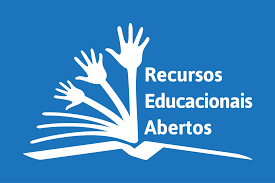 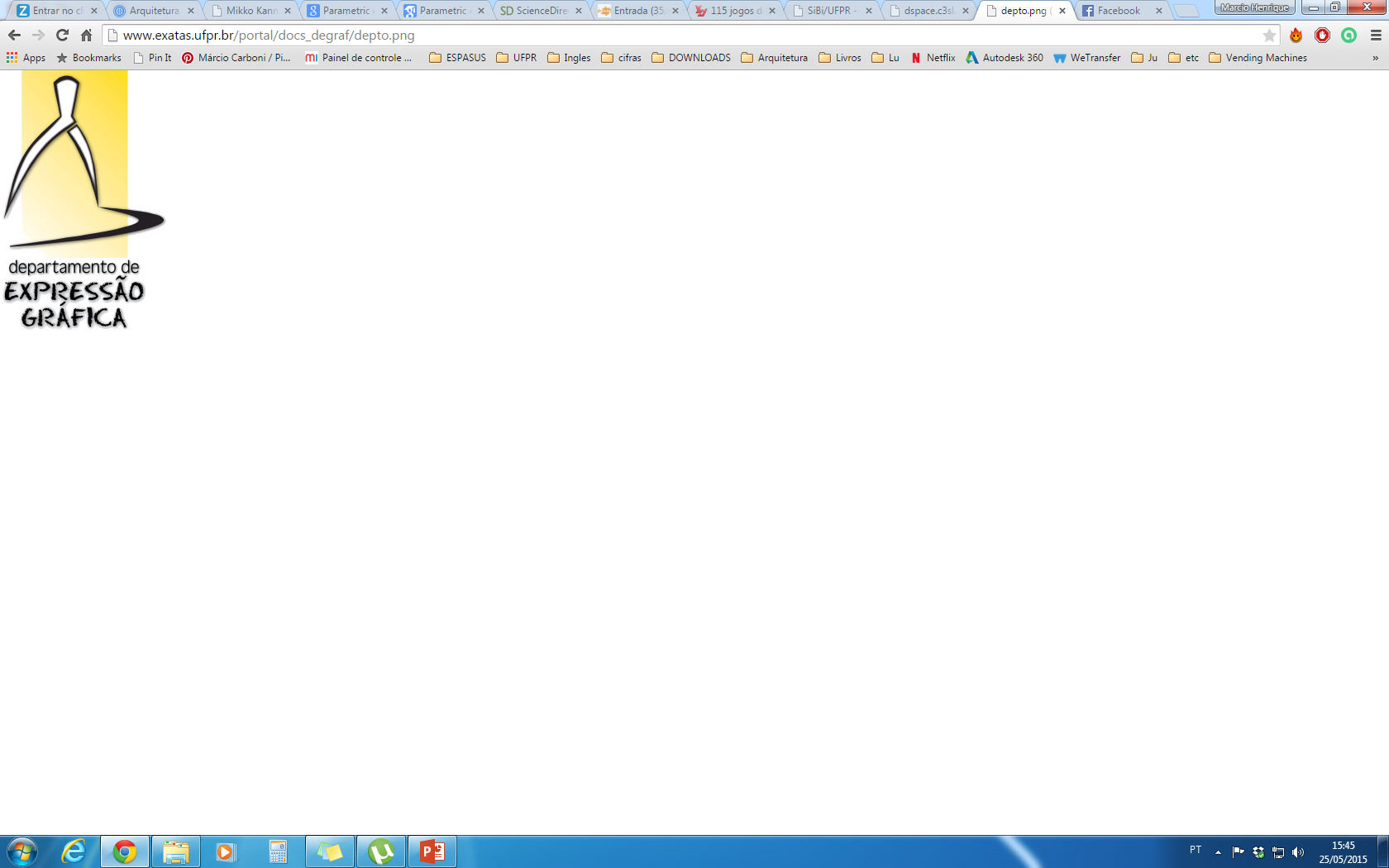 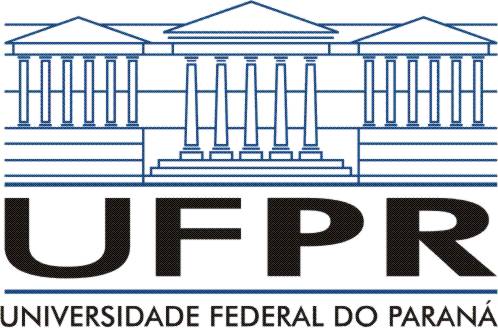 DIMENSIONAMENTO E ERGONOMIA
HABITAÇÃO UNIFAMILIAR
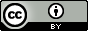 ABRIL 2015
UFPR - DEGRAF - CEG219 Desenho Arquitetônico II - Prof.Márcio Carboni
1
Descrição do material
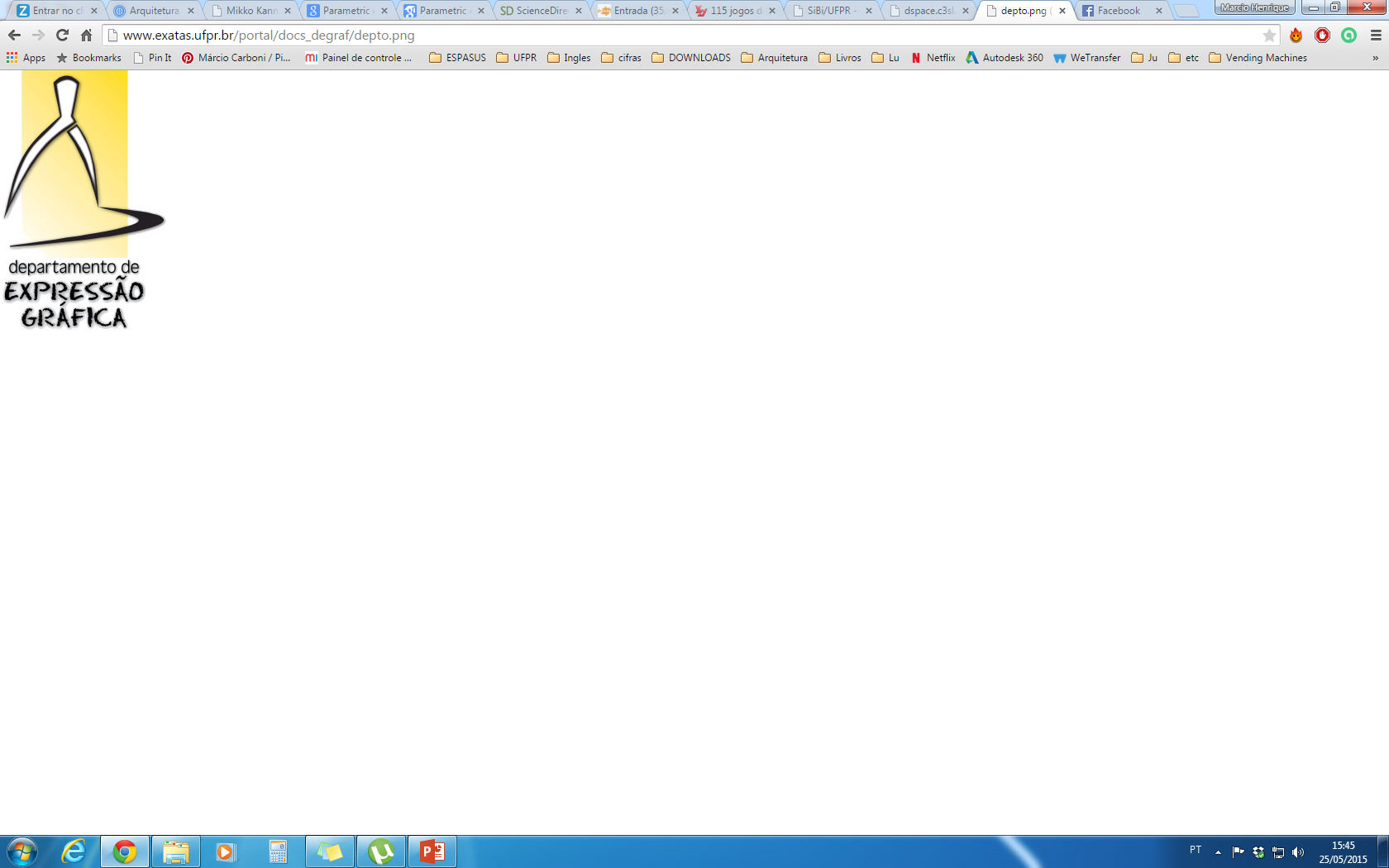 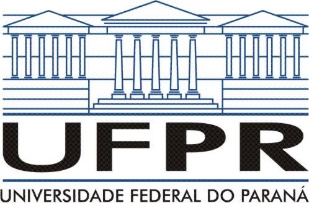 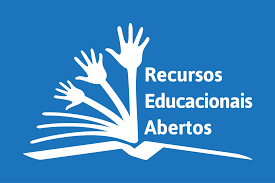 RESUMO/CONTEXTO: Material apresentado na disciplina de Desenho Arquitetônico II do Curso de Expressão Gráfica com o intuito de fornecer alguns conceitos básicos e iniciais sobre dimensionamento mínimo e ergonomia de ambientes de uma residência, para que os alunos possam desenvolver o trabalho de projeto arquitetônico de uma residência unifamiliar em Curitiba/PR.
AUTOR: Prof. Msc. Márcio Henrique de Sousa Carboni.
TEMAS ABORDADOS: Dimensionamento, Habitação Unifamiliar, Ergonomia, Antropometria.
DISCIPLINAS ENVOLVIDAS: Desenho Arquitetônico, Projeto arquitetônico.
EXTENSÃO DO MATERIAL: .PDF (Executável no software Adobe Reader, Foxit PDF Reader e outros).
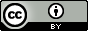 ABRIL 2015
UFPR - DEGRAF - CEG219 Desenho Arquitetônico II - Prof.Márcio Carboni
2
Tipo de licença
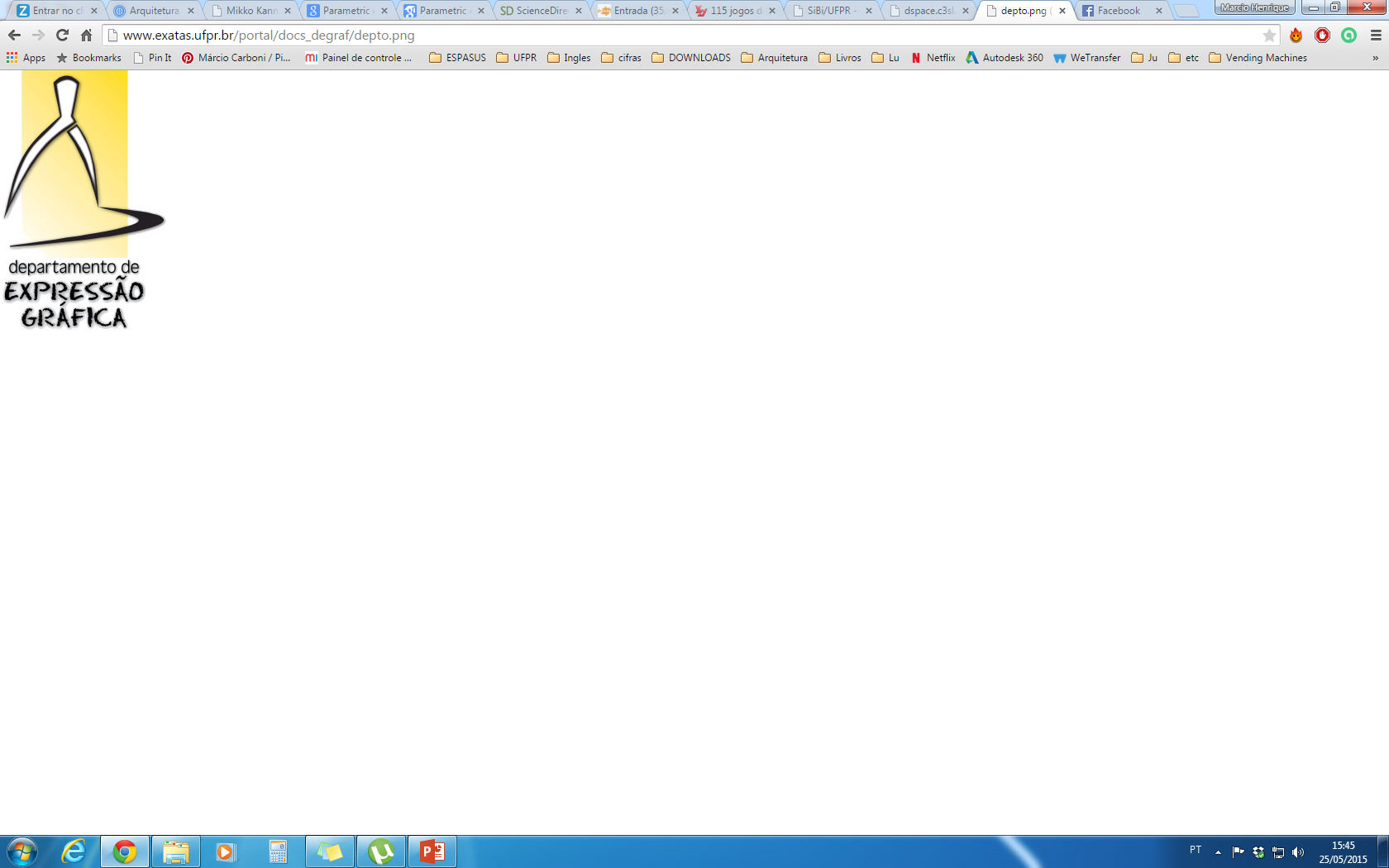 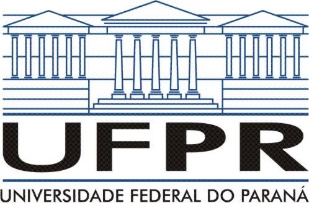 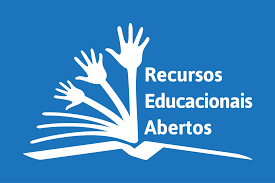 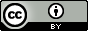 Este trabalho está licenciado com uma Licença Creative Commons - Atribuição 4.0 Internacional.
Você é livre para compartilhar esse texto em qualquer meio ou formato e adapta-lo (remixar, transformar, construir em cima desse material, entre outros) para qualquer finalidade, inclusive comercial, desde que cite devidamente a fonte (indicando o autor, ano, fornecendo o link de onde baixou e indicando alterações feitas no material). O autor pode revogar essas liberdades se os termos não forem cumpridos ou for atribuído mau uso do material.
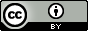 ABRIL 2015
UFPR - DEGRAF - CEG219 Desenho Arquitetônico II - Prof.Márcio Carboni
3
Como citar
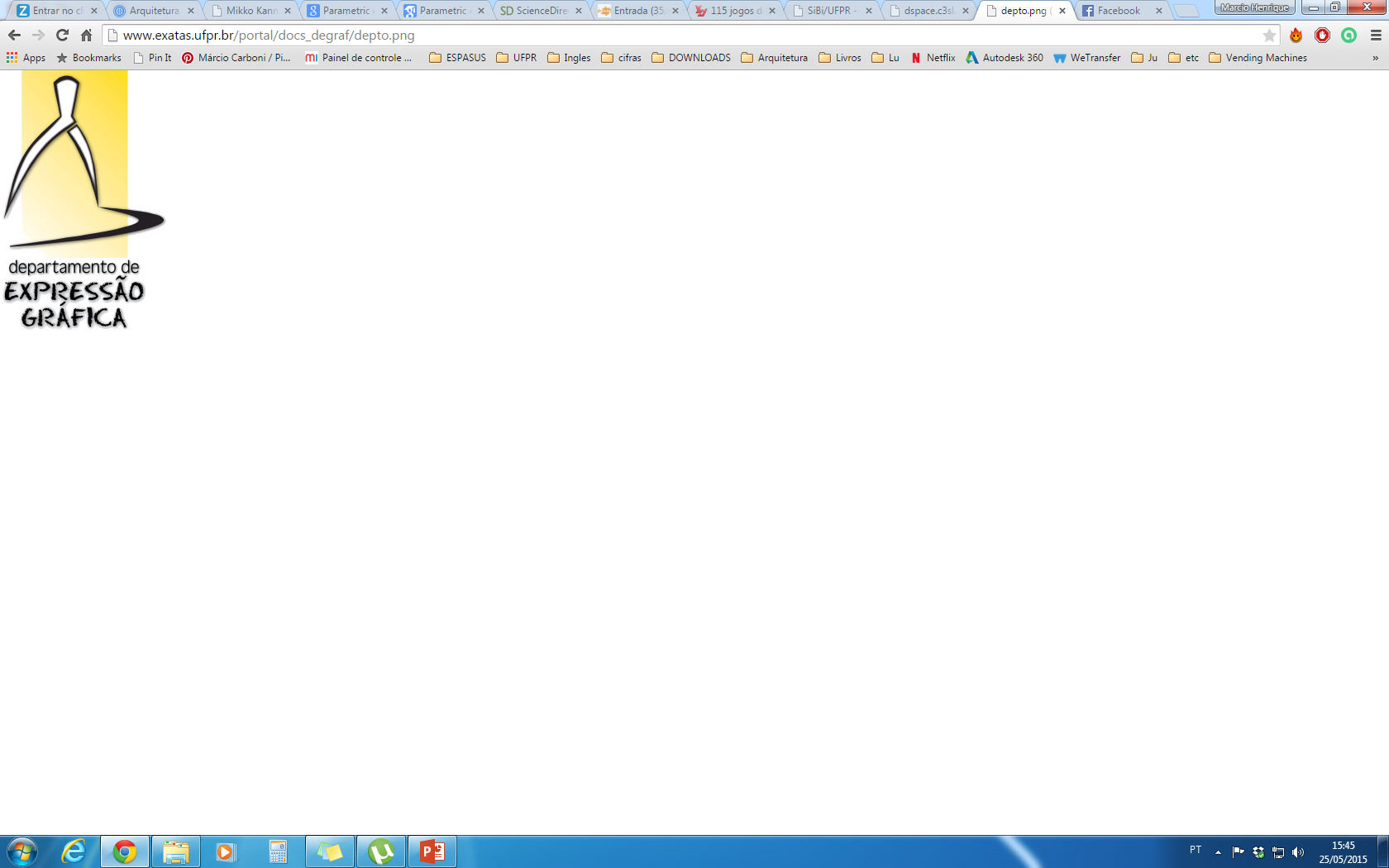 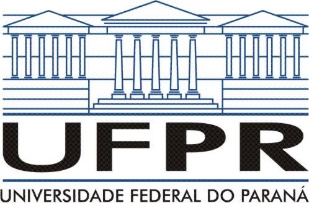 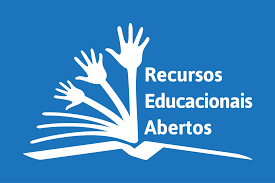 CARBONI, M. H. S. HABITAÇÃO UNIFAMILIAR: DIMENSIONAMENTO E ERGONOMIA. Curitiba, 2015. Dispinível em:<inserir URL do link do arquivo>. Acessado em: 27.mai.2015.
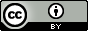 ABRIL 2015
UFPR - DEGRAF - CEG219 Desenho Arquitetônico II - Prof.Márcio Carboni
4
Habitação Unifamiliar
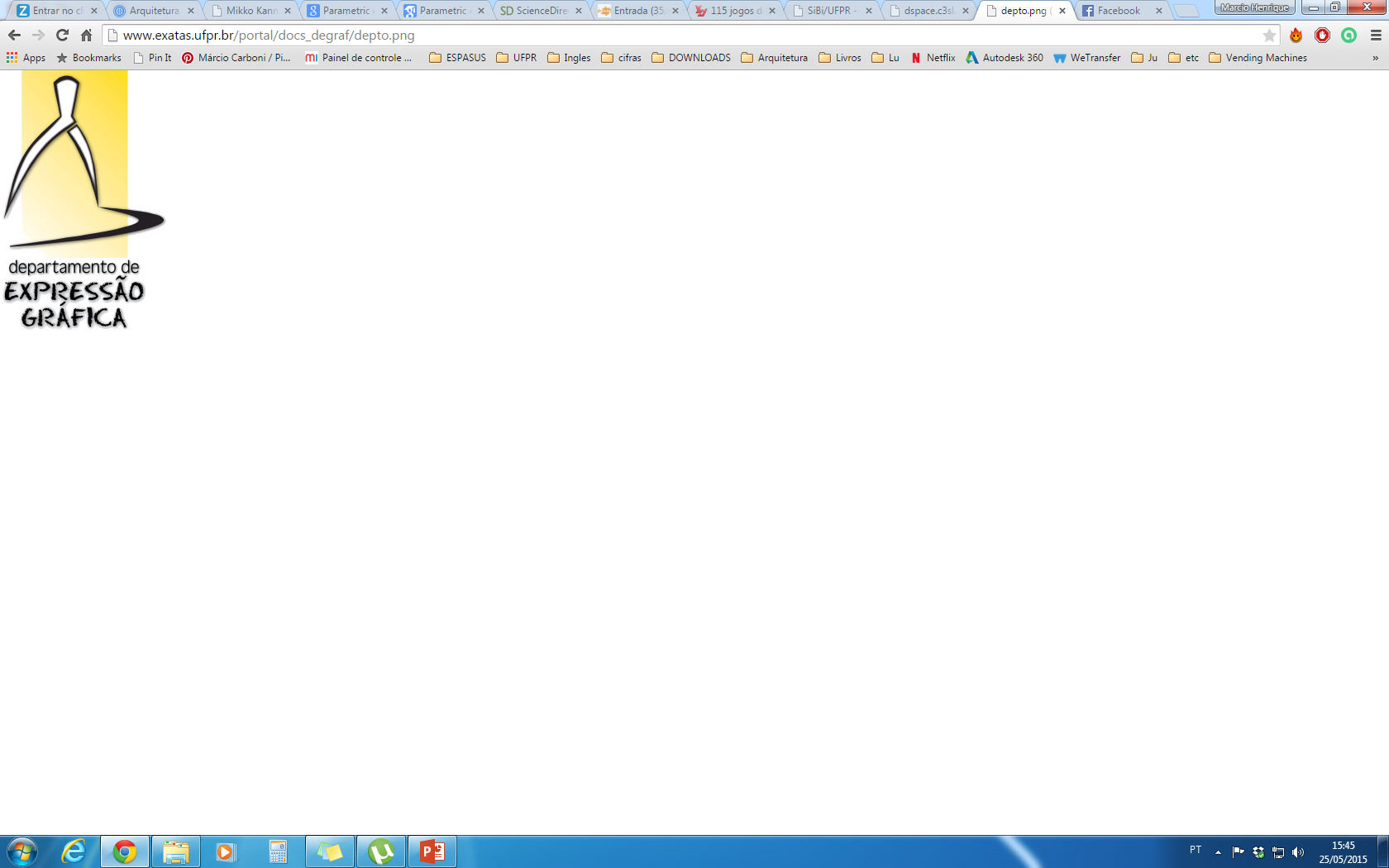 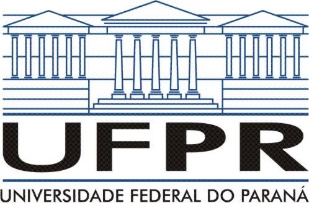 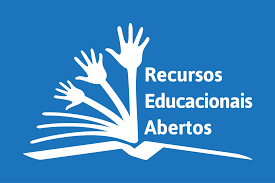 Funções:
Dormir
Comer
Assear
Armazenar
Lazer
(Trabalhar)
Ambientes:
Garagem
Estar e Jantar
Lavabo
Cozinha (copa)
Lavanderia
Escritório
Quartos
Banheiros
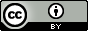 ABRIL 2015
UFPR - DEGRAF - CEG219 Desenho Arquitetônico II - Prof.Márcio Carboni
5
Organização e fluxos
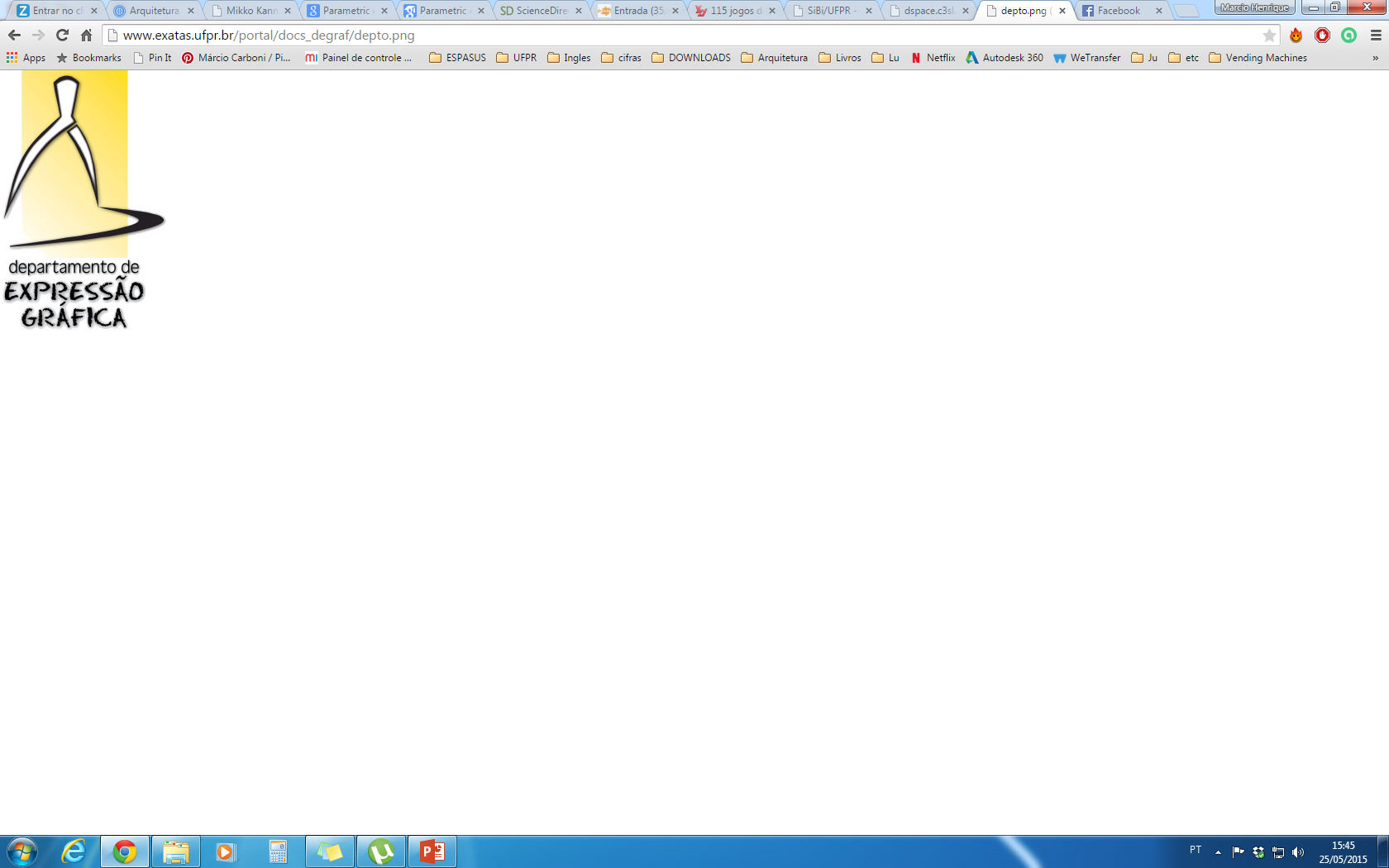 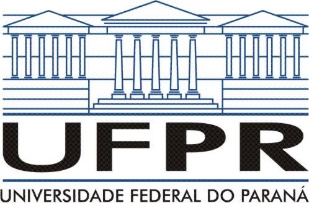 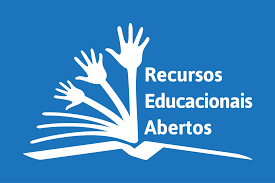 DESPENSA
LAVANDERIA
PÁTIO
COPA
COZINHA
QUARTO
I.S. SOCIAL
JANTAR
QUARTO
CHURRASQUEIRA
CIRCULAÇÃO ÍNTIMA
LAVABO
ESTAR
SUÍTE
I.S. SUÍTE
GARAGEM
HALL
ESCRITÓRIO
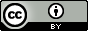 ABRIL 2015
UFPR - DEGRAF - CEG219 Desenho Arquitetônico II - Prof.Márcio Carboni
6
[Speaker Notes: 2 acessos – Principal e de serviço. Normalmente acesso pela lavanderia, ligação com a garagem.
Circulação íntima, próxima da cozinha, jantar, estar. (quem está no quarto poder ir até a cozinha sem passar pela sala de estar/visitas)
Cozinha pode ser aberta ou fechada (público ou semi-público)
Escritório pode receber pessoas de fora (arquiteto que trabalha em casa, p.e.) – 2 acessos]
Organização e fluxos
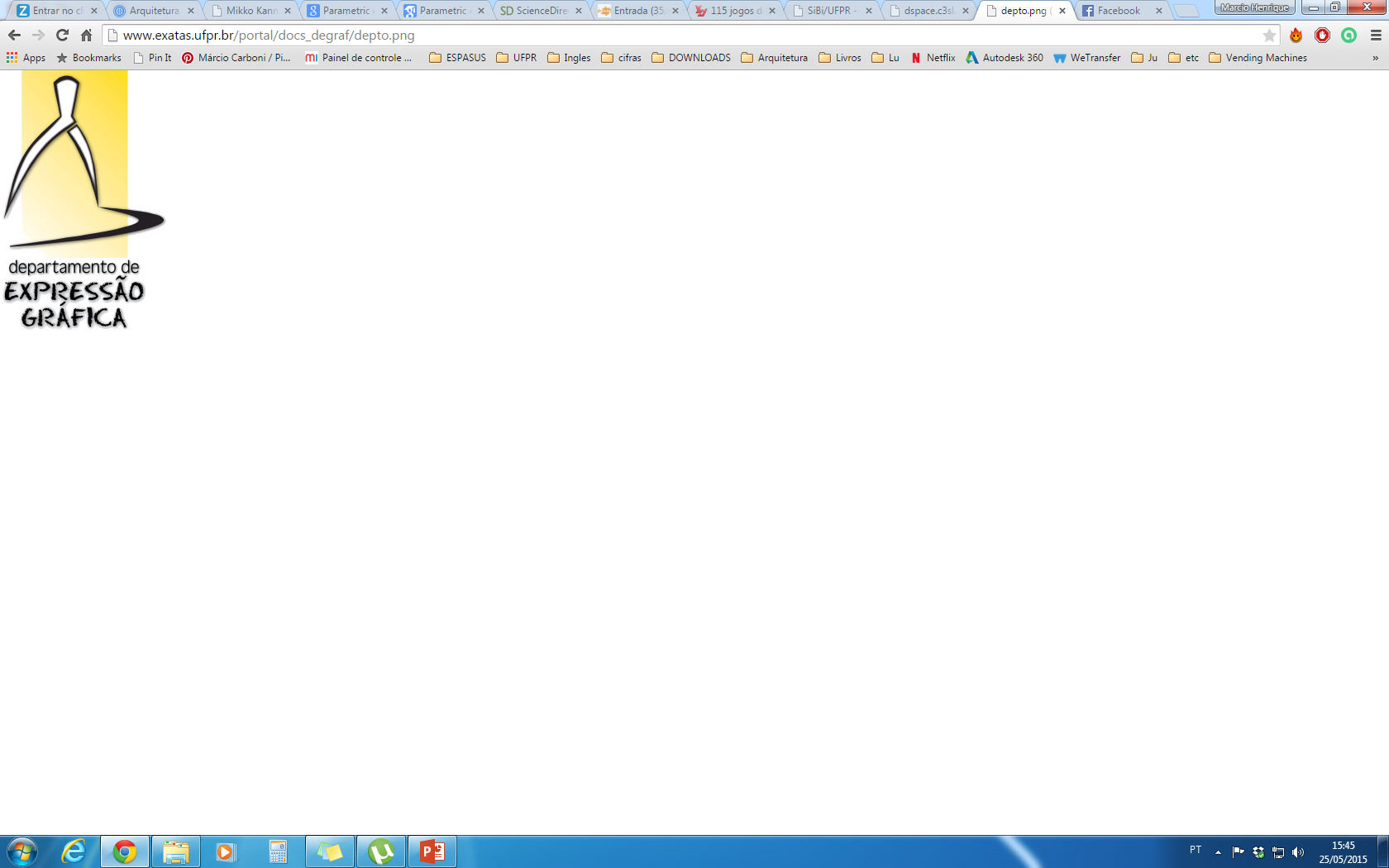 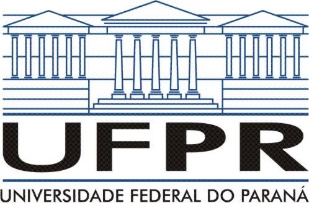 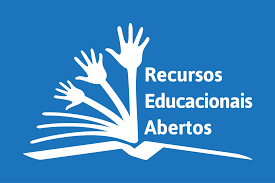 DESPENSA
LAVANDERIA
PÁTIO
2 acessos – Principal e de serviço. Normalmente acesso pela lavanderia, ligação com a garagem;

Circulação íntima, próxima da cozinha, jantar, estar. (quem está no quarto poder ir até a cozinha sem passar pela sala de estar/visitas);

Cozinha pode ser aberta ou fechada (público ou semi-público).
COPA
COZINHA
QUARTO
I.S. SOCIAL
JANTAR
QUARTO
CHURRASQUEIRA
CIRCULAÇÃO ÍNTIMA
LAVABO
ESTAR
SUÍTE
I.S. SUÍTE
GARAGEM
HALL
ESCRITÓRIO
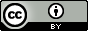 ABRIL 2015
UFPR - DEGRAF - CEG219 Desenho Arquitetônico II - Prof.Márcio Carboni
7
[Speaker Notes: 2 acessos – Principal e de serviço. Normalmente acesso pela lavanderia, ligação com a garagem.
Circulação íntima, próxima da cozinha, jantar, estar. (quem está no quarto poder ir até a cozinha sem passar pela sala de estar/visitas)
Cozinha pode ser aberta ou fechada (público ou semi-público)
Escritório pode receber pessoas de fora (arquiteto que trabalha em casa, p.e.) – 2 acessos]
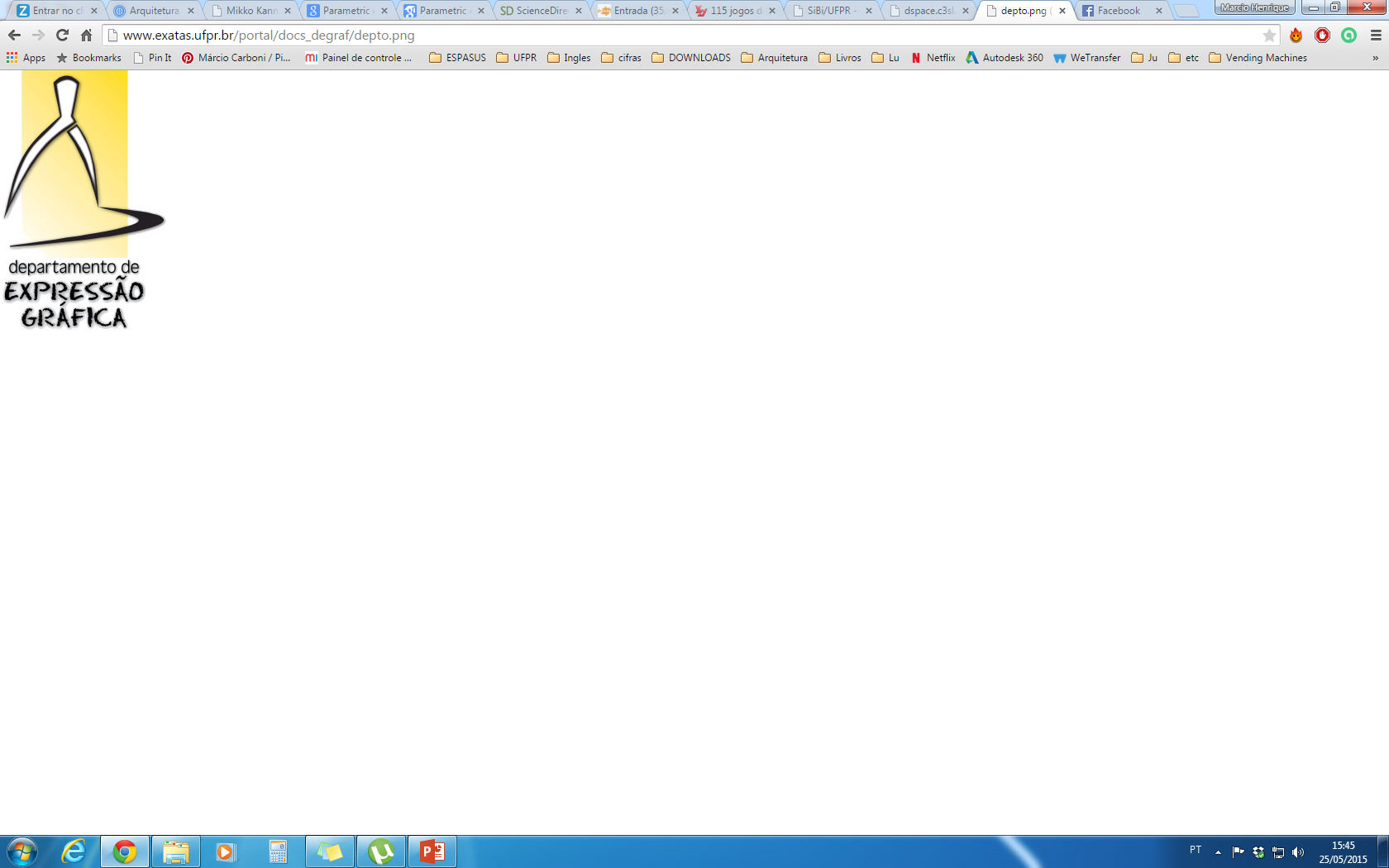 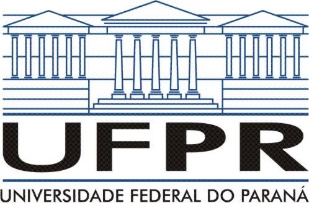 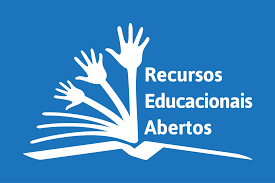 Orientação
PRIORIDADES
HIERARQUIA – PERMANÊNCIA
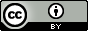 ABRIL 2015
UFPR - DEGRAF - CEG219 Desenho Arquitetônico II - Prof.Márcio Carboni
8
O QUE É ERGONOMIA?
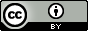 ABRIL 2015
UFPR - DEGRAF - CEG219 Desenho Arquitetônico II - Prof.Márcio Carboni
9
Ergonomia
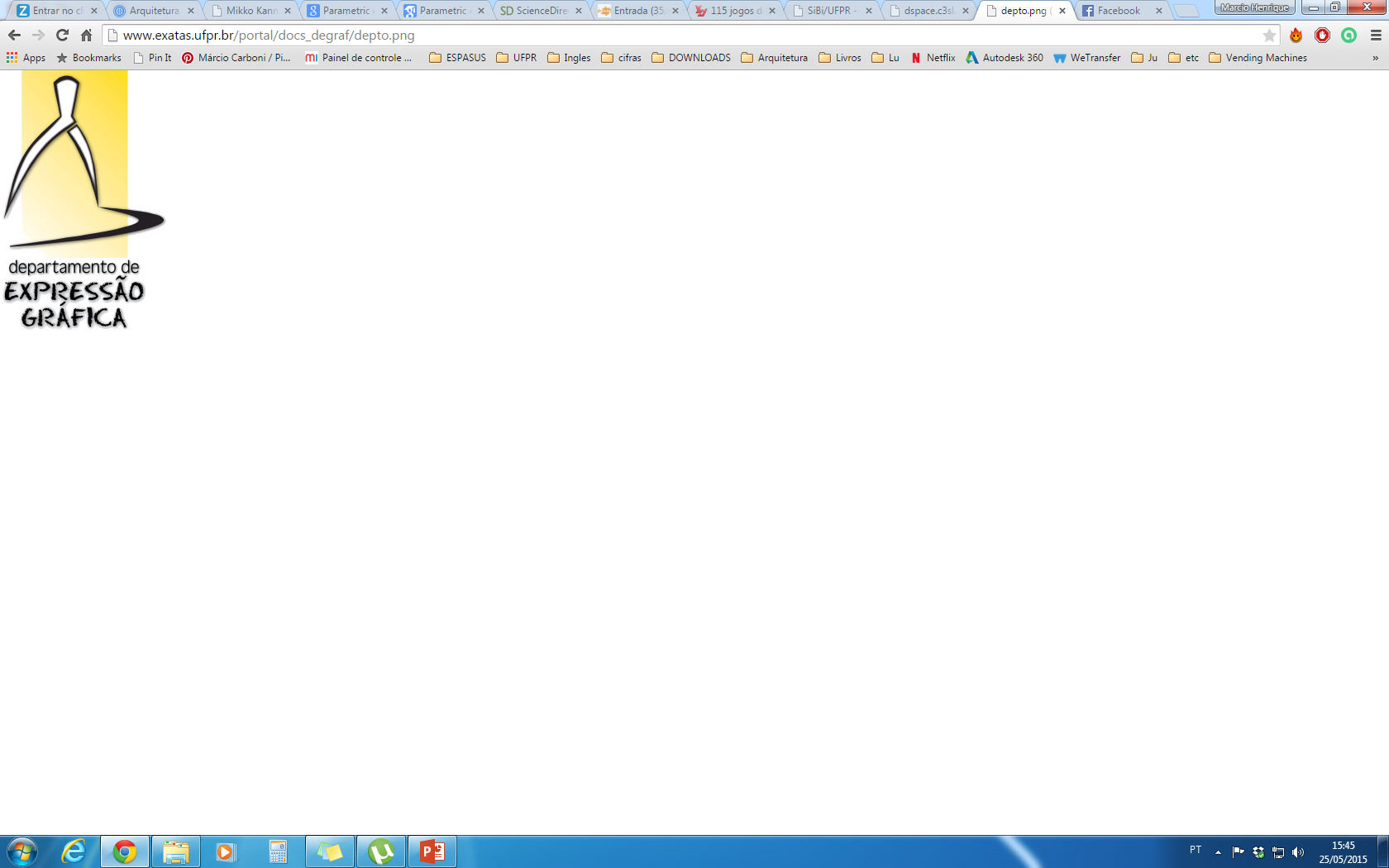 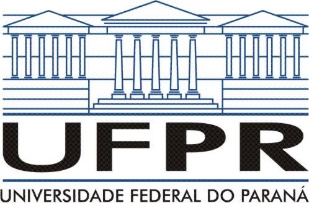 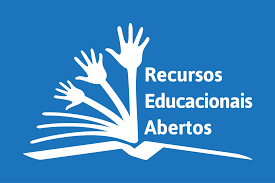 É a disciplina científica relacionada ao entendimento das interações entre seres humanos e outros elementos de um sistema (por exemplo, uma residência);
Ergonomia de Interiores - Está ligada ao conforto, segurança e eficiência das atividades desenvolvidas no espaço interior, onde o objetivo principal está em respeitar os espaços mínimos de circulação, deslocamento, necessidades e limitações físicas.
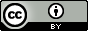 ABRIL 2015
UFPR - DEGRAF - CEG219 Desenho Arquitetônico II - Prof.Márcio Carboni
10
Ergonomia
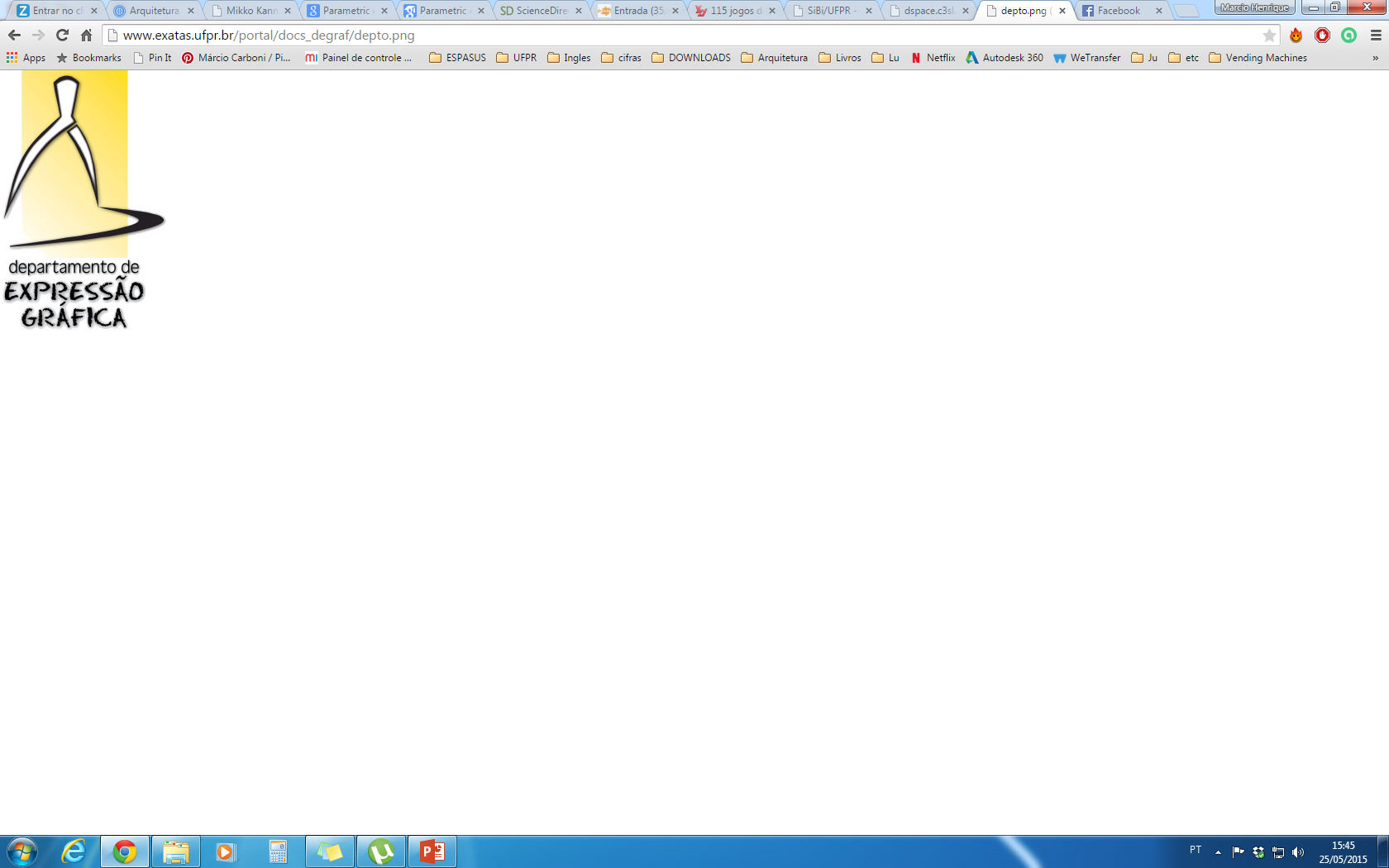 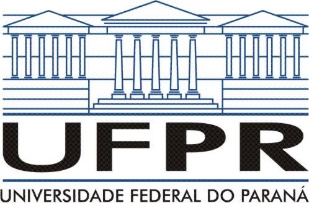 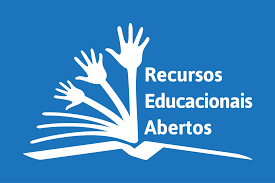 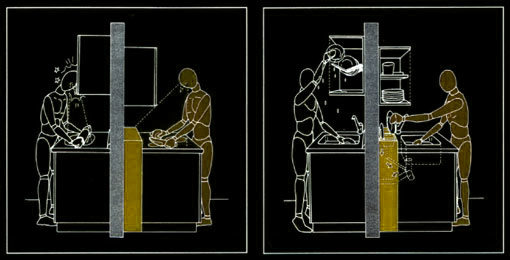 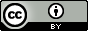 ABRIL 2015
UFPR - DEGRAF - CEG219 Desenho Arquitetônico II - Prof.Márcio Carboni
11
Ergonomia
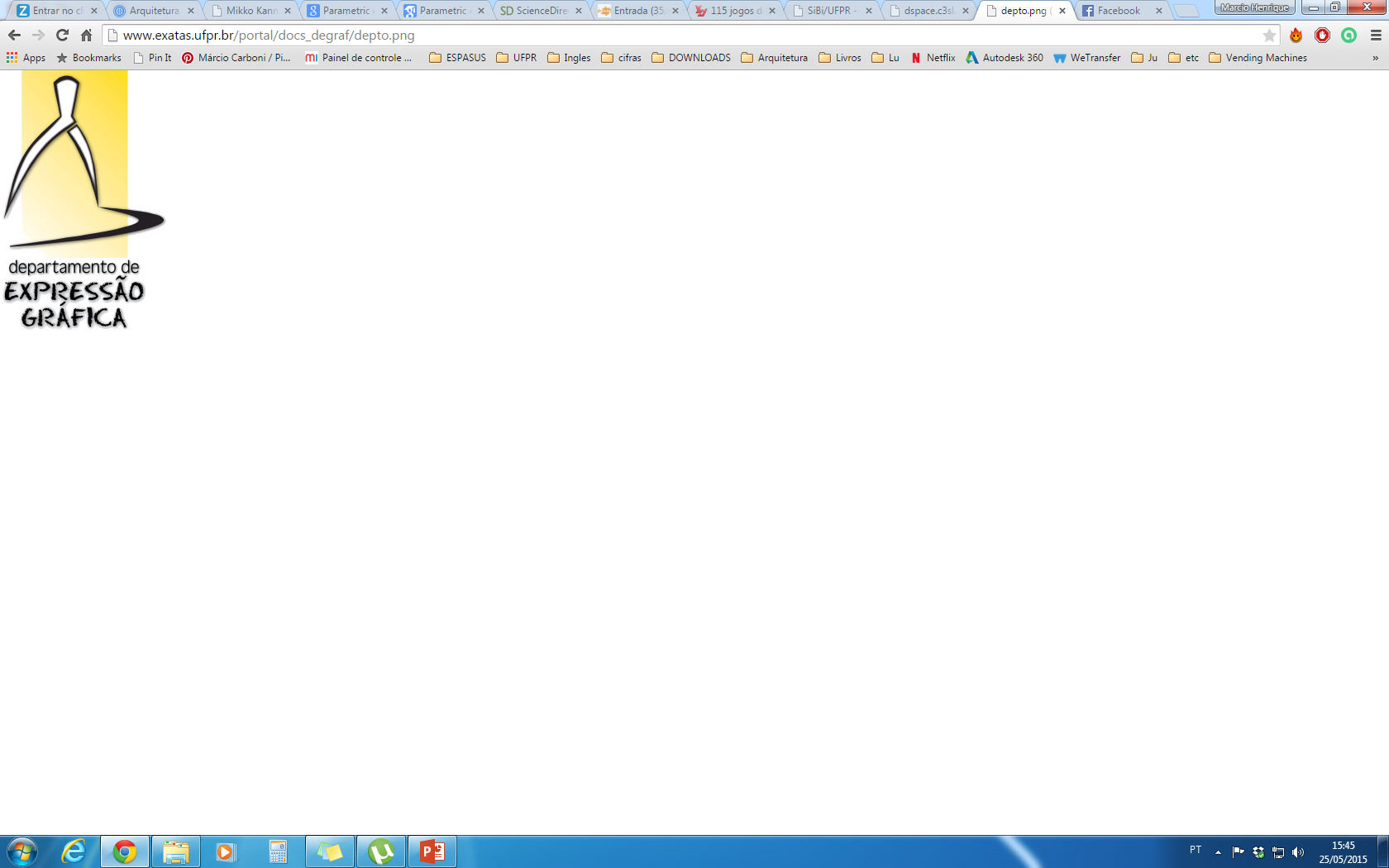 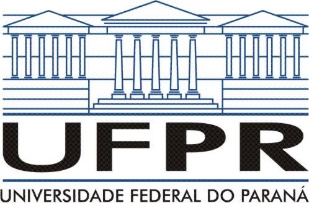 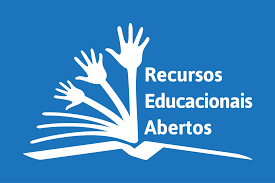 ERGONOMIA                     ANTROPOMETRIA
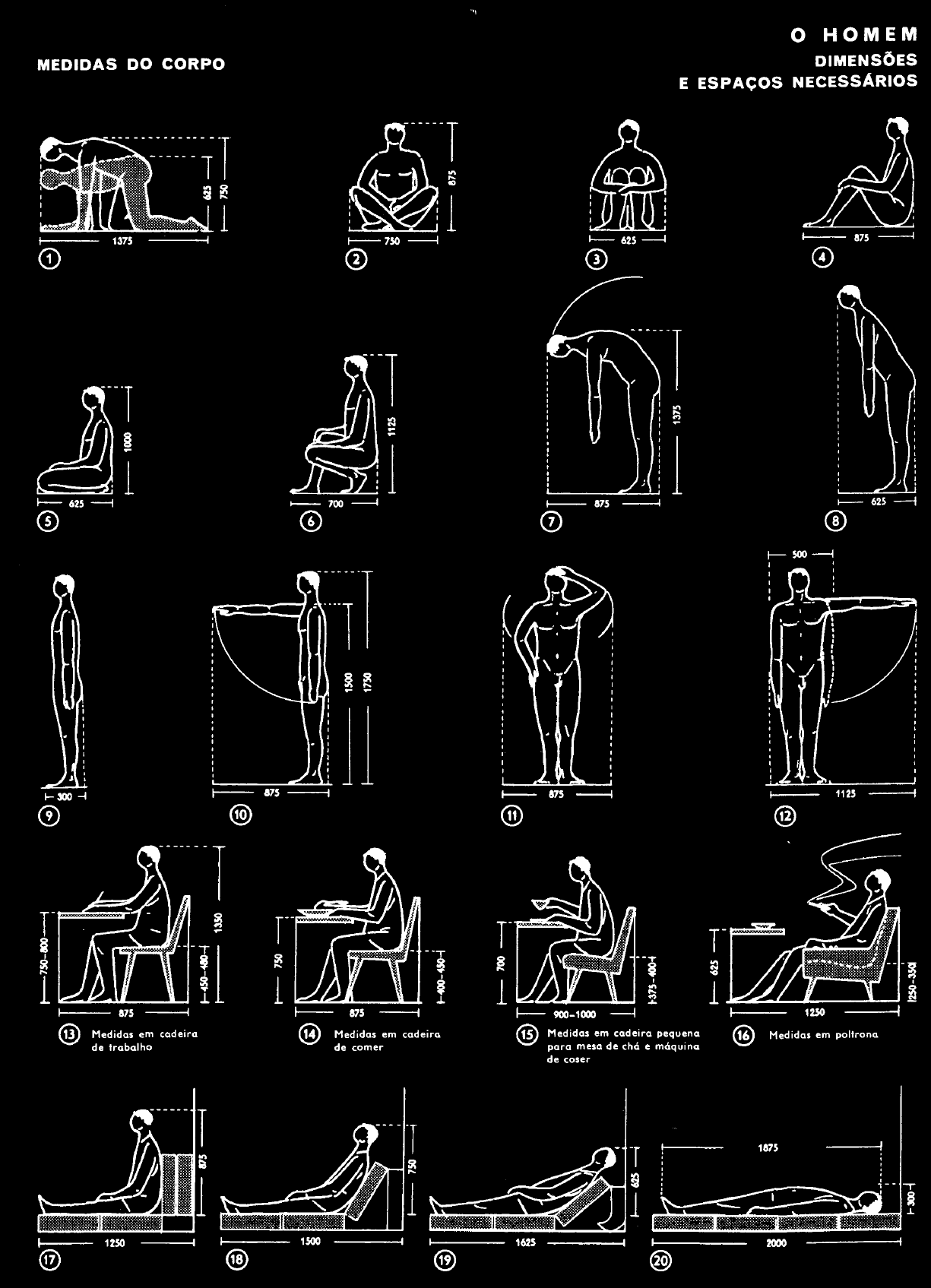 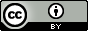 ABRIL 2015
UFPR - DEGRAF - CEG219 Desenho Arquitetônico II - Prof.Márcio Carboni
12
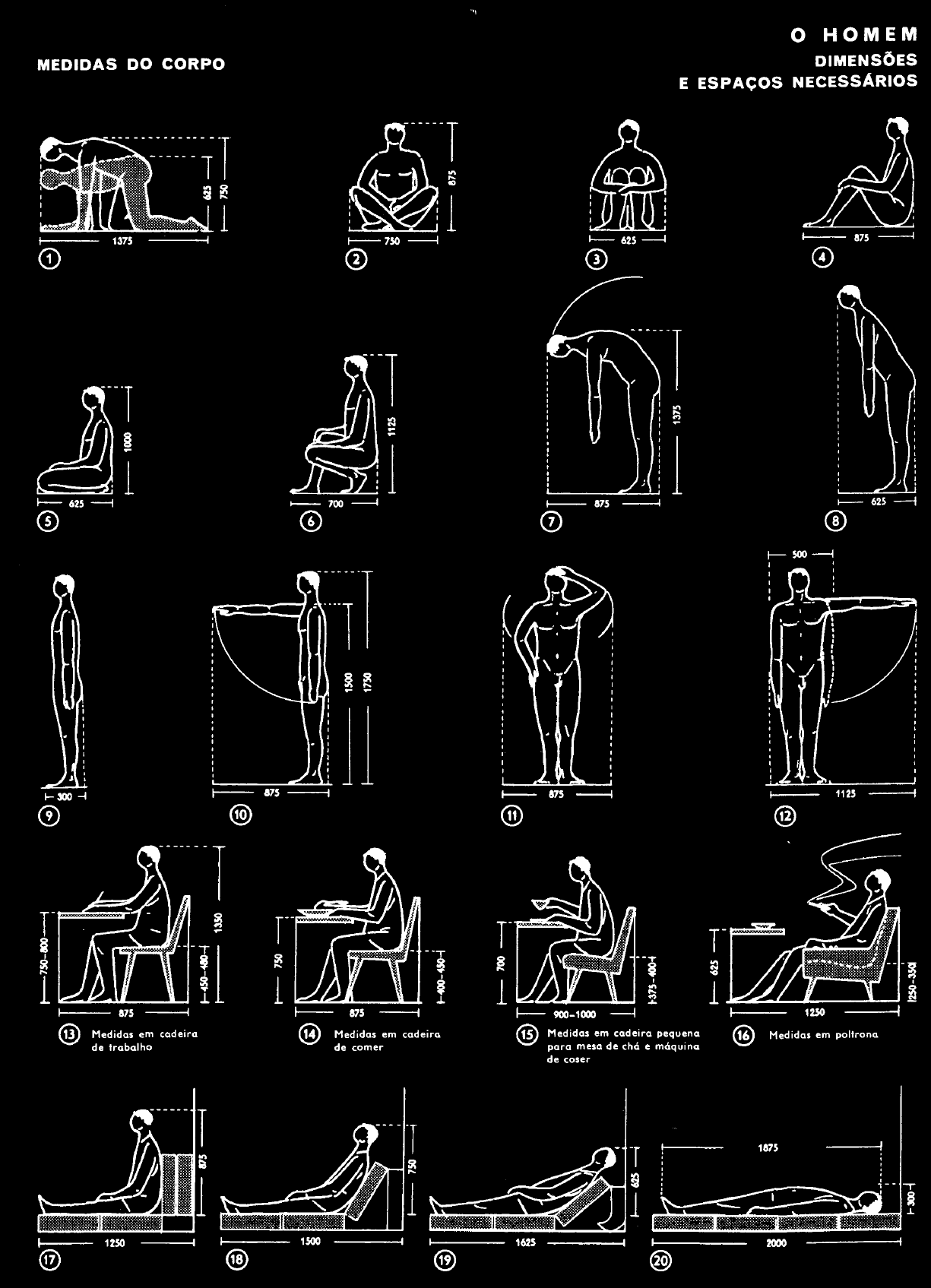 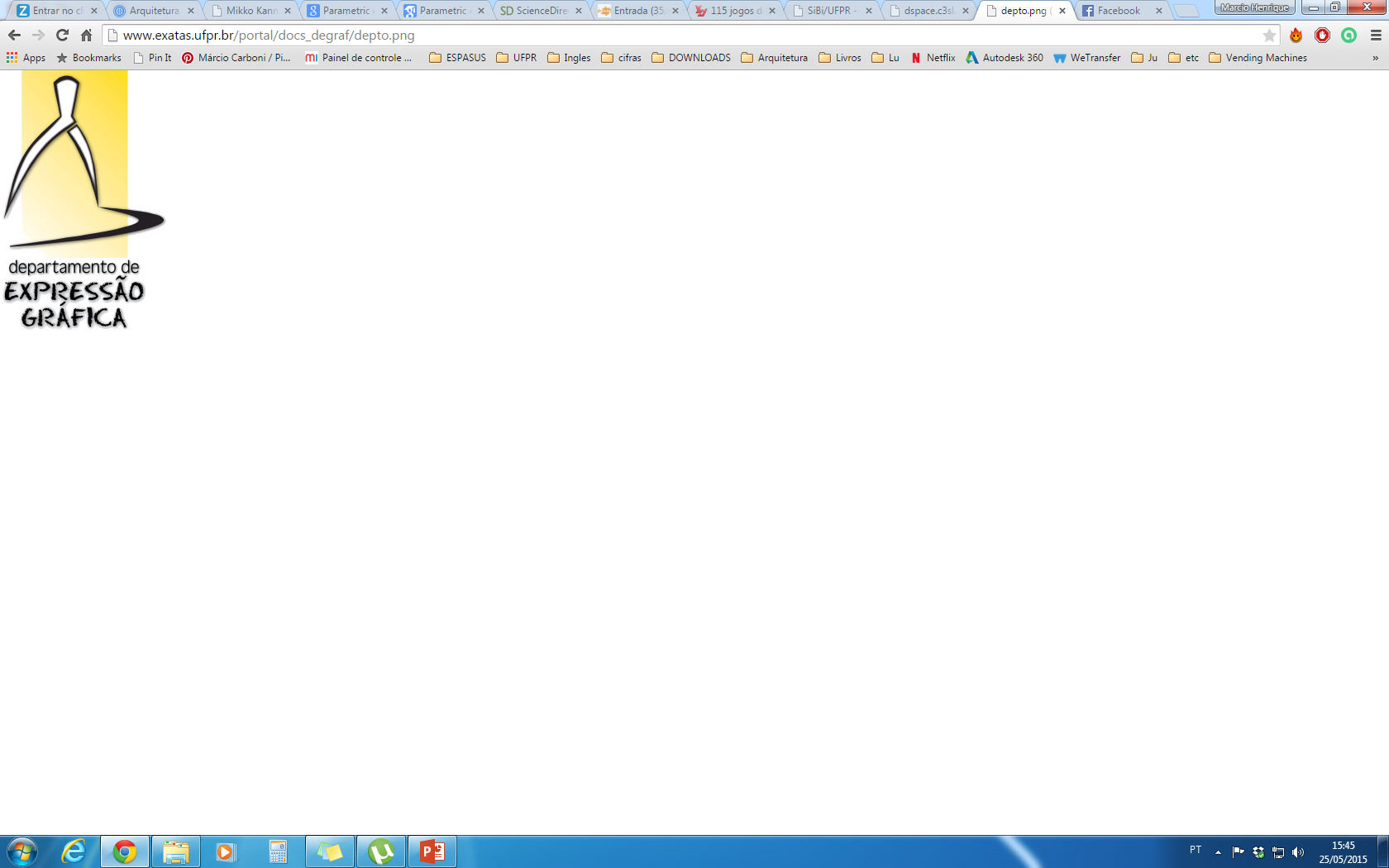 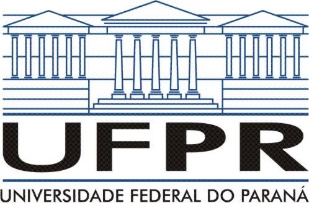 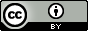 ABRIL 2015
UFPR - DEGRAF - CEG219 Desenho Arquitetônico II - Prof.Márcio Carboni
13
Garagem
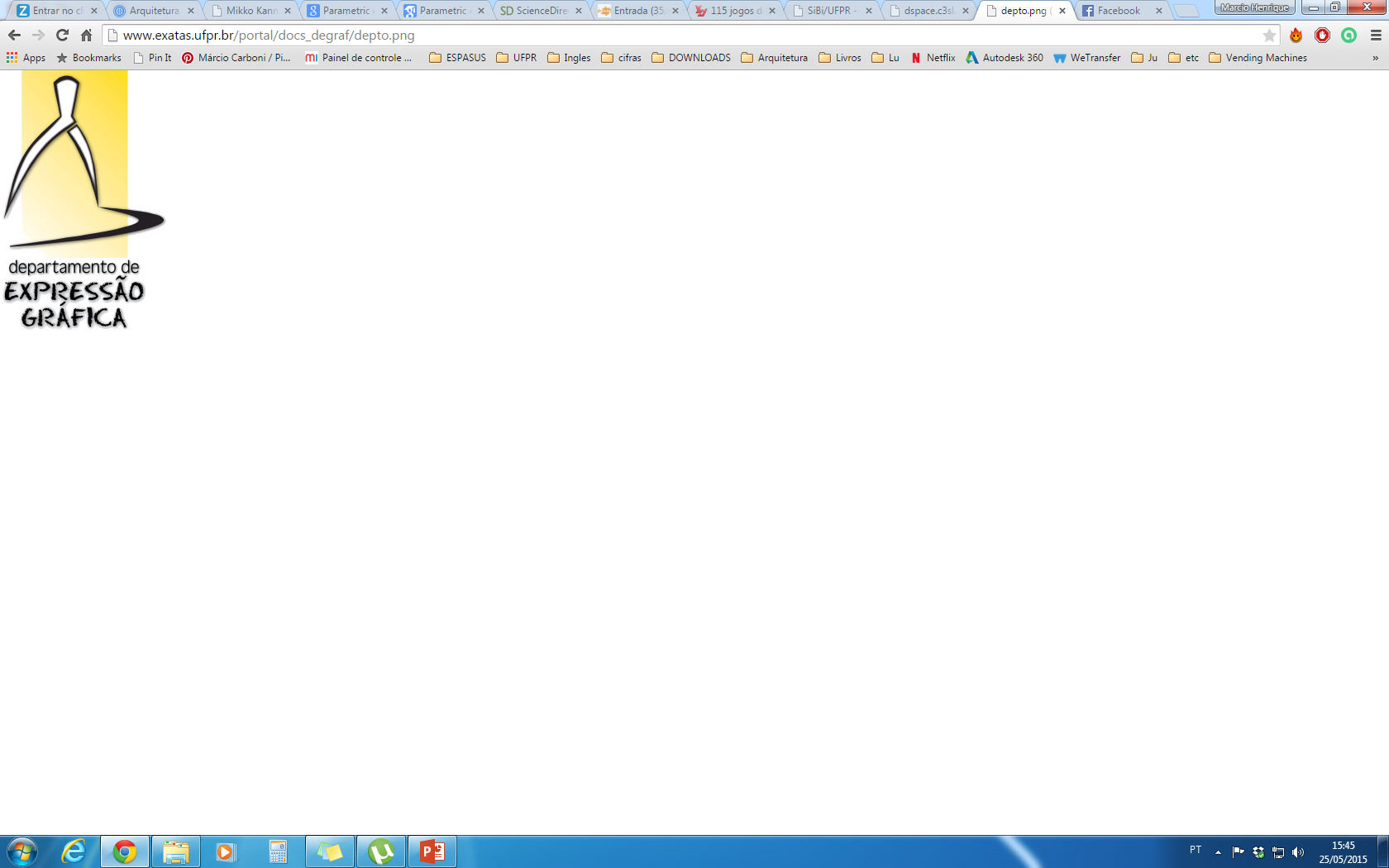 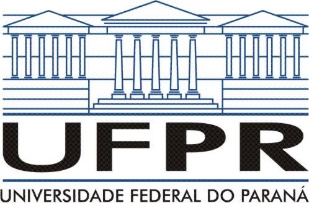 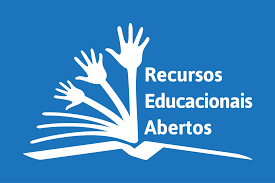 Qual a dimensão mínima de uma vaga?
Legislação de Curitiba:
1 vaga para cada habitação
Vaga mínima 2,40 x 5,00 m
Para Habitação Unifamiliar permitido 2,20 x 4,50m
Inclinação rampa veículos = máx. 25%
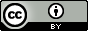 ABRIL 2015
UFPR - DEGRAF - CEG219 Desenho Arquitetônico II - Prof.Márcio Carboni
14
Garagem
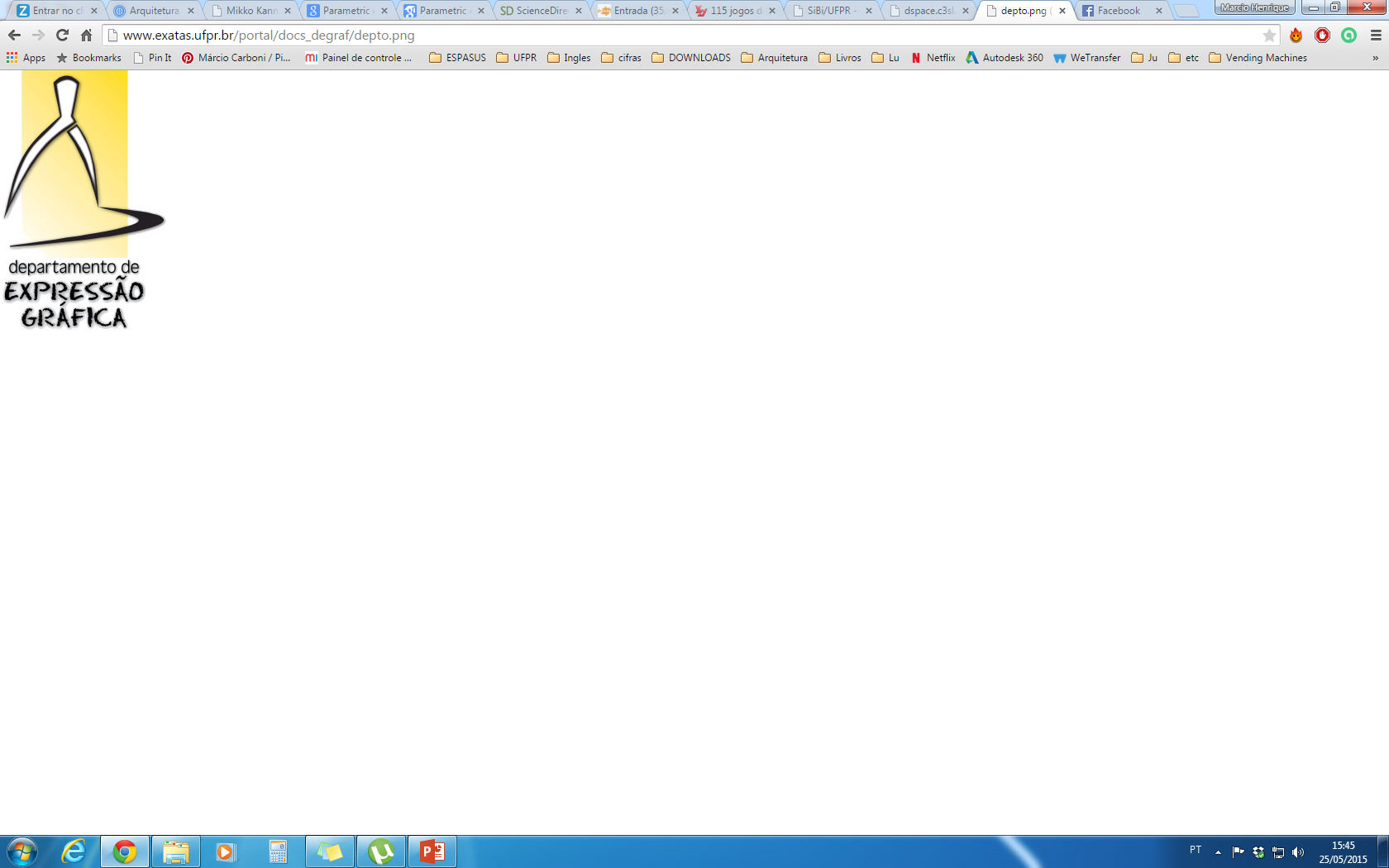 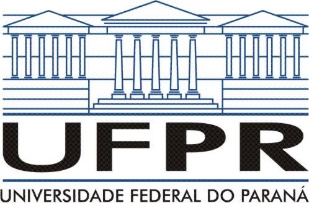 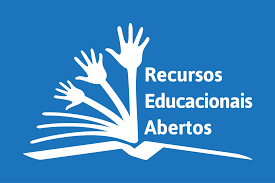 Além da dimensão mínima é importante que haja espaço ao redor da vaga para circulação
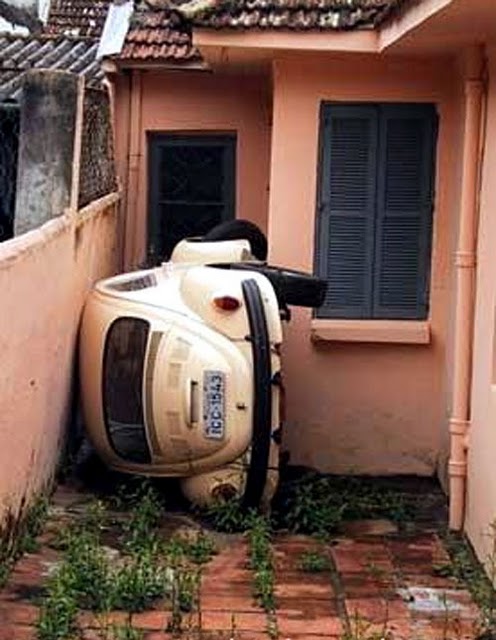 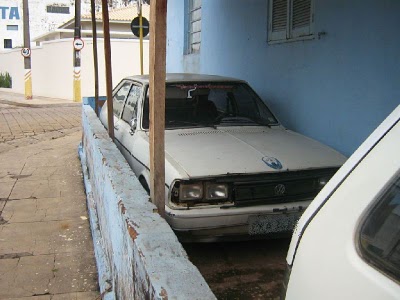 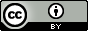 ABRIL 2015
UFPR - DEGRAF - CEG219 Desenho Arquitetônico II - Prof.Márcio Carboni
15
Garagem
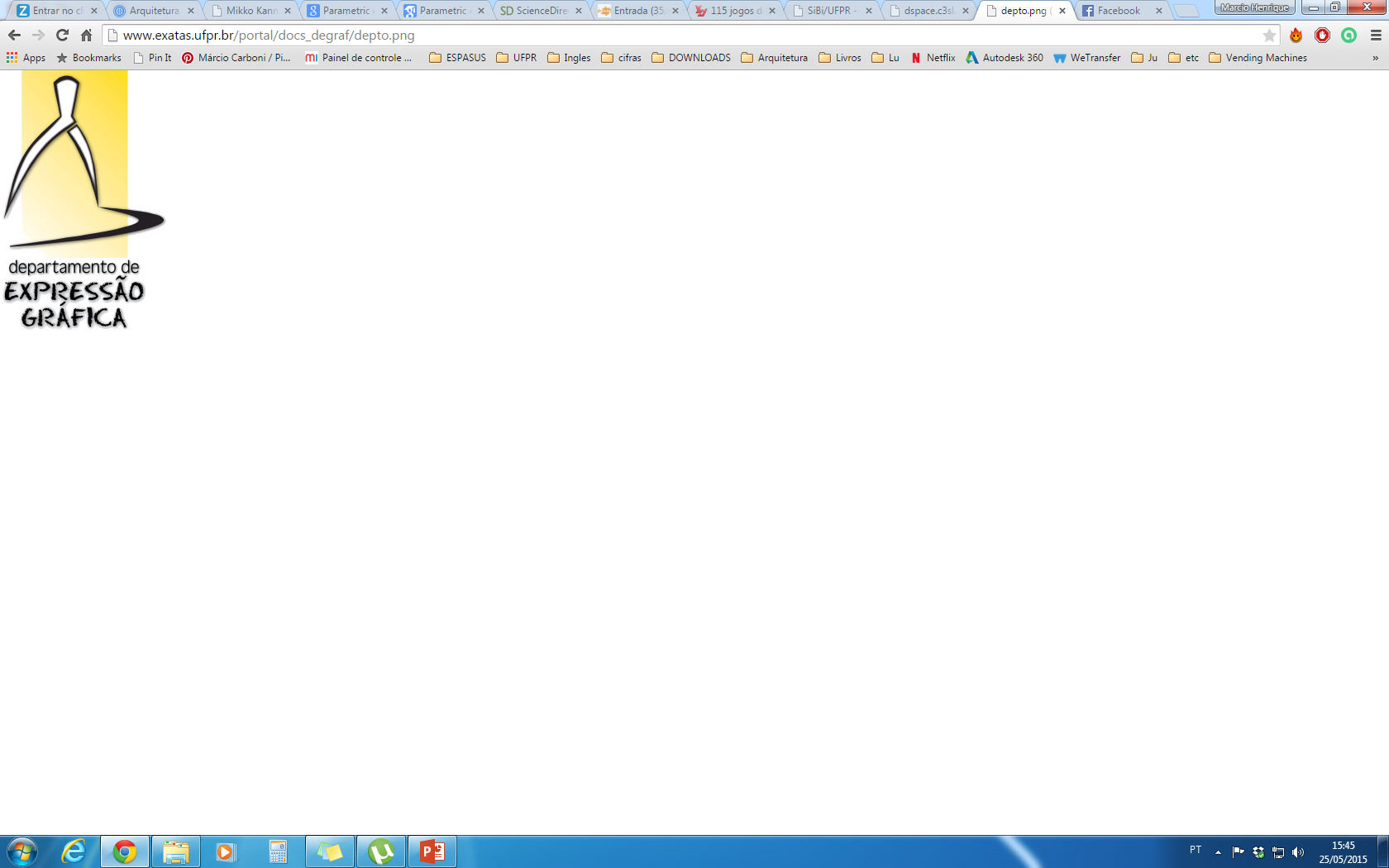 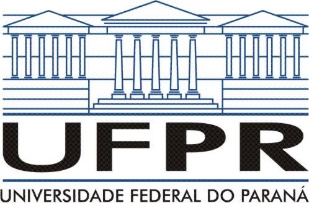 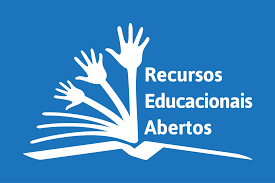 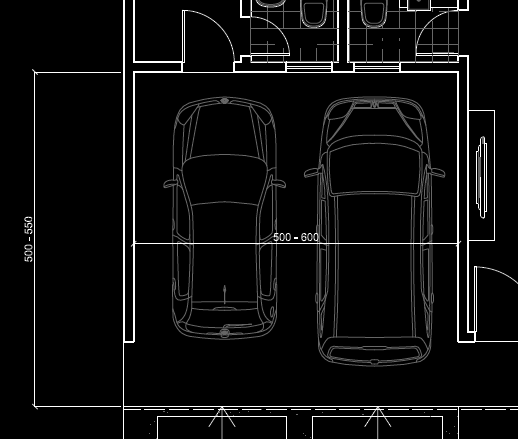 Entre paredes
2 carros:
5x5,5m

1 carro:
5x3m
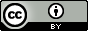 ABRIL 2015
UFPR - DEGRAF - CEG219 Desenho Arquitetônico II - Prof.Márcio Carboni
16
Garagem - bicicletário
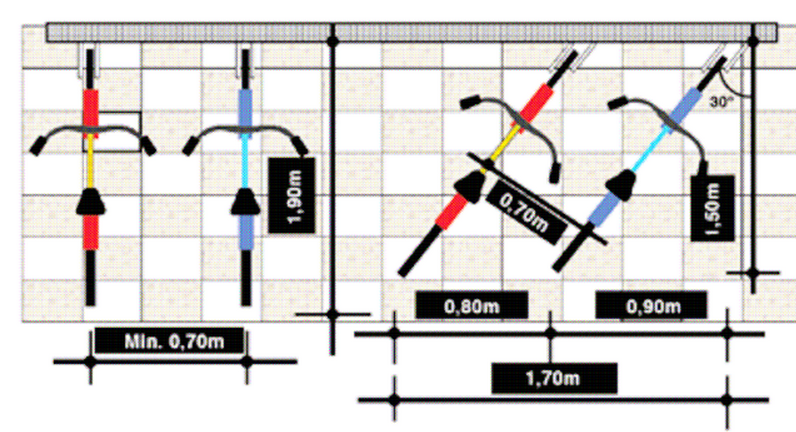 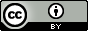 ABRIL 2015
UFPR - DEGRAF - CEG219 Desenho Arquitetônico II - Prof.Márcio Carboni
17
Cozinhas
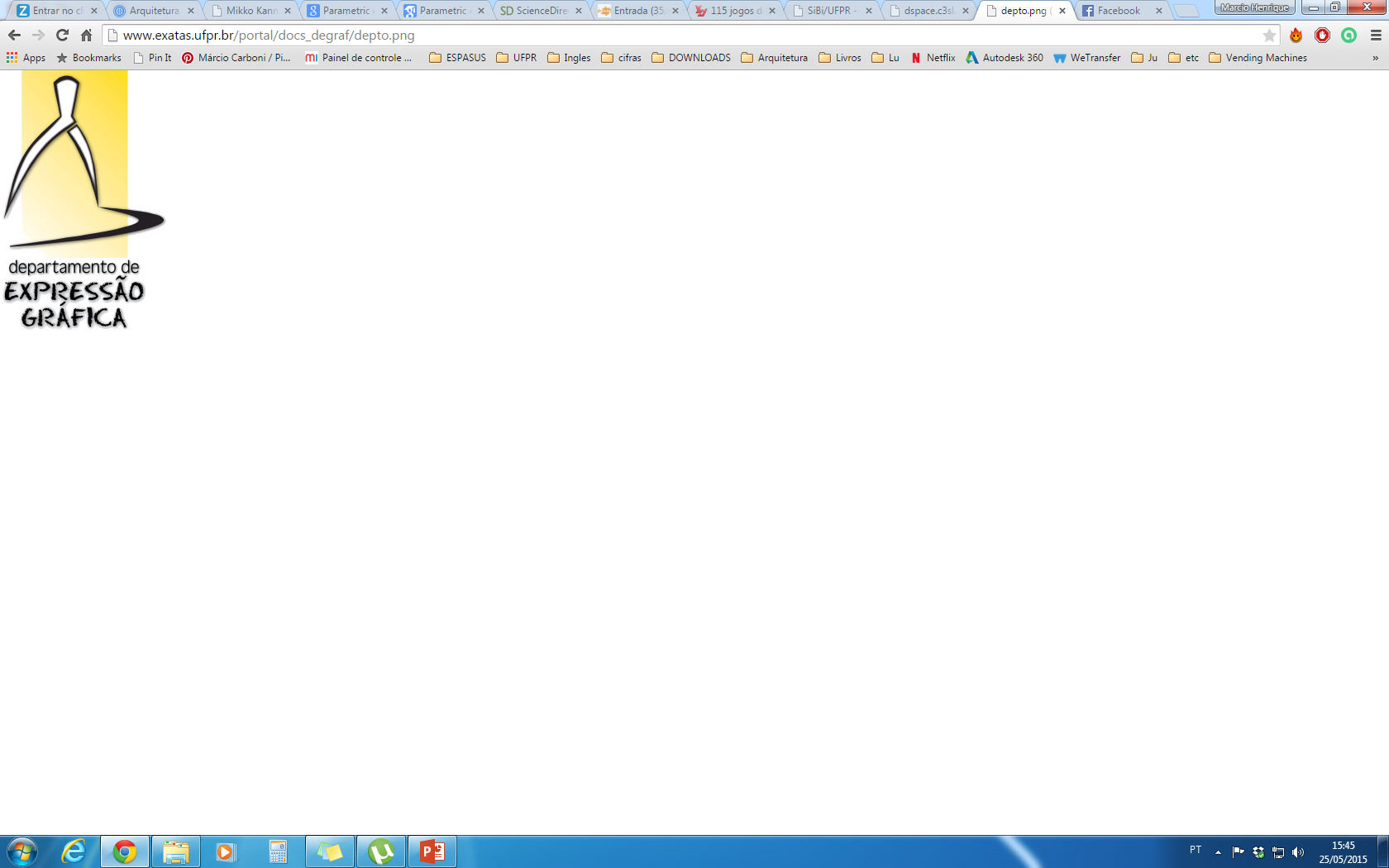 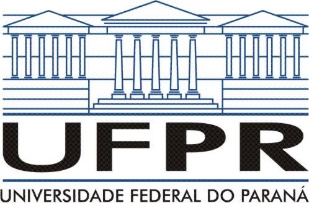 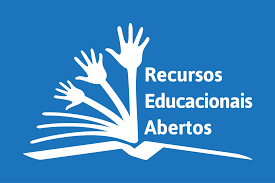 Para o bom funcionamento é importante observar:
Atividades relativas e utensílios/mobiliário adequado
Caminhos curtos
Linha de trabalho fluente
Suficiente espaço de movimentação.
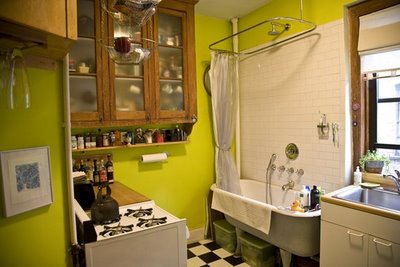 ?
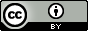 ABRIL 2015
UFPR - DEGRAF - CEG219 Desenho Arquitetônico II - Prof.Márcio Carboni
18
Cozinhas
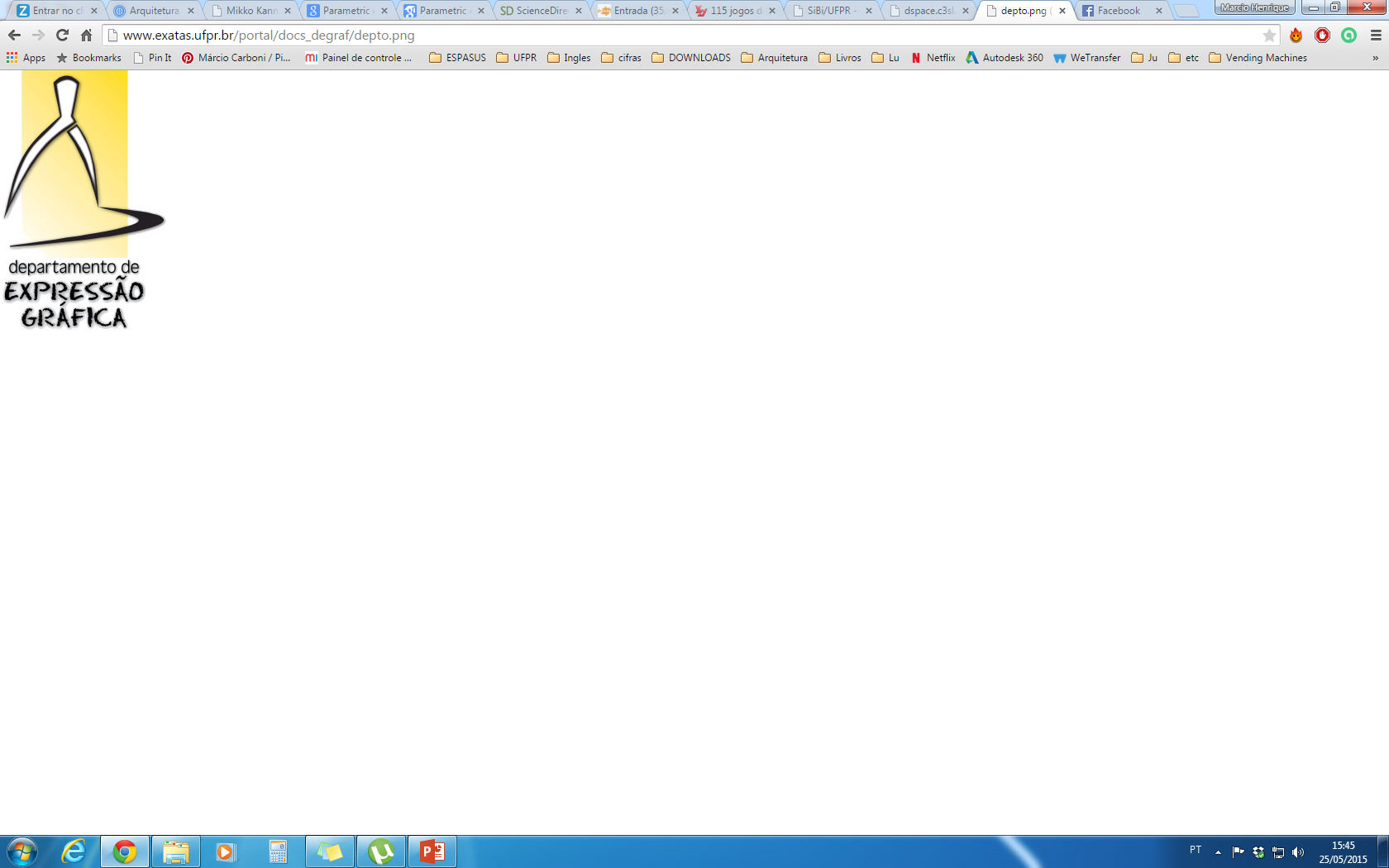 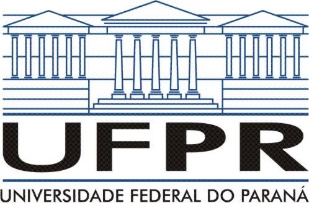 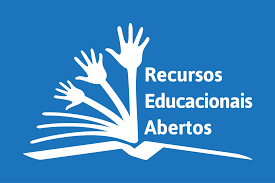 Atividades na cozinha:
ARMAZENAMENTO
(GELADEIRA)
COCÇÃO
(FOGÃO)
LAVAGEM
(PIA)
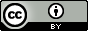 ABRIL 2015
UFPR - DEGRAF - CEG219 Desenho Arquitetônico II - Prof.Márcio Carboni
19
[Speaker Notes: 3 Principais atividades. Entre elas apoios para preparo, por exemplo]
Cozinha
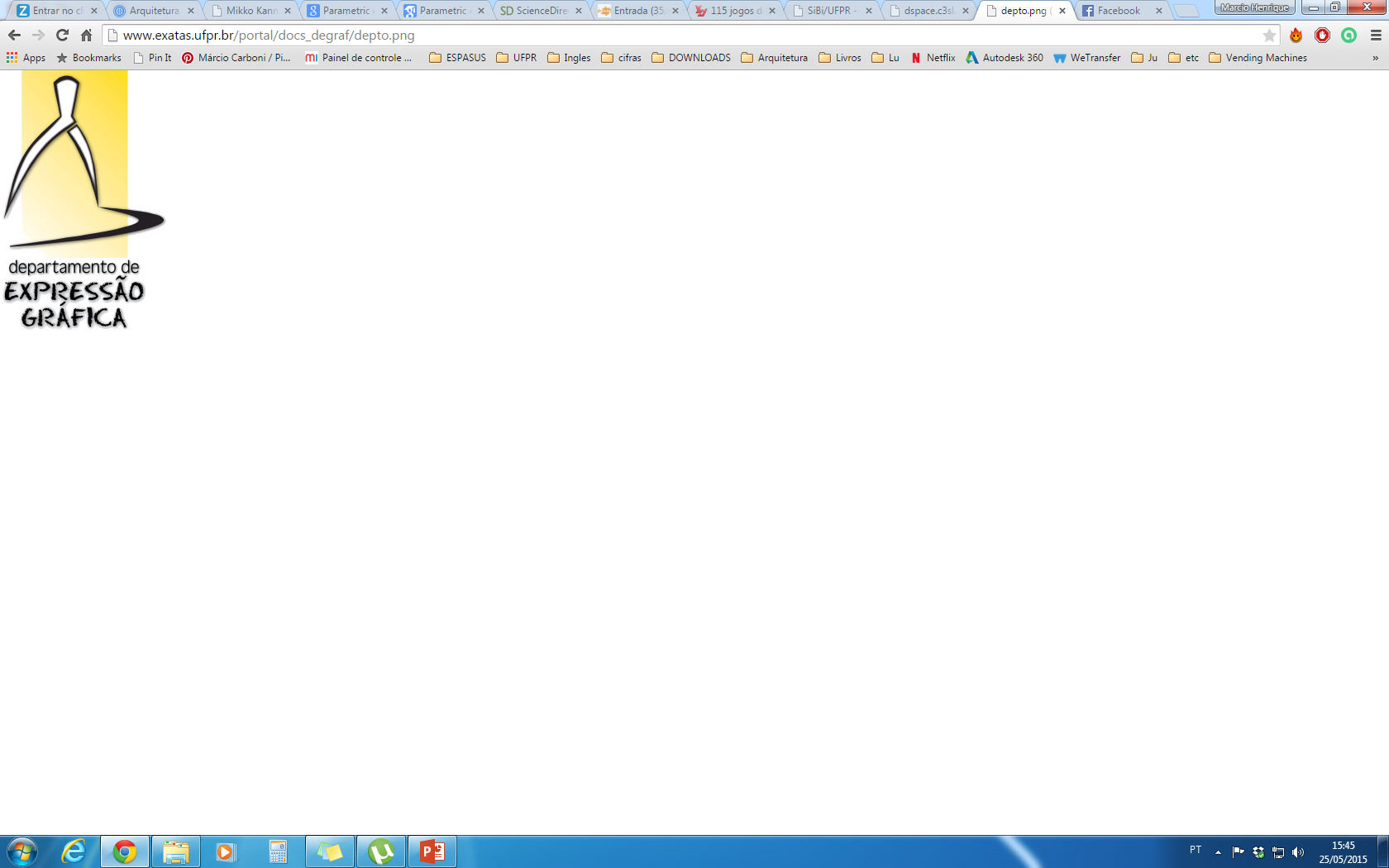 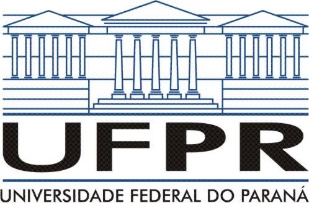 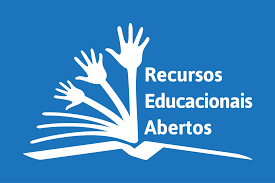 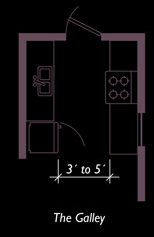 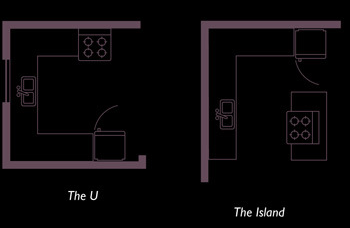 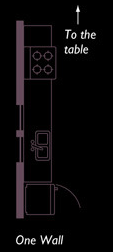 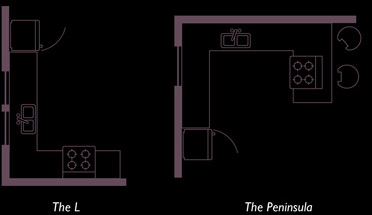 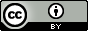 ABRIL 2015
UFPR - DEGRAF - CEG219 Desenho Arquitetônico II - Prof.Márcio Carboni
20
Cozinha
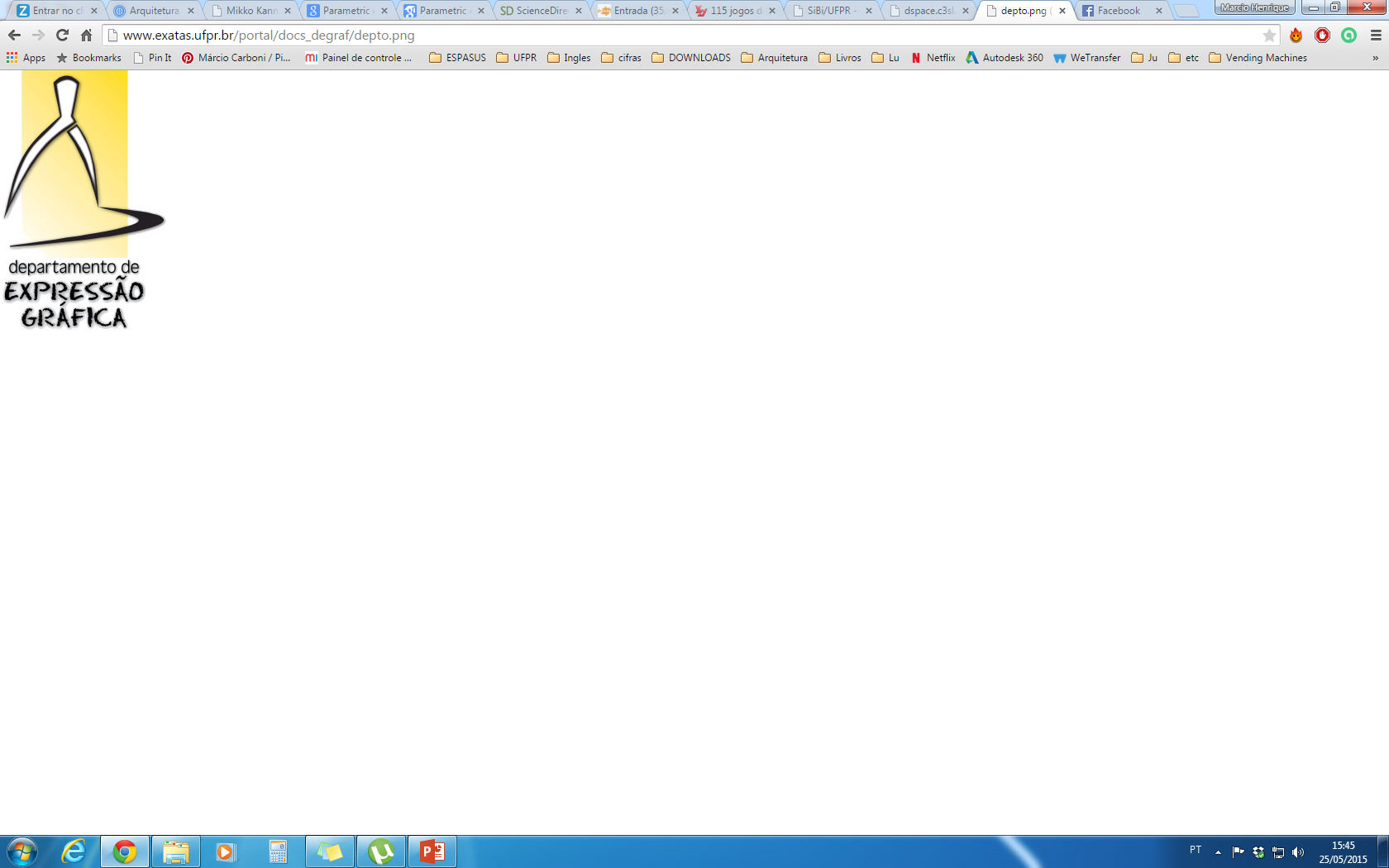 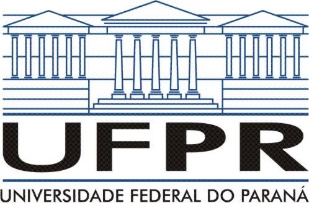 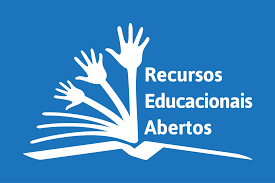 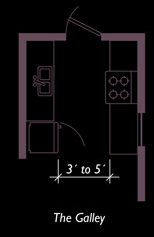 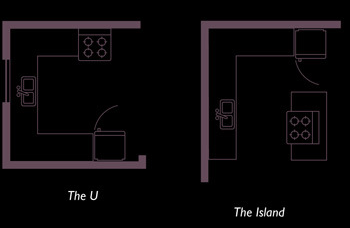 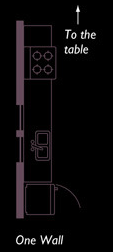 3
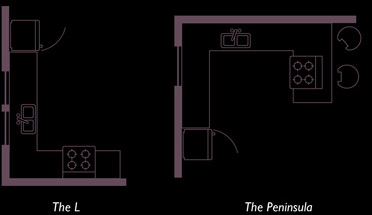 2
1
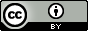 ABRIL 2015
UFPR - DEGRAF - CEG219 Desenho Arquitetônico II - Prof.Márcio Carboni
21
Cozinha
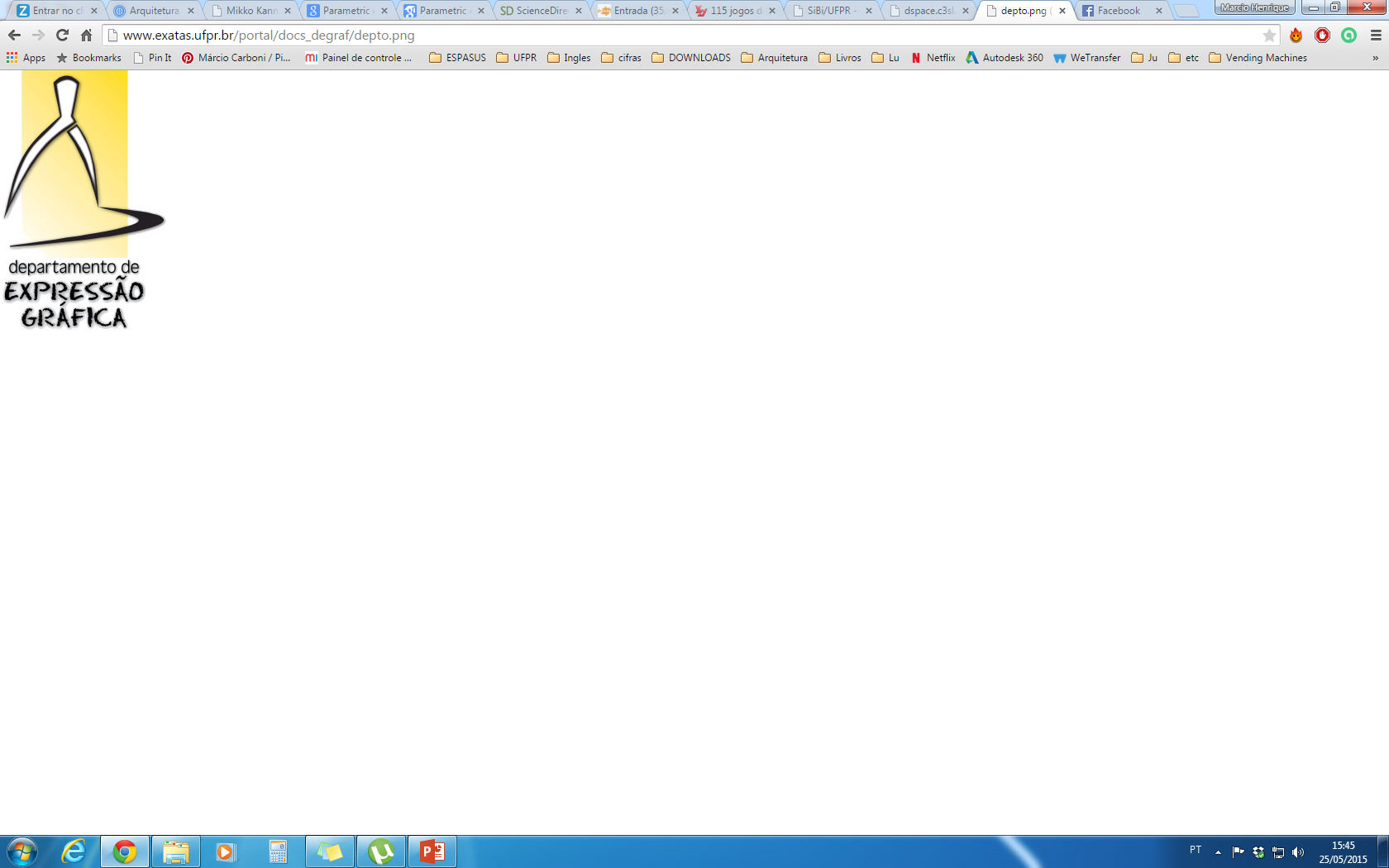 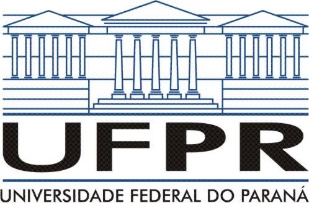 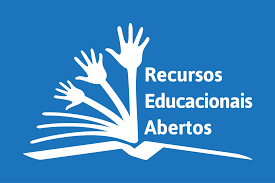 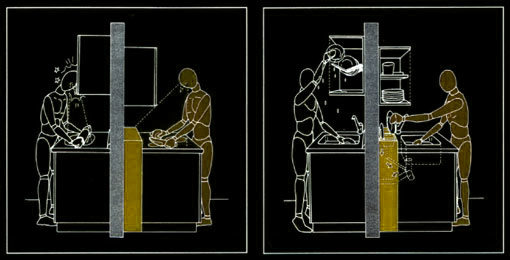 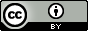 ABRIL 2015
UFPR - DEGRAF - CEG219 Desenho Arquitetônico II - Prof.Márcio Carboni
22
Cozinhas
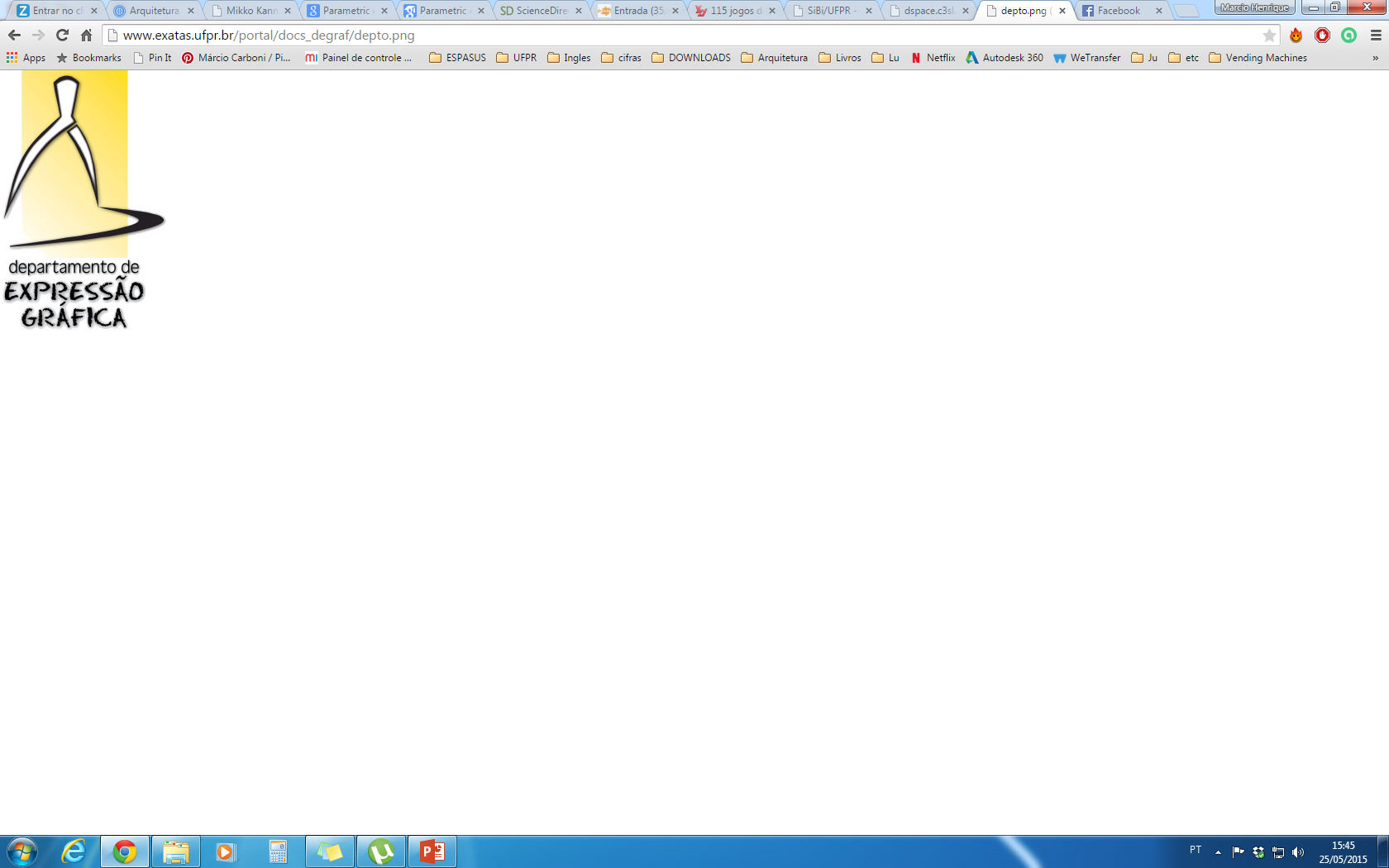 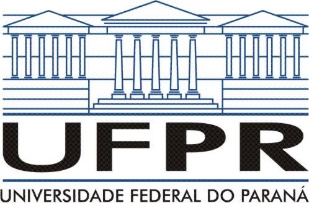 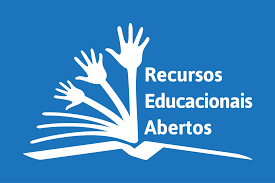 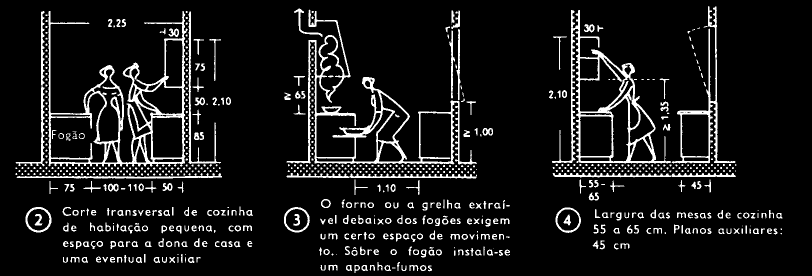 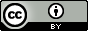 ABRIL 2015
UFPR - DEGRAF - CEG219 Desenho Arquitetônico II - Prof.Márcio Carboni
23
Cozinhas
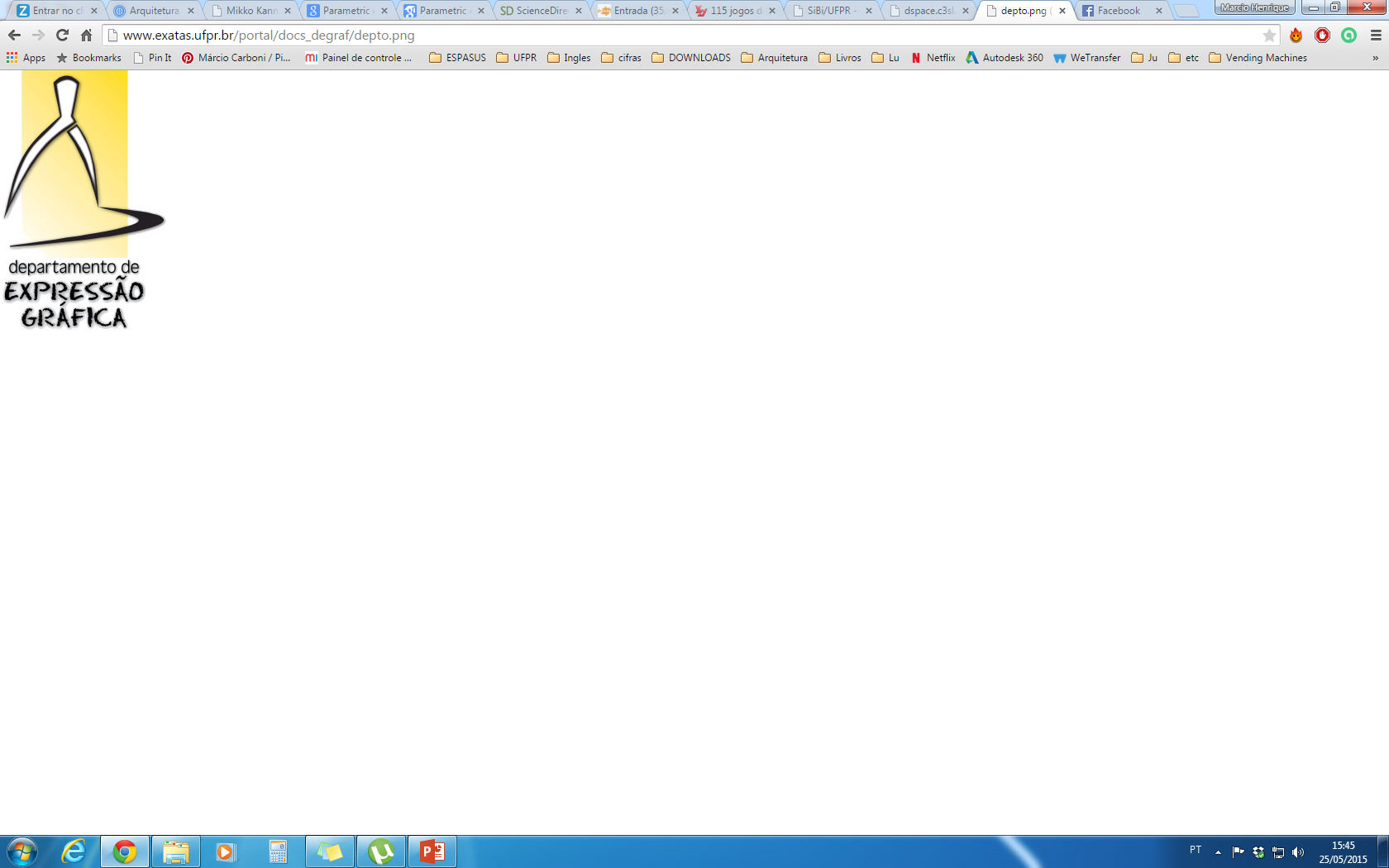 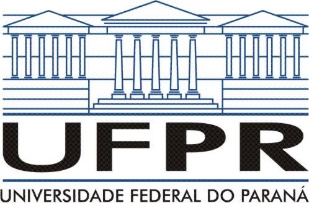 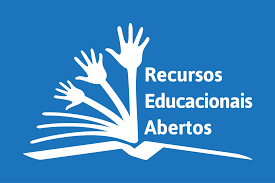 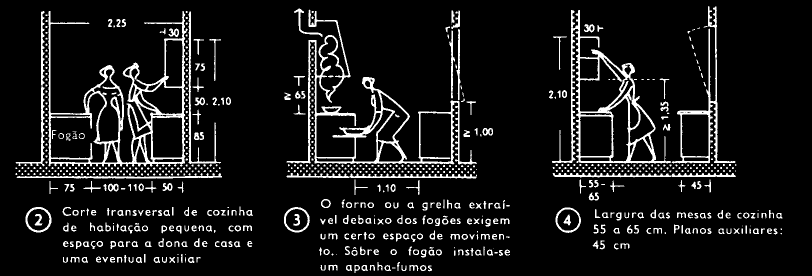 Bancadas = 60cm profundidade
Armário alto = 30cm – 40cm profundidade
Espaçamento entre bancadas = 1m - 1,10m
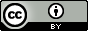 ABRIL 2015
UFPR - DEGRAF - CEG219 Desenho Arquitetônico II - Prof.Márcio Carboni
24
Cozinhas
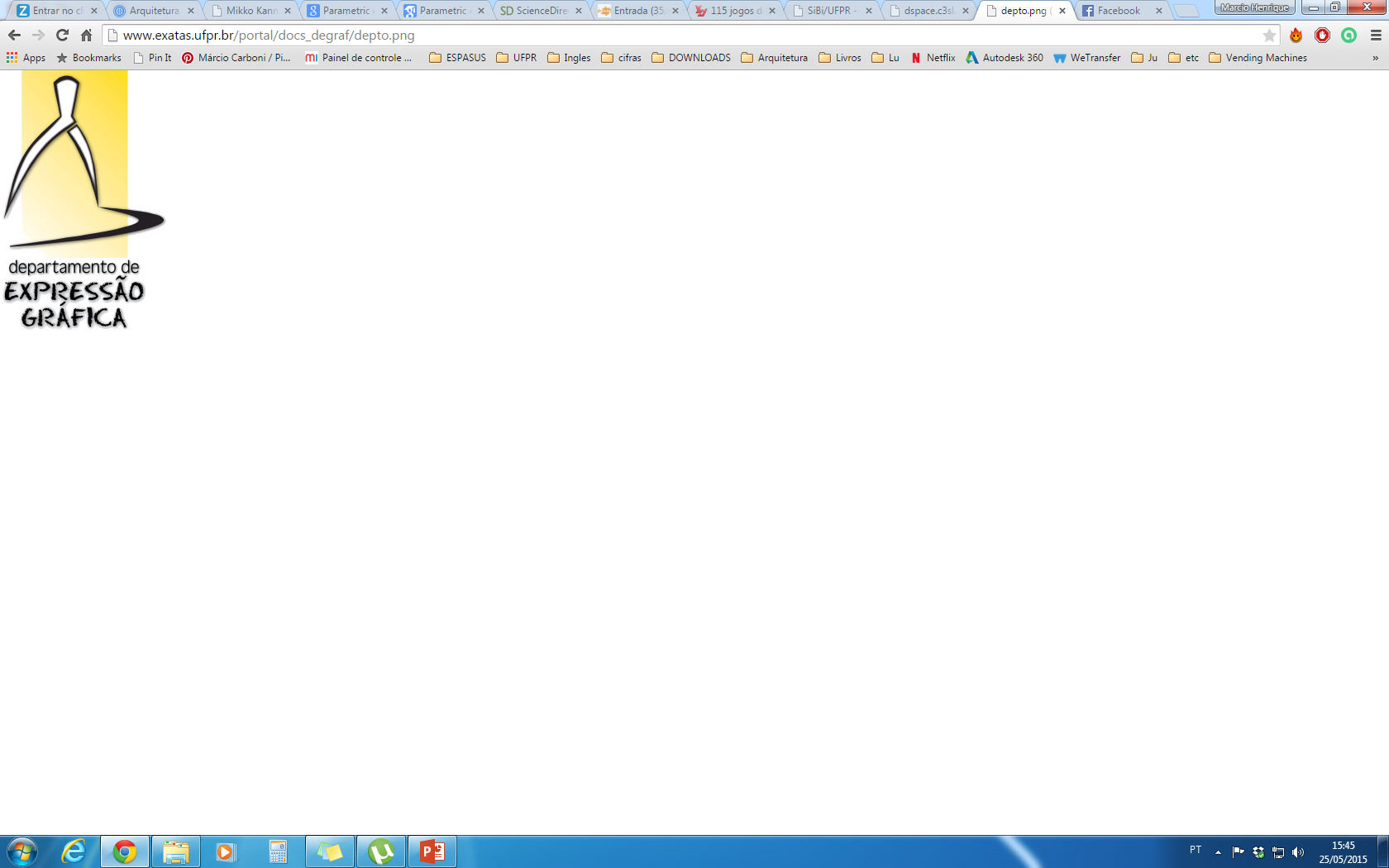 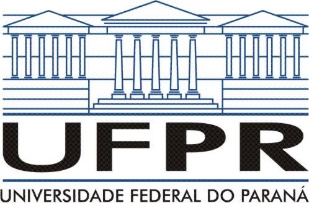 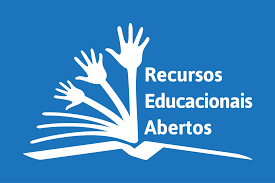 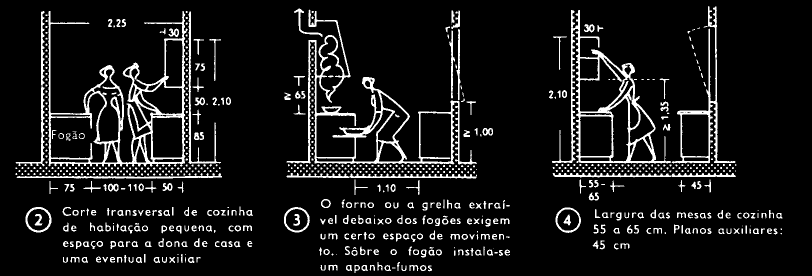 Peitoril janela sobre pia = mín. 1m
Altura bancada = 85cm
Altura armário alto = 1,35m até 2,10m
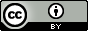 ABRIL 2015
UFPR - DEGRAF - CEG219 Desenho Arquitetônico II - Prof.Márcio Carboni
25
Jantar
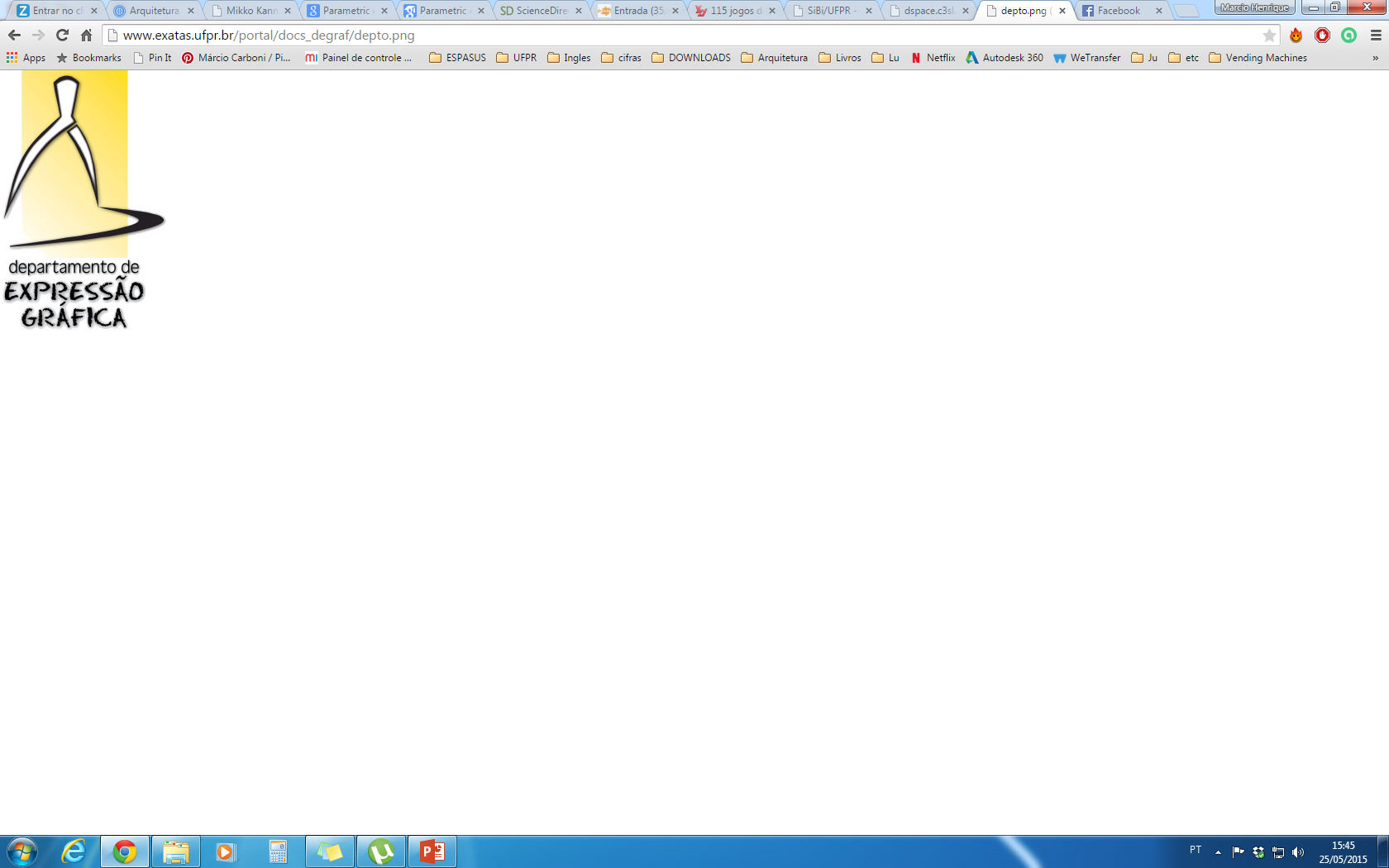 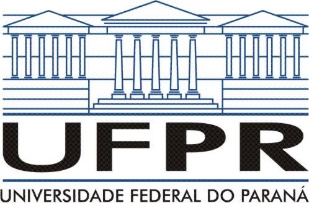 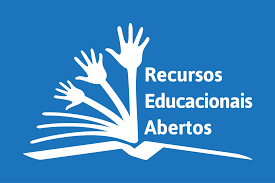 Quais são os elementos básicos?
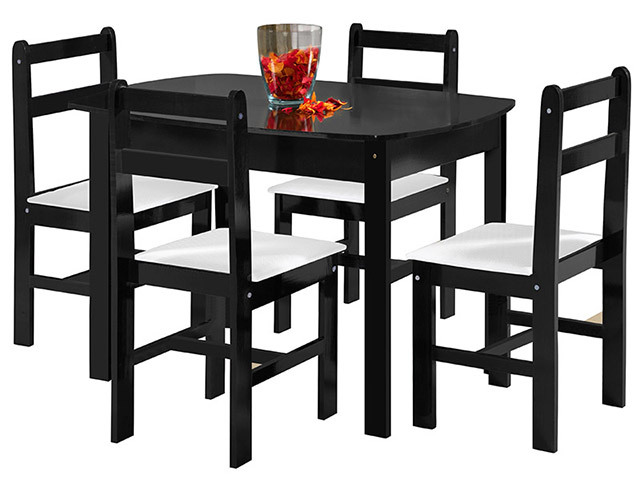 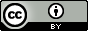 ABRIL 2015
UFPR - DEGRAF - CEG219 Desenho Arquitetônico II - Prof.Márcio Carboni
26
Jantar
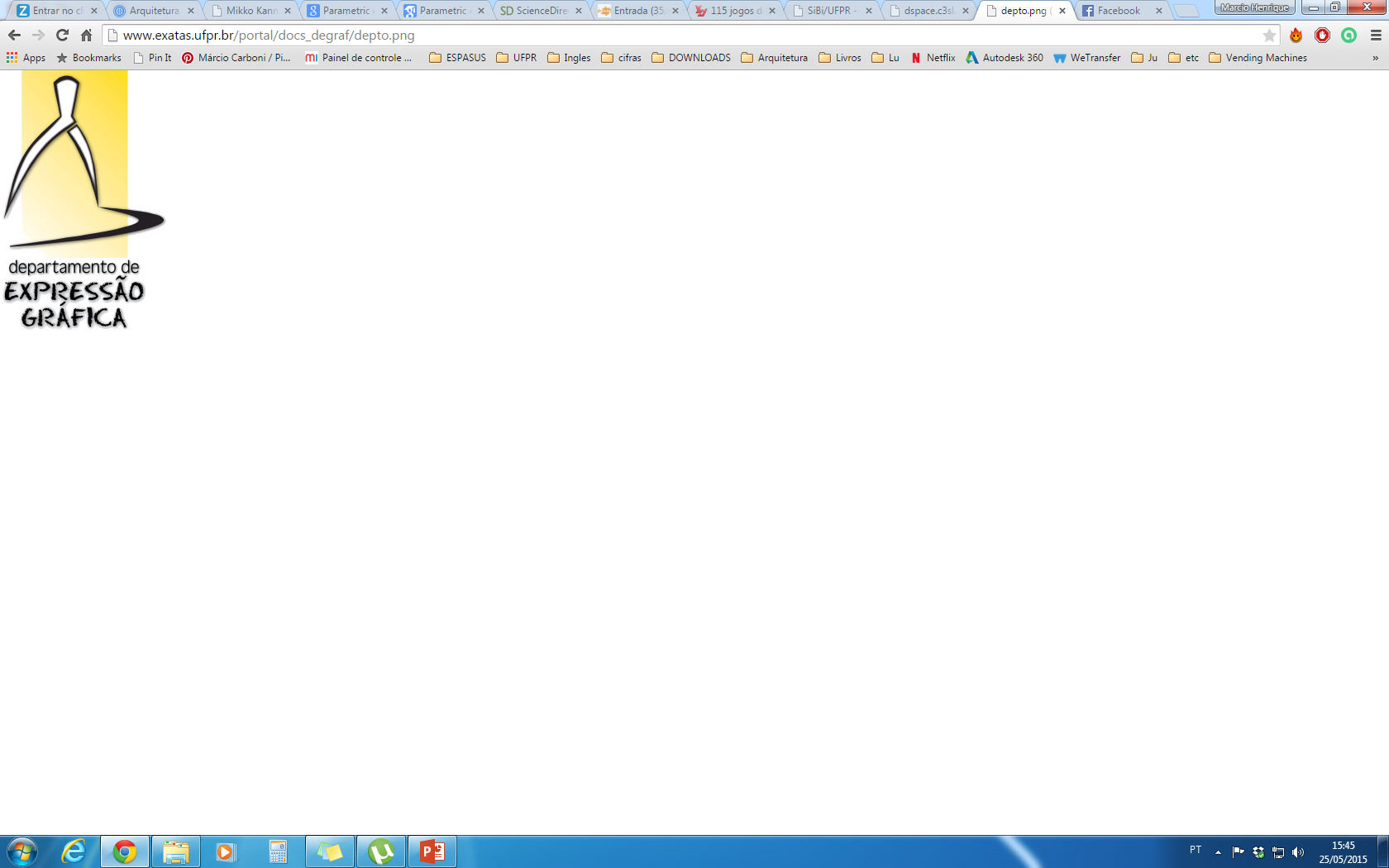 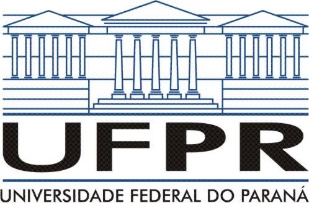 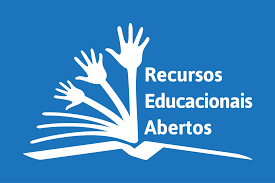 62,5
85
125
187,5
250
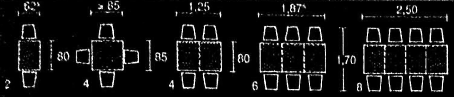 45
80
45
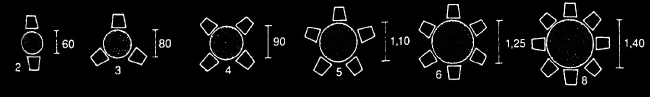 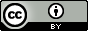 ABRIL 2015
UFPR - DEGRAF - CEG219 Desenho Arquitetônico II - Prof.Márcio Carboni
27
Jantar
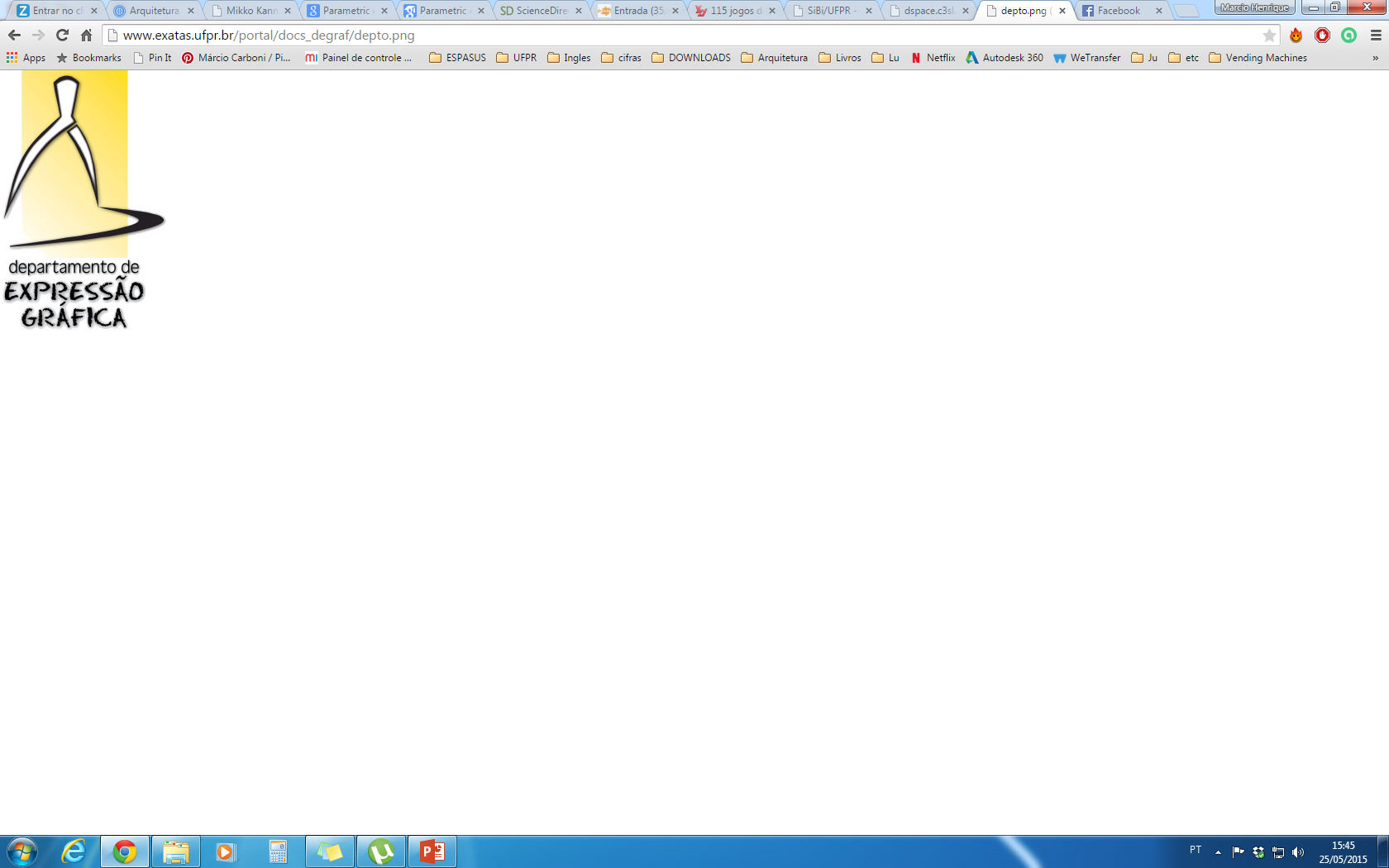 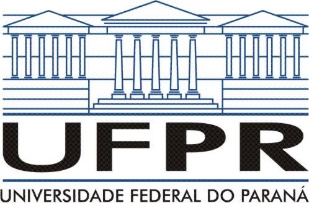 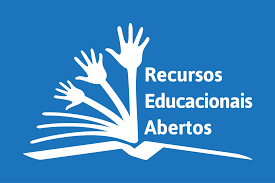 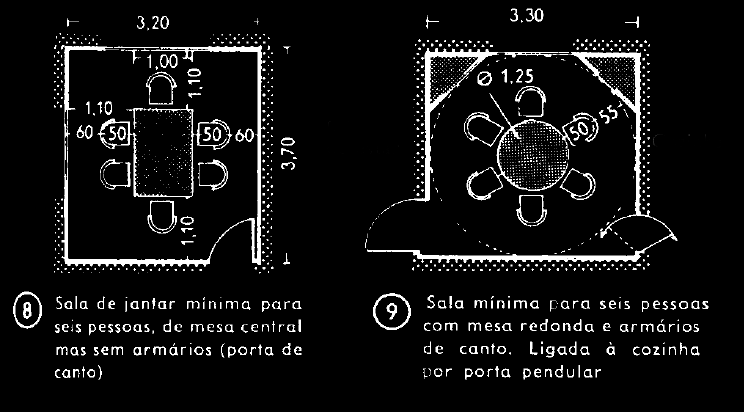 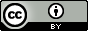 ABRIL 2015
UFPR - DEGRAF - CEG219 Desenho Arquitetônico II - Prof.Márcio Carboni
28
Jantar
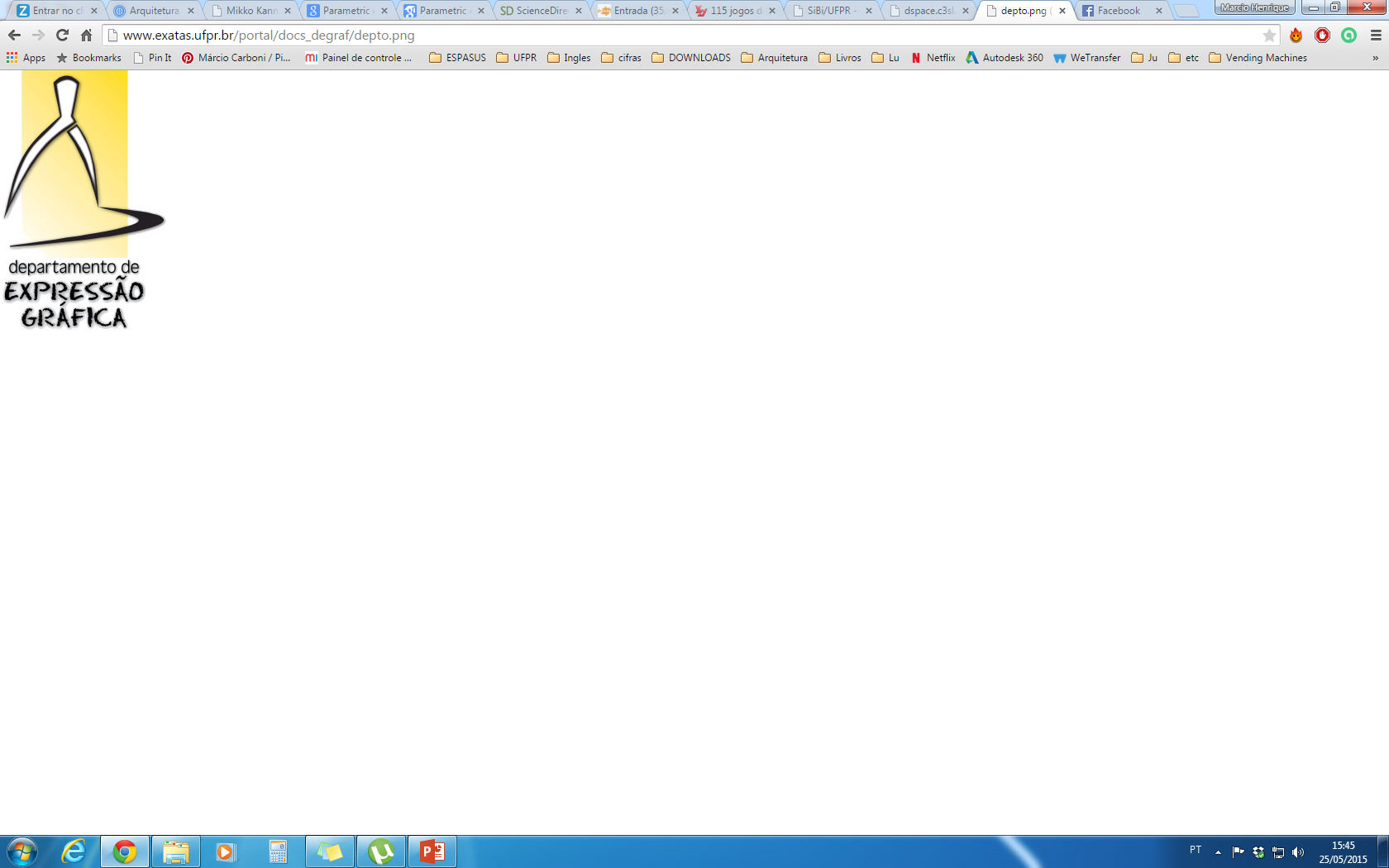 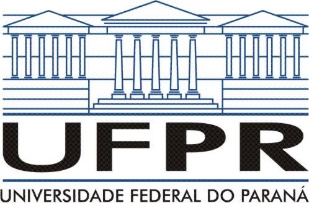 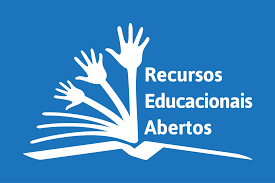 Mesa mínima 80cm
Espaçamento cadeiras = 45cm
Espaçamento mínimo de 55cm atrás das cadeiras.
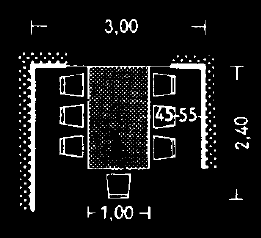 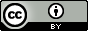 ABRIL 2015
UFPR - DEGRAF - CEG219 Desenho Arquitetônico II - Prof.Márcio Carboni
29
Estar
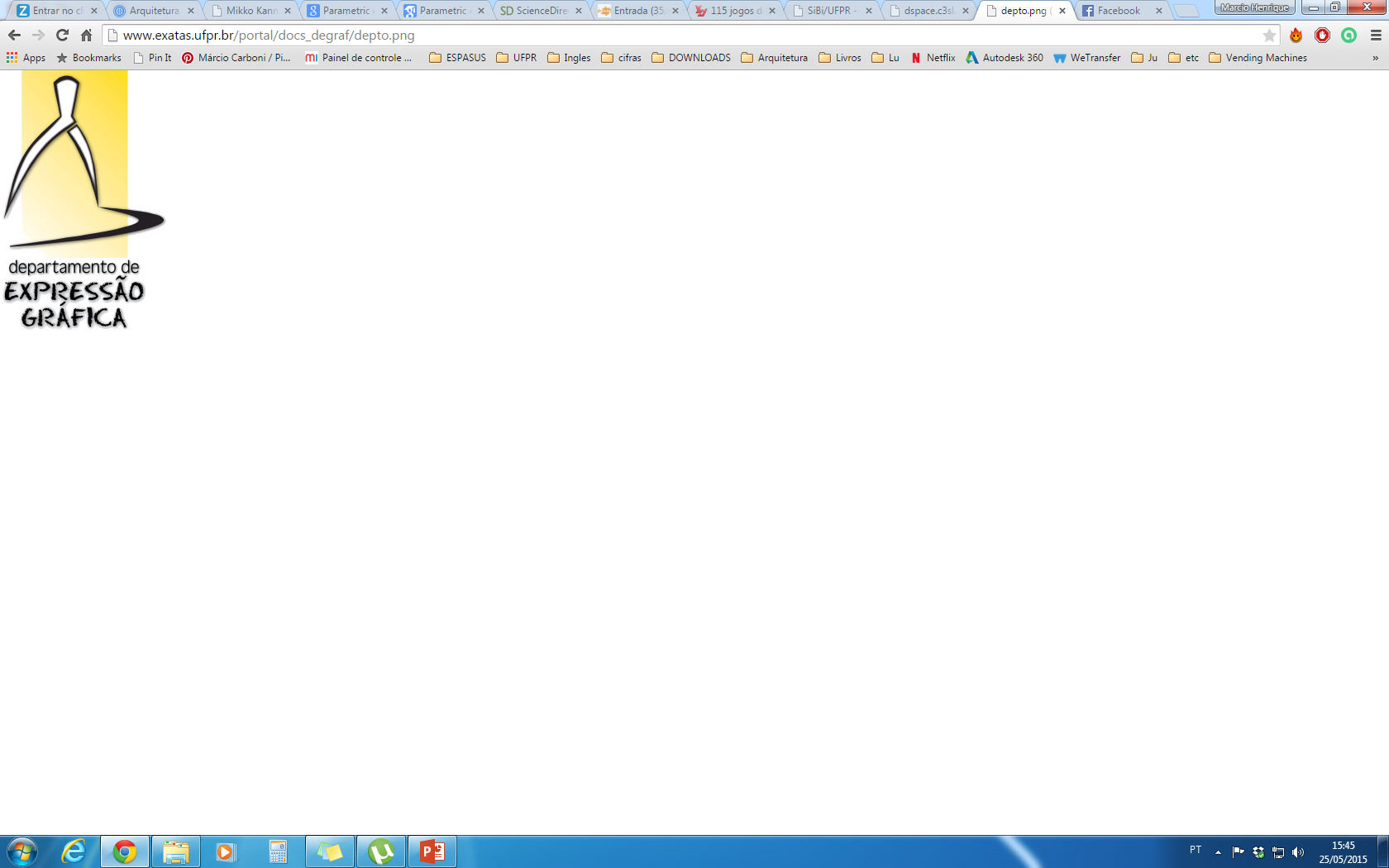 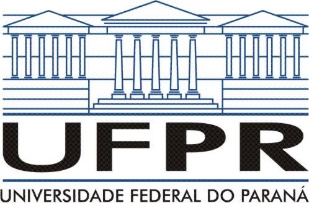 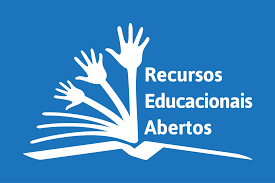 É o ambiente mais difícil de se definir devido às inúmeras finalidades possíveis:
Assistir TV
Leitura
Convivência (conversas)
Lareira
“Todas as anteriores”
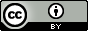 ABRIL 2015
UFPR - DEGRAF - CEG219 Desenho Arquitetônico II - Prof.Márcio Carboni
30
Estar
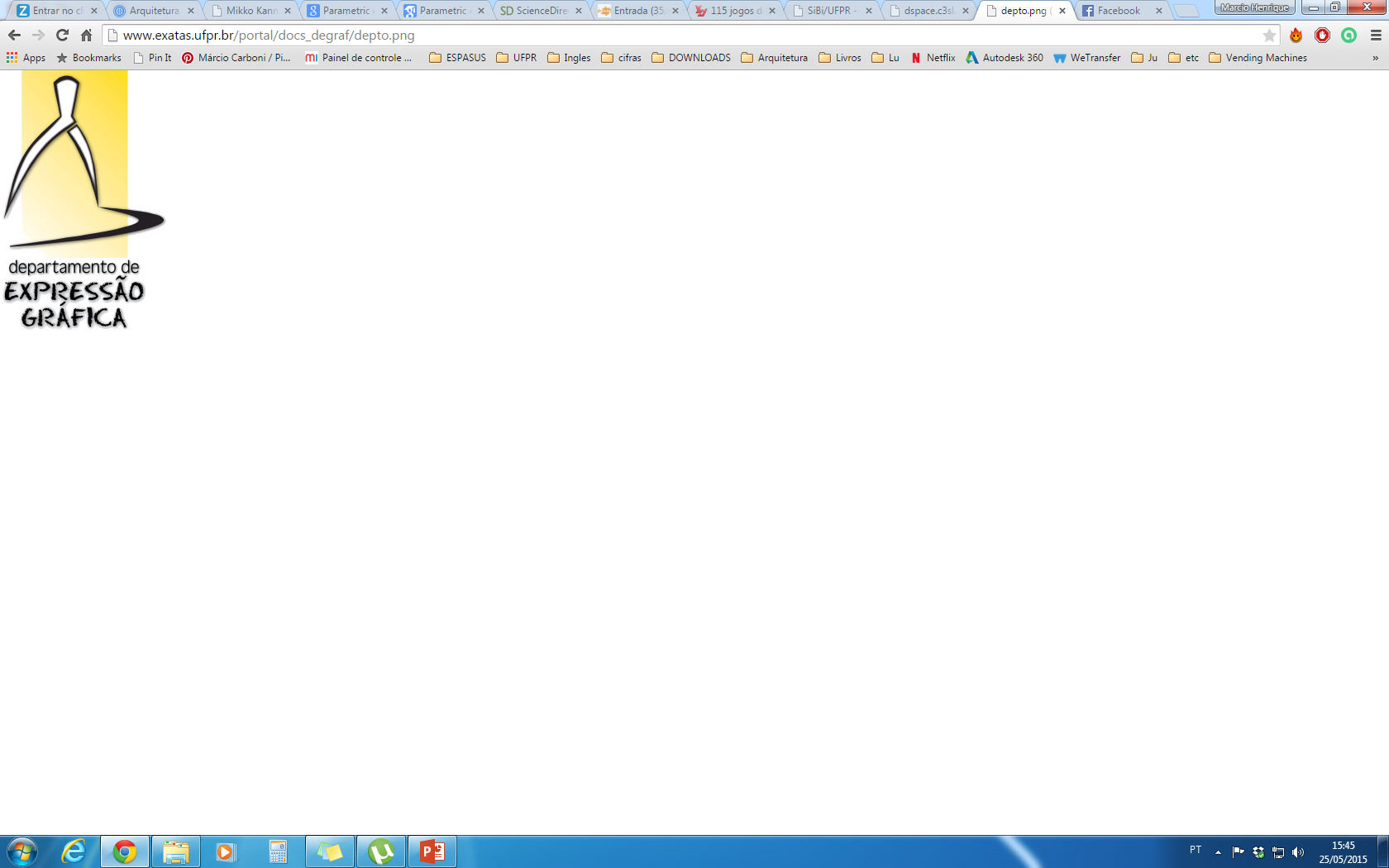 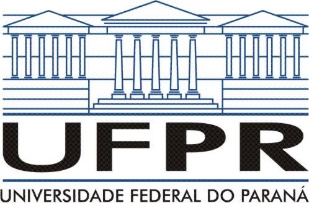 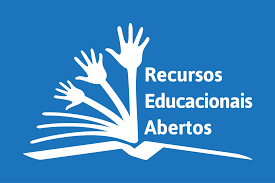 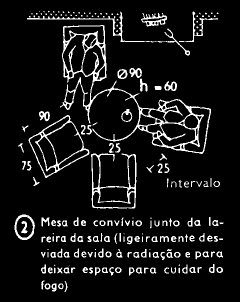 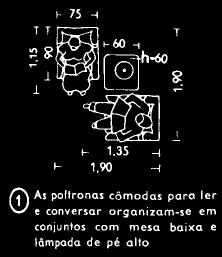 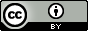 ABRIL 2015
UFPR - DEGRAF - CEG219 Desenho Arquitetônico II - Prof.Márcio Carboni
31
[Speaker Notes: Mais difícil em definir tamanhos mínimos. Pois depende da atividade exercida na sala que é muito variável. É preciso conhecer o programa de necessidades de uma família. Sala de visita, leitura?]
Quartos
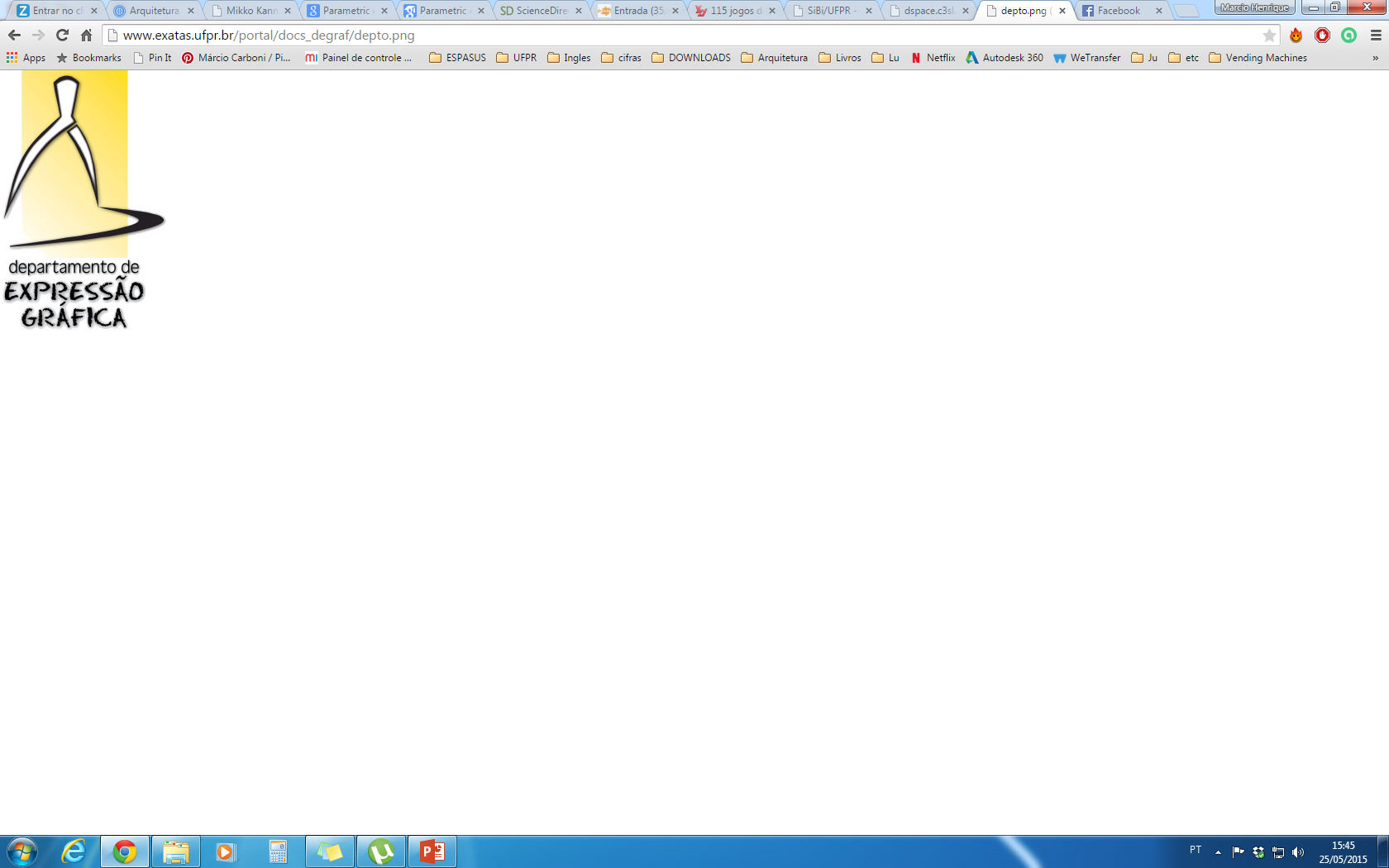 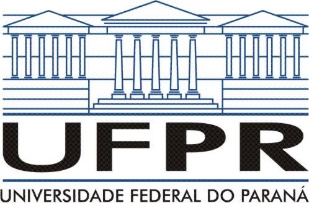 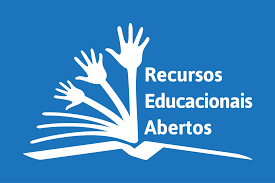 Quais os elementos básicos?
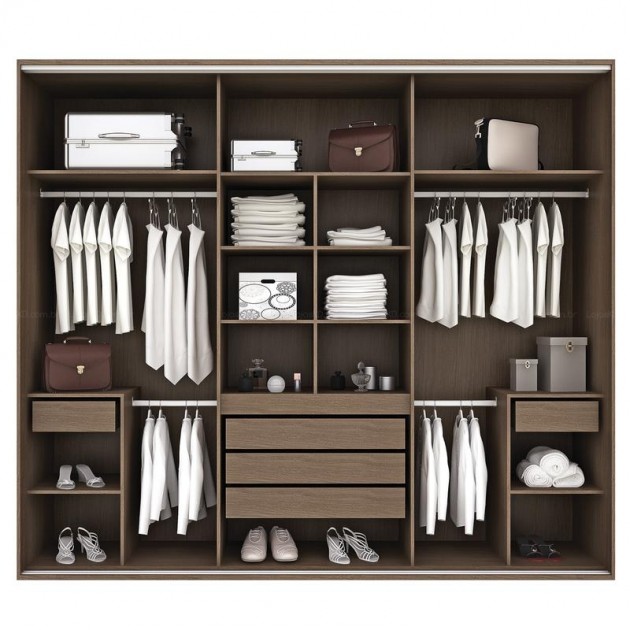 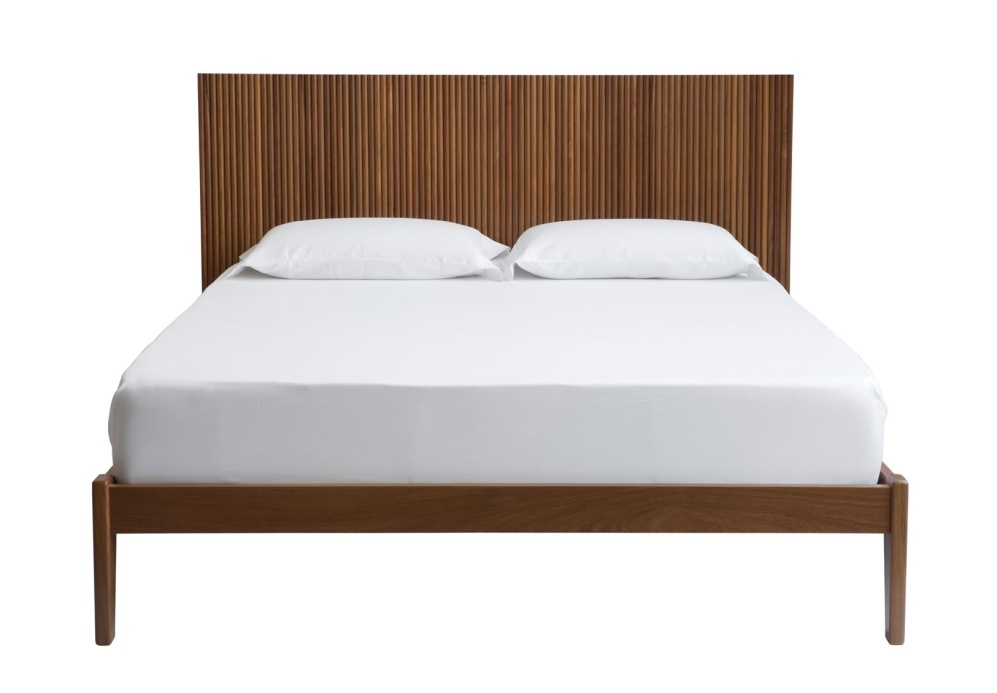 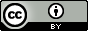 ABRIL 2015
UFPR - DEGRAF - CEG219 Desenho Arquitetônico II - Prof.Márcio Carboni
32
Quartos
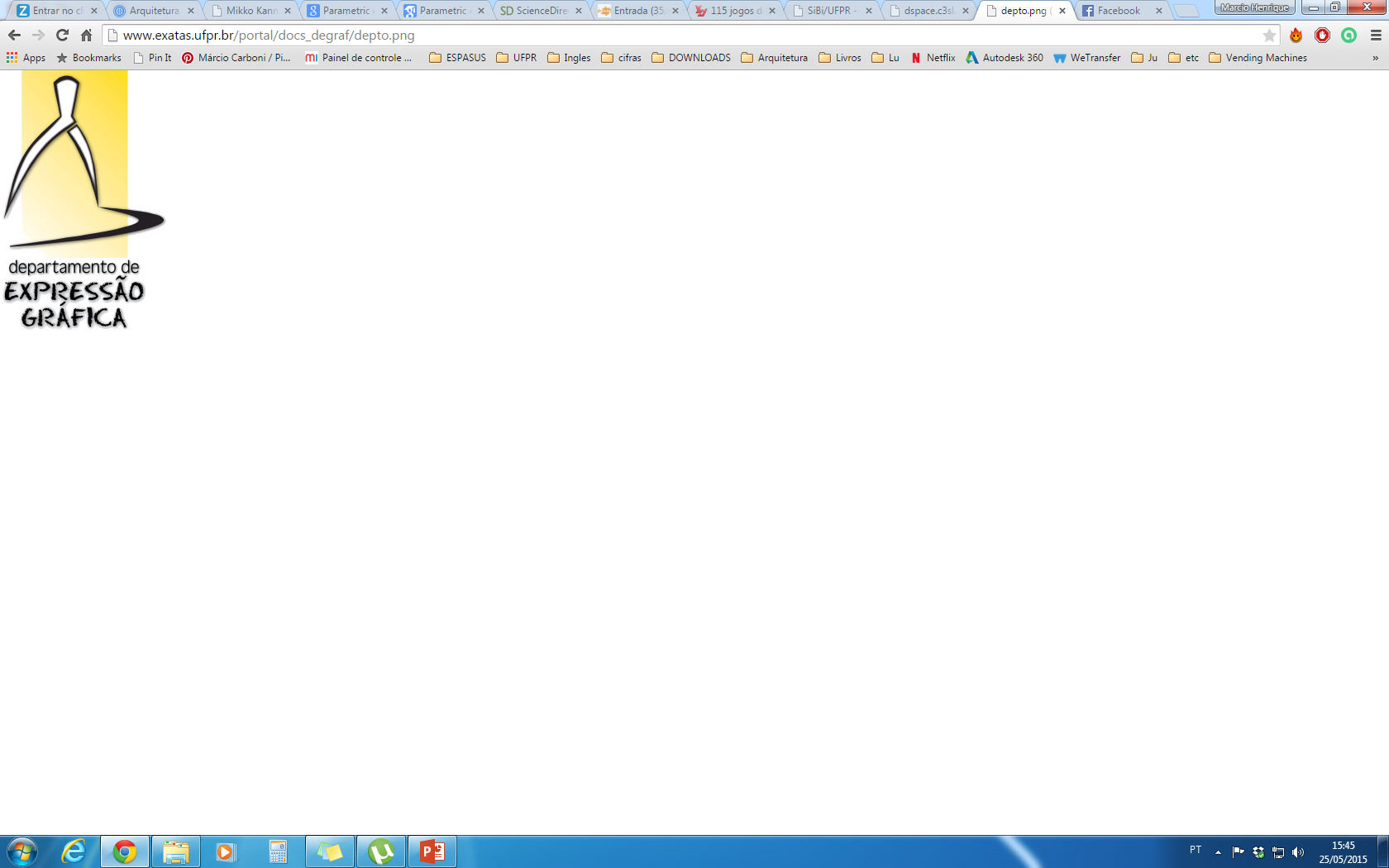 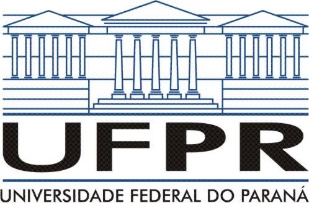 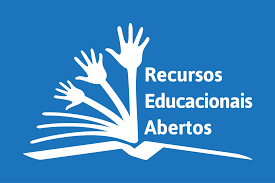 Camas:
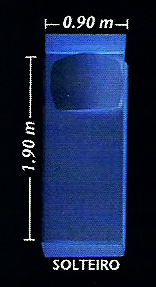 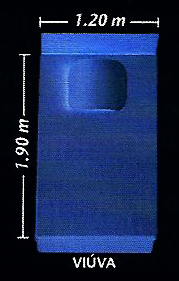 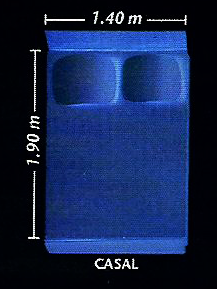 1,60 - 2,00m
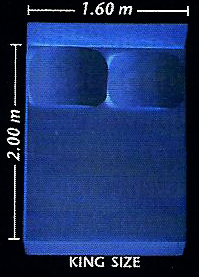 PADRÃO MAIS USUAL
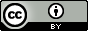 ABRIL 2015
UFPR - DEGRAF - CEG219 Desenho Arquitetônico II - Prof.Márcio Carboni
33
Quartos
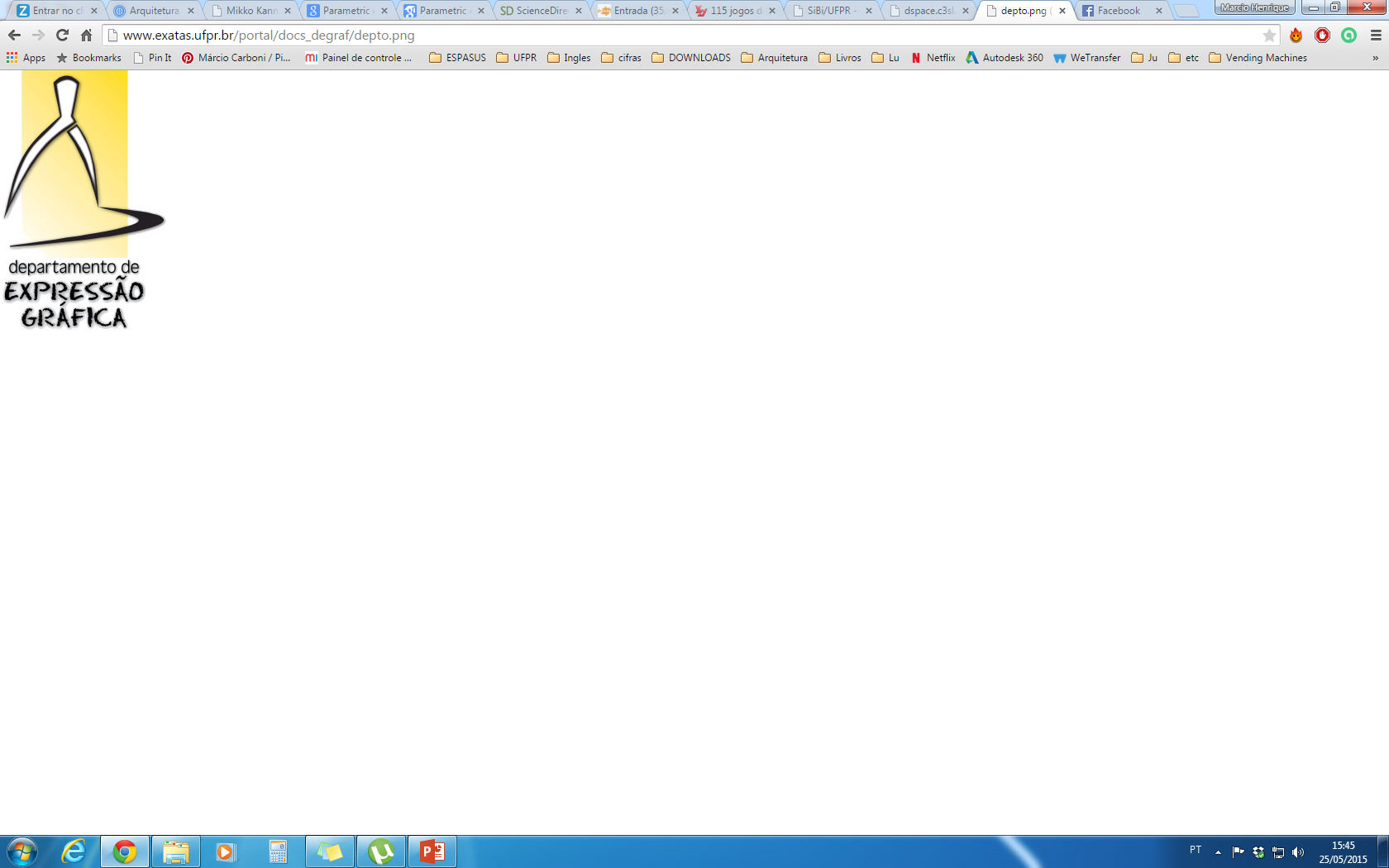 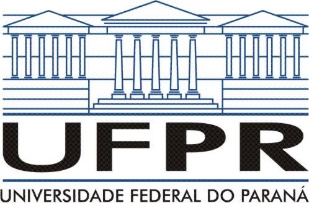 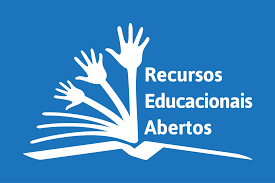 Camas mínimas
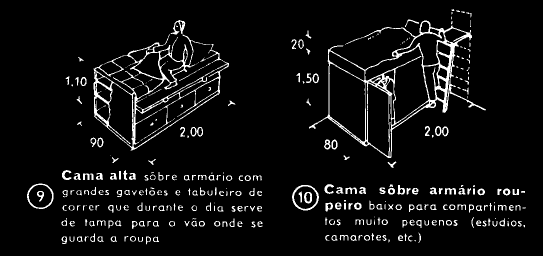 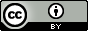 ABRIL 2015
UFPR - DEGRAF - CEG219 Desenho Arquitetônico II - Prof.Márcio Carboni
34
Quartos
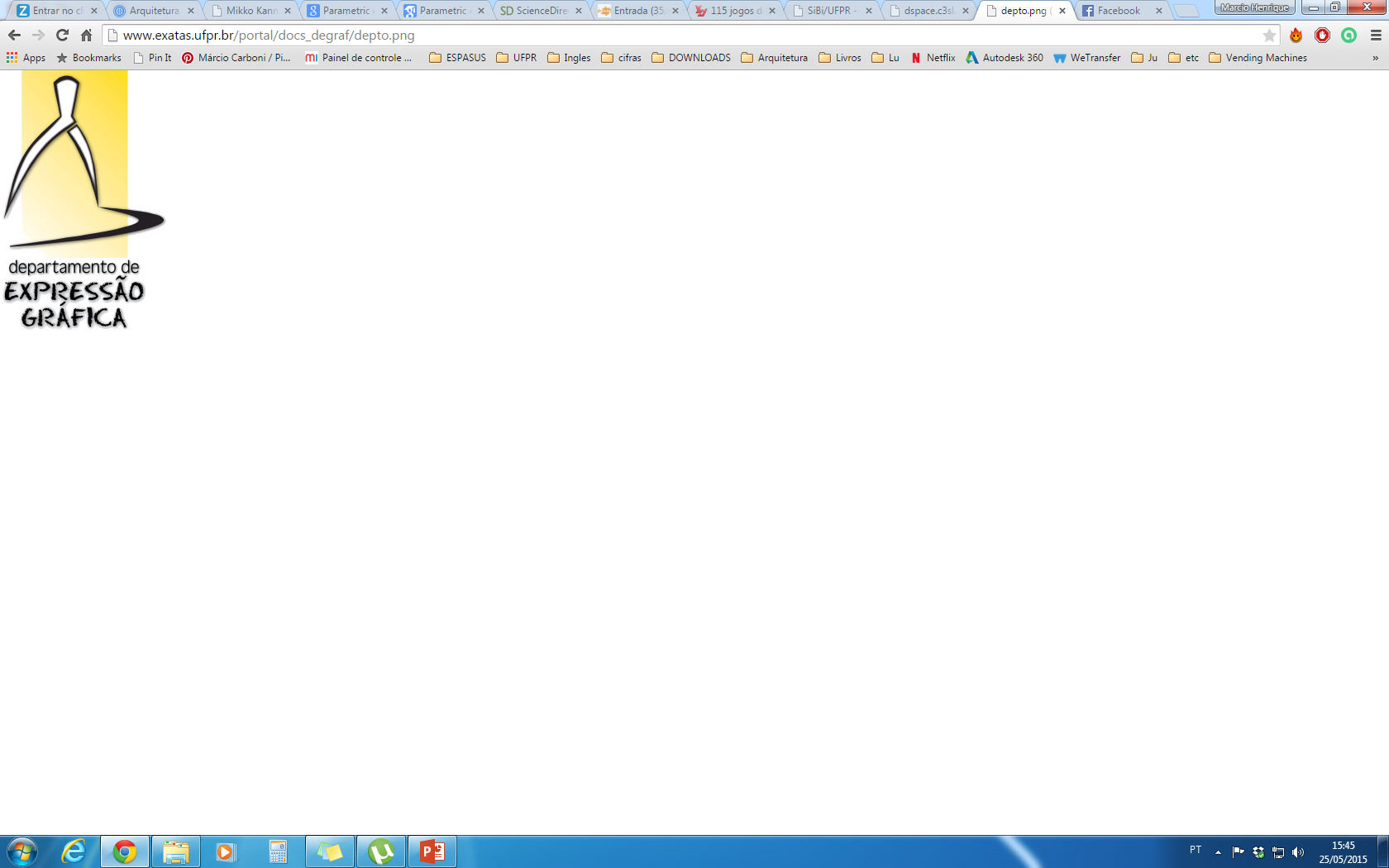 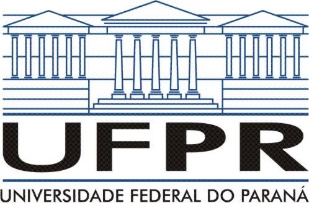 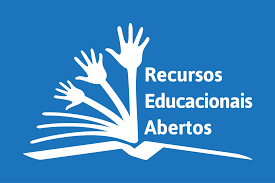 Camas mínimas
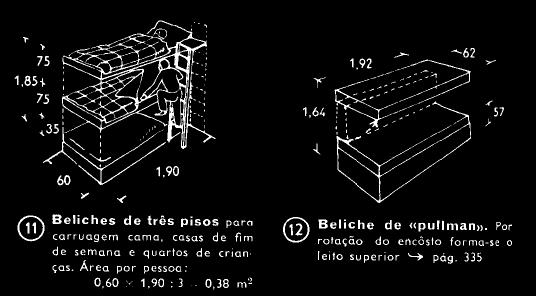 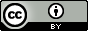 ABRIL 2015
UFPR - DEGRAF - CEG219 Desenho Arquitetônico II - Prof.Márcio Carboni
35
[Speaker Notes: Outros tipos... Embutir na parede, sofás-cama...]
Quartos
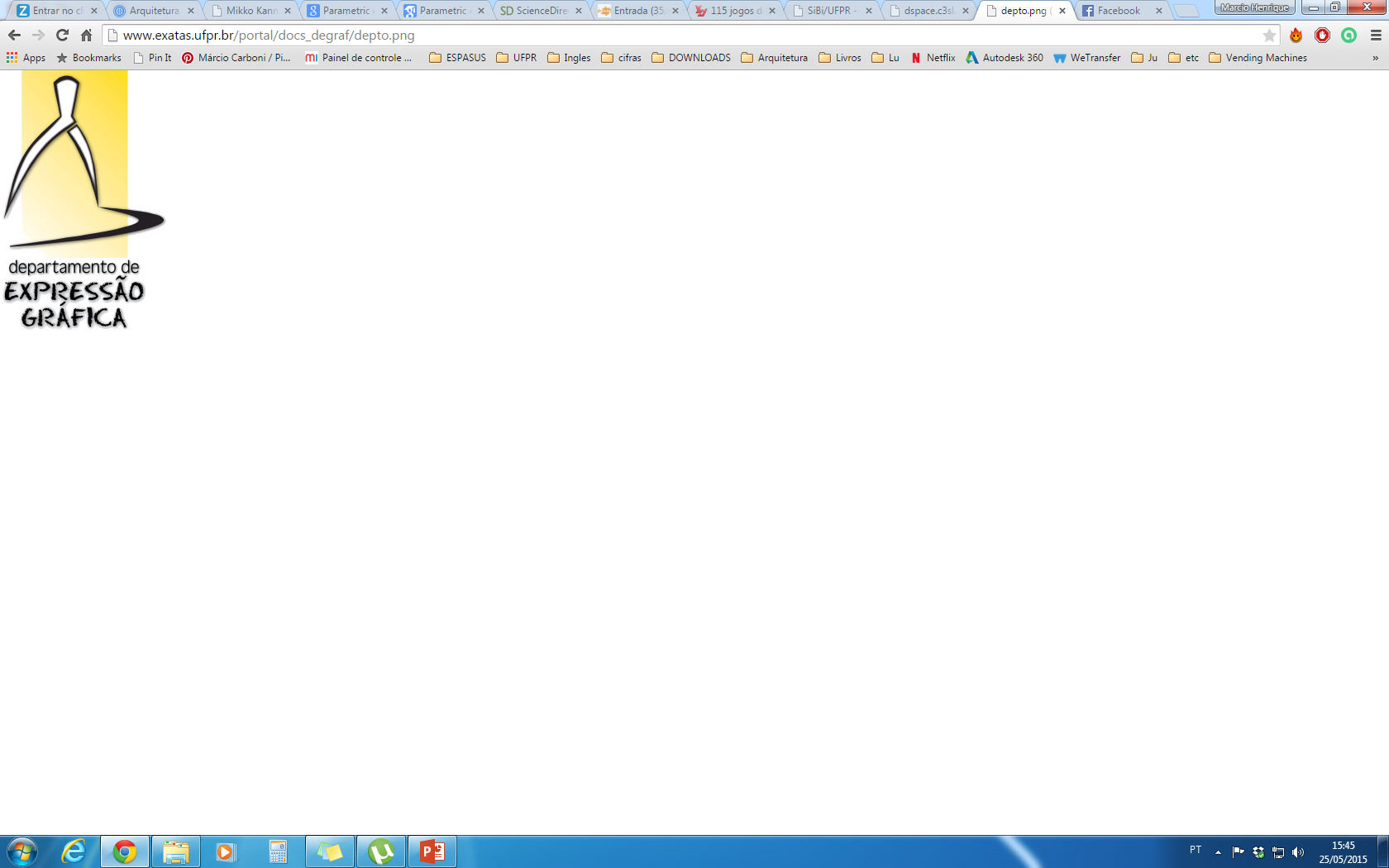 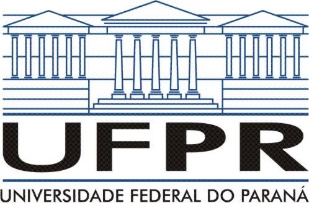 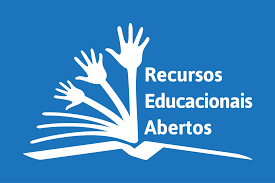 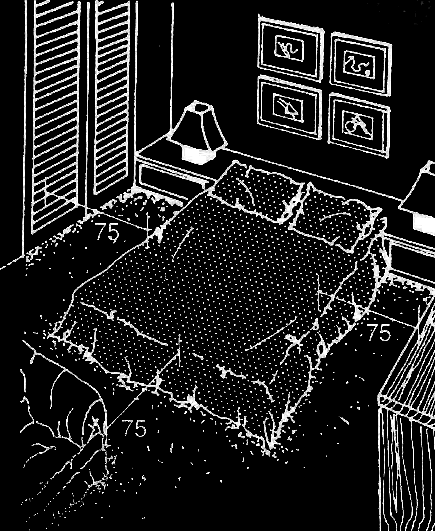 Espaço livre ao redor da cama – mínimo 75cm
Armários = 60cm profundidade
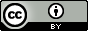 ABRIL 2015
UFPR - DEGRAF - CEG219 Desenho Arquitetônico II - Prof.Márcio Carboni
36
Quartos
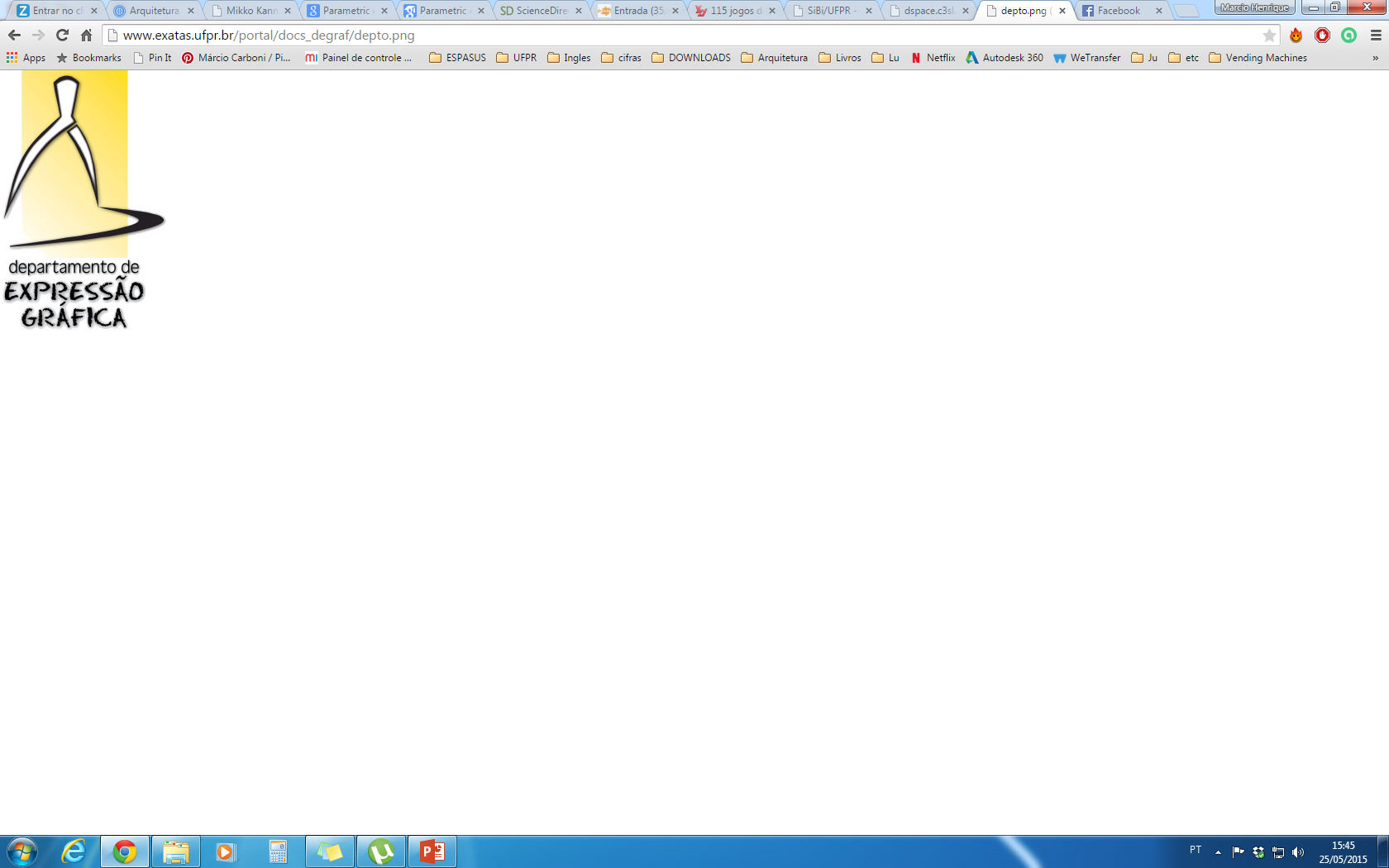 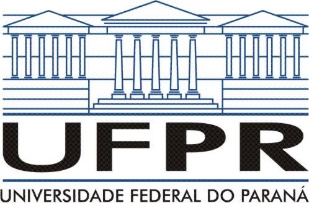 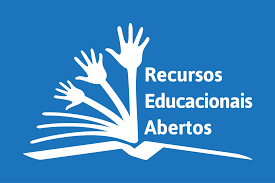 3.00
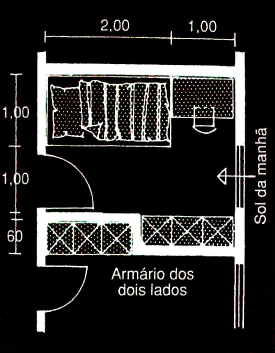 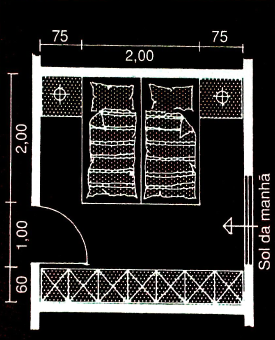 3.50
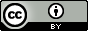 ABRIL 2015
UFPR - DEGRAF - CEG219 Desenho Arquitetônico II - Prof.Márcio Carboni
37
[Speaker Notes: Falar do nicho atrás da porta para armário.]
Quartos
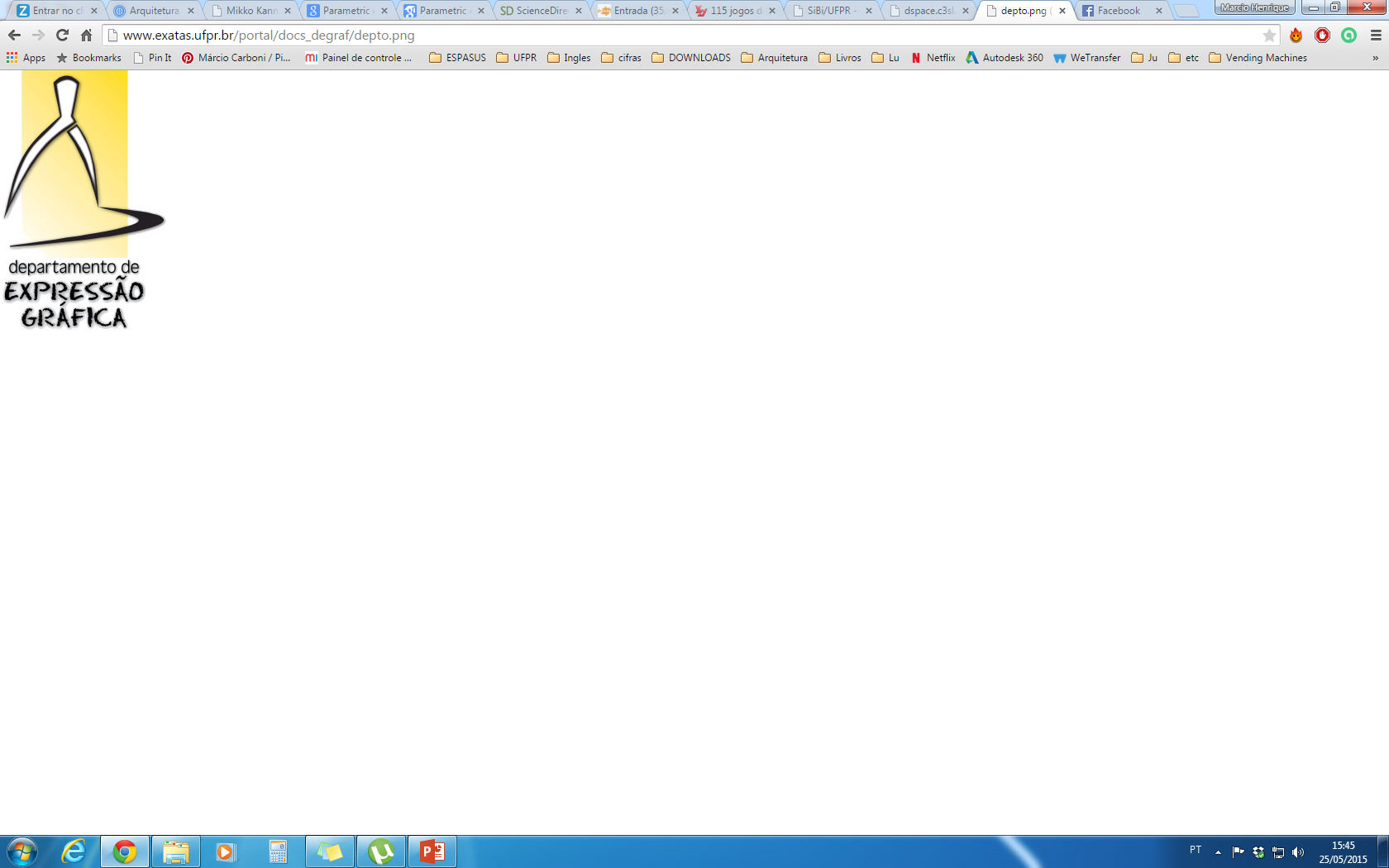 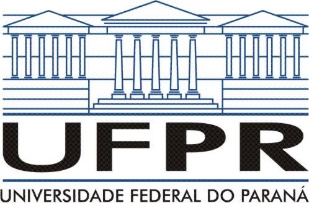 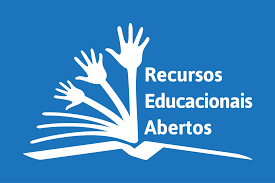 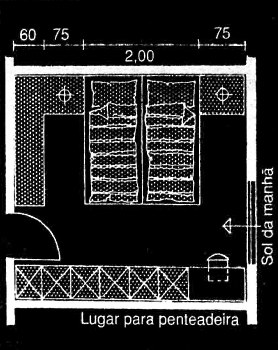 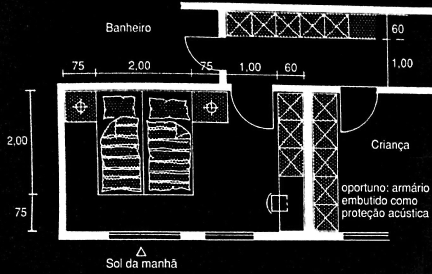 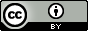 ABRIL 2015
UFPR - DEGRAF - CEG219 Desenho Arquitetônico II - Prof.Márcio Carboni
38
[Speaker Notes: Deixando circulação livre e otimizando o espaço para o armário.]
Quartos
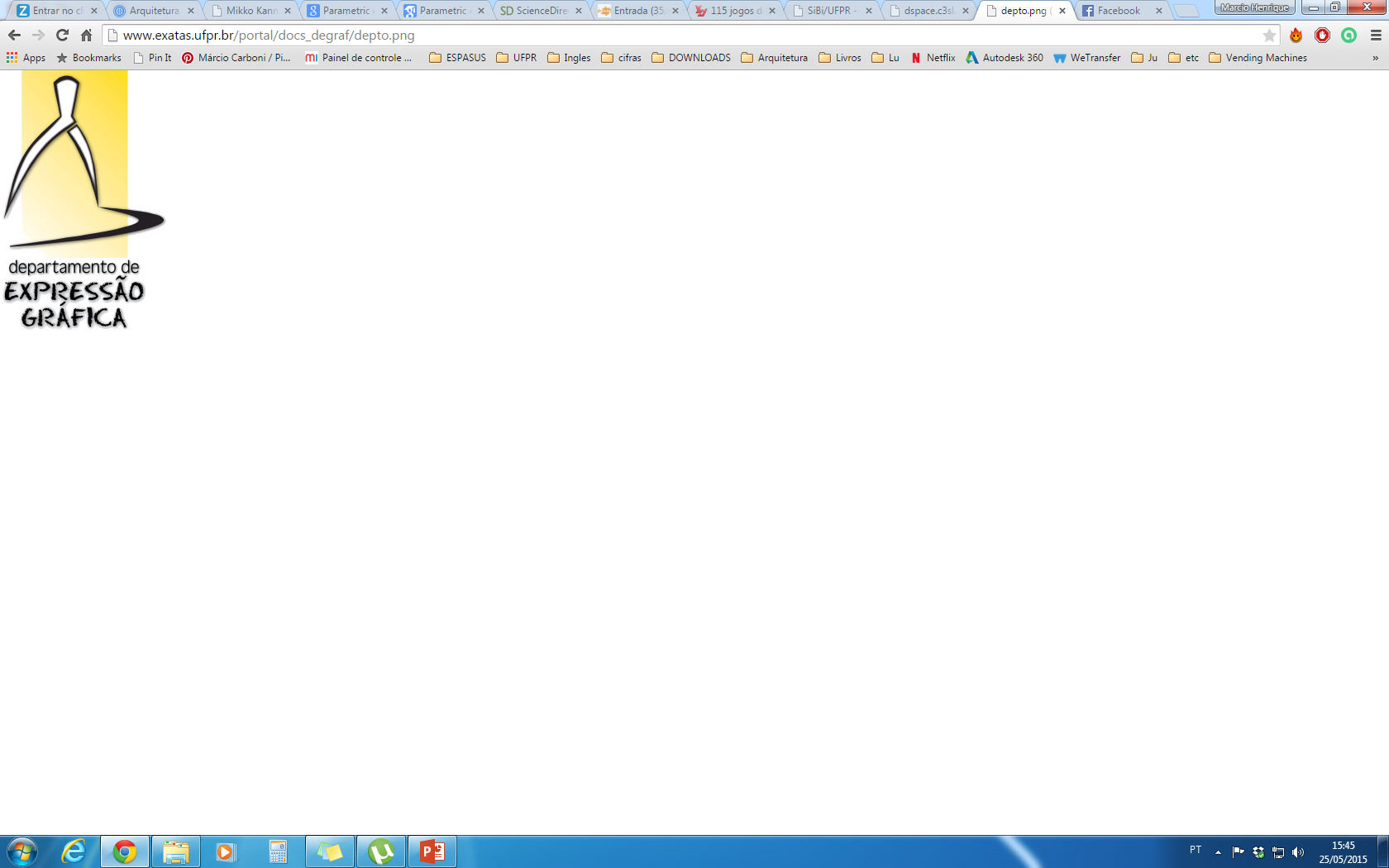 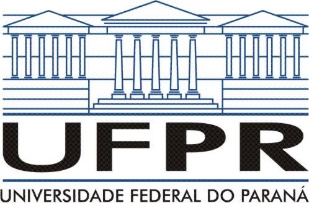 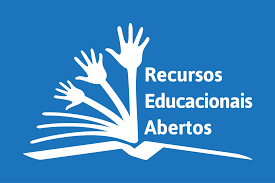 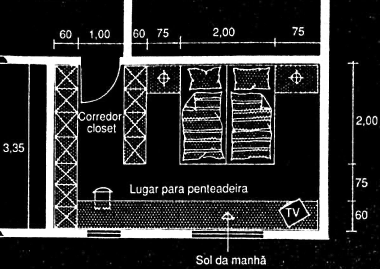 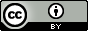 ABRIL 2015
UFPR - DEGRAF - CEG219 Desenho Arquitetônico II - Prof.Márcio Carboni
39
Quartos
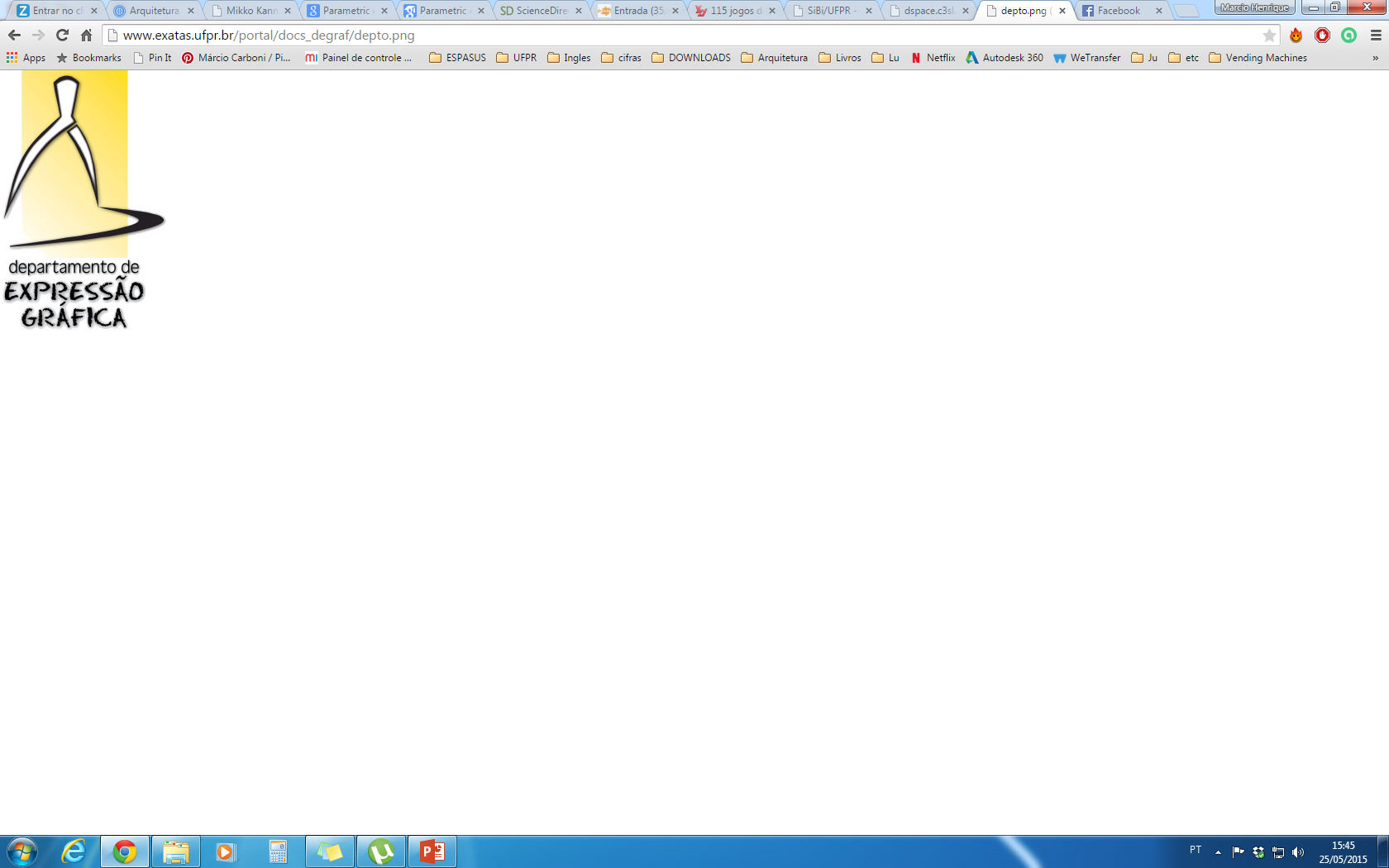 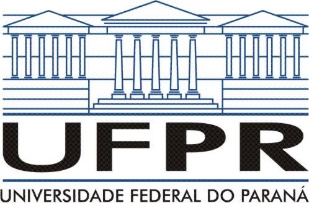 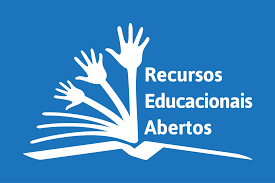 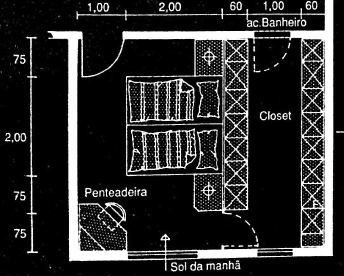 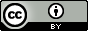 ABRIL 2015
UFPR - DEGRAF - CEG219 Desenho Arquitetônico II - Prof.Márcio Carboni
40
Quartos
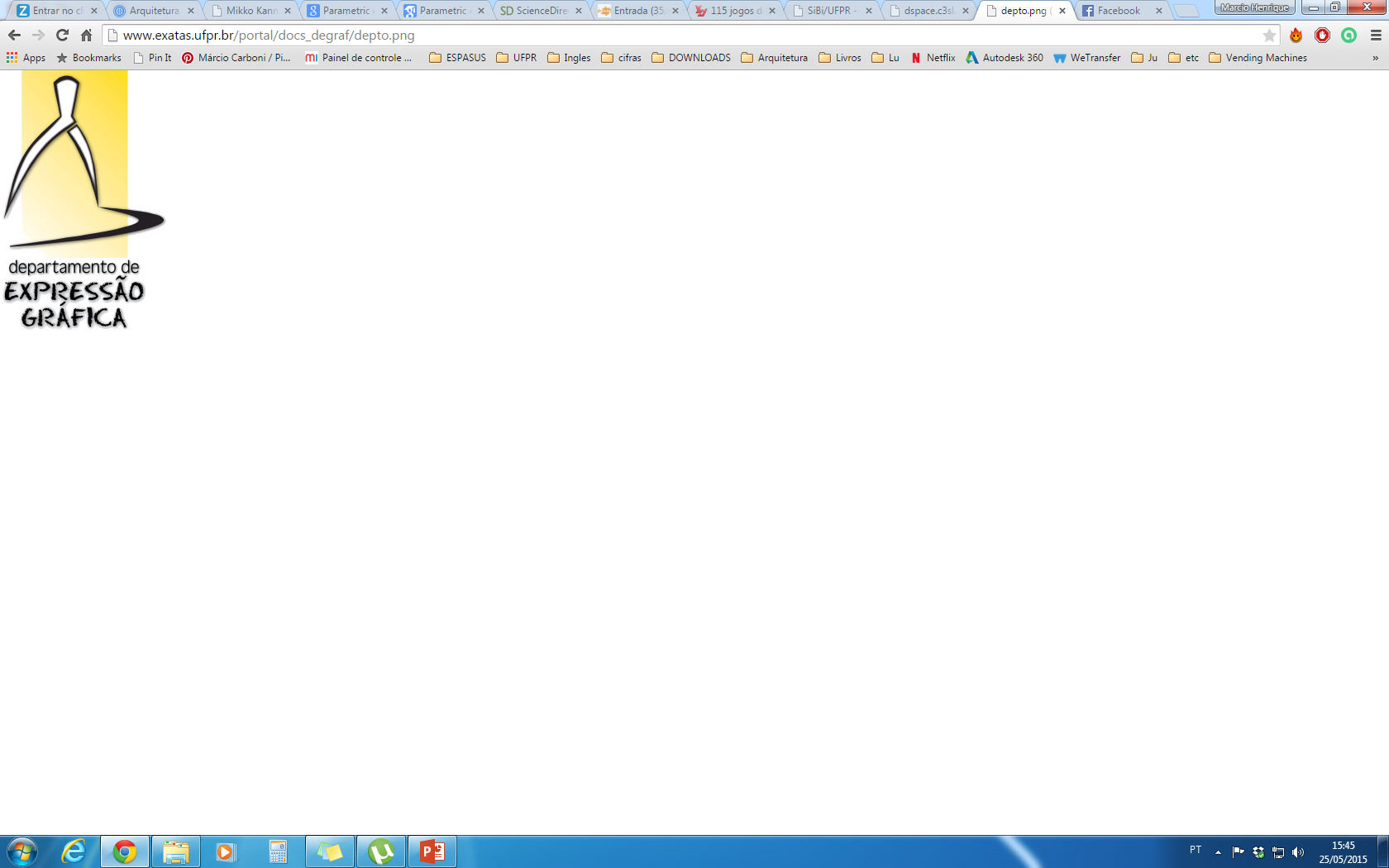 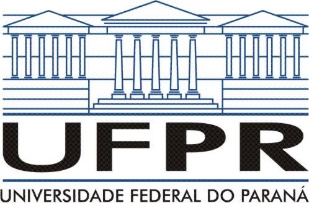 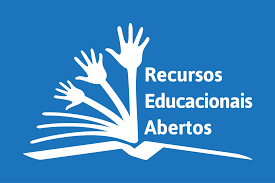 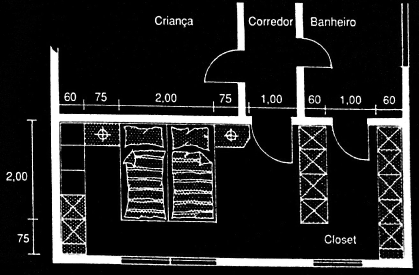 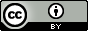 ABRIL 2015
UFPR - DEGRAF - CEG219 Desenho Arquitetônico II - Prof.Márcio Carboni
41
Banheiros
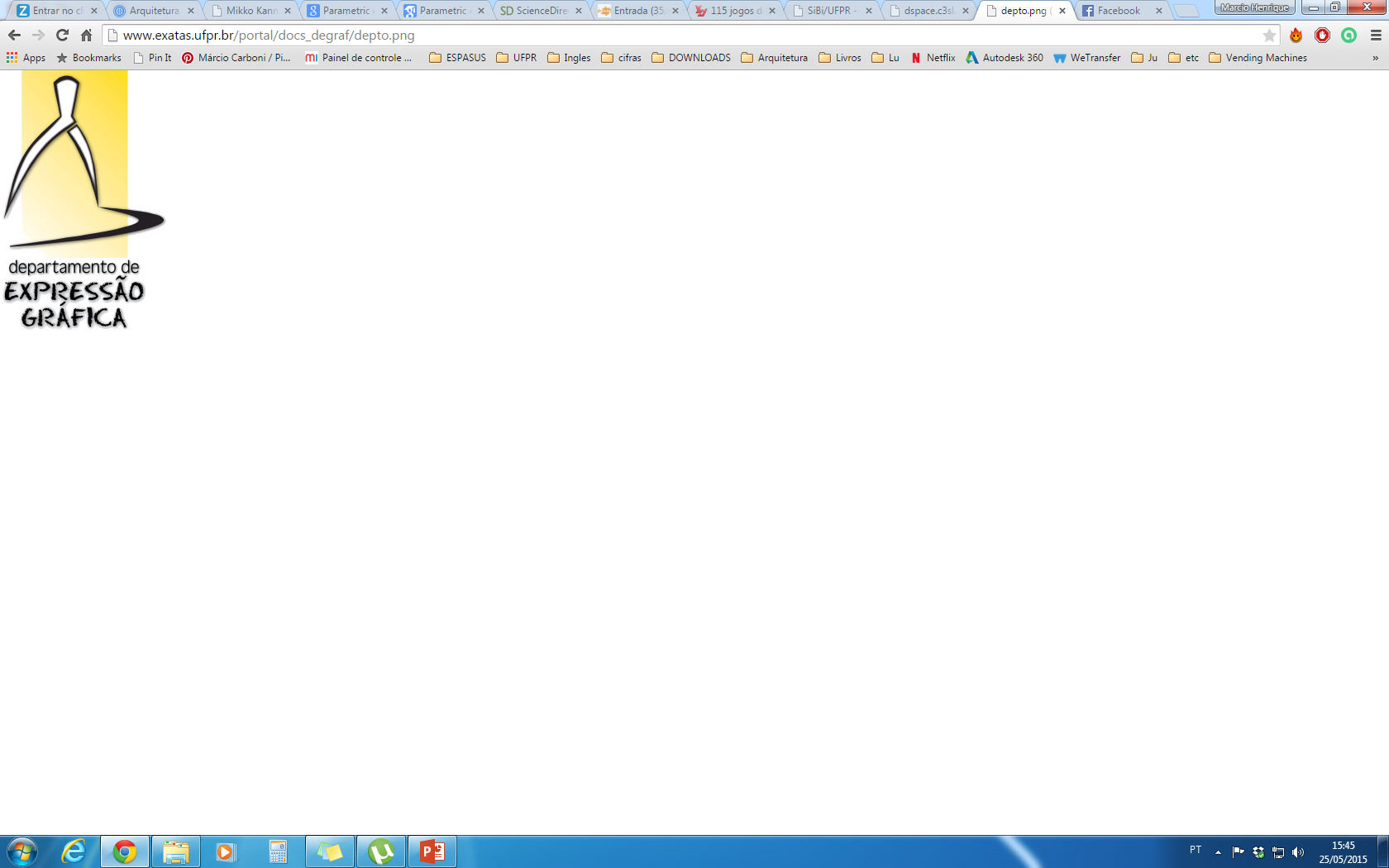 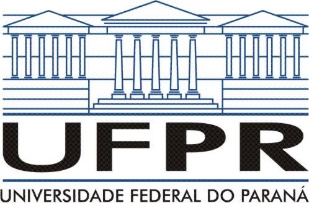 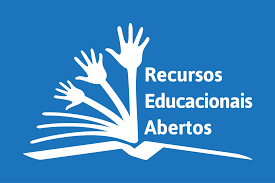 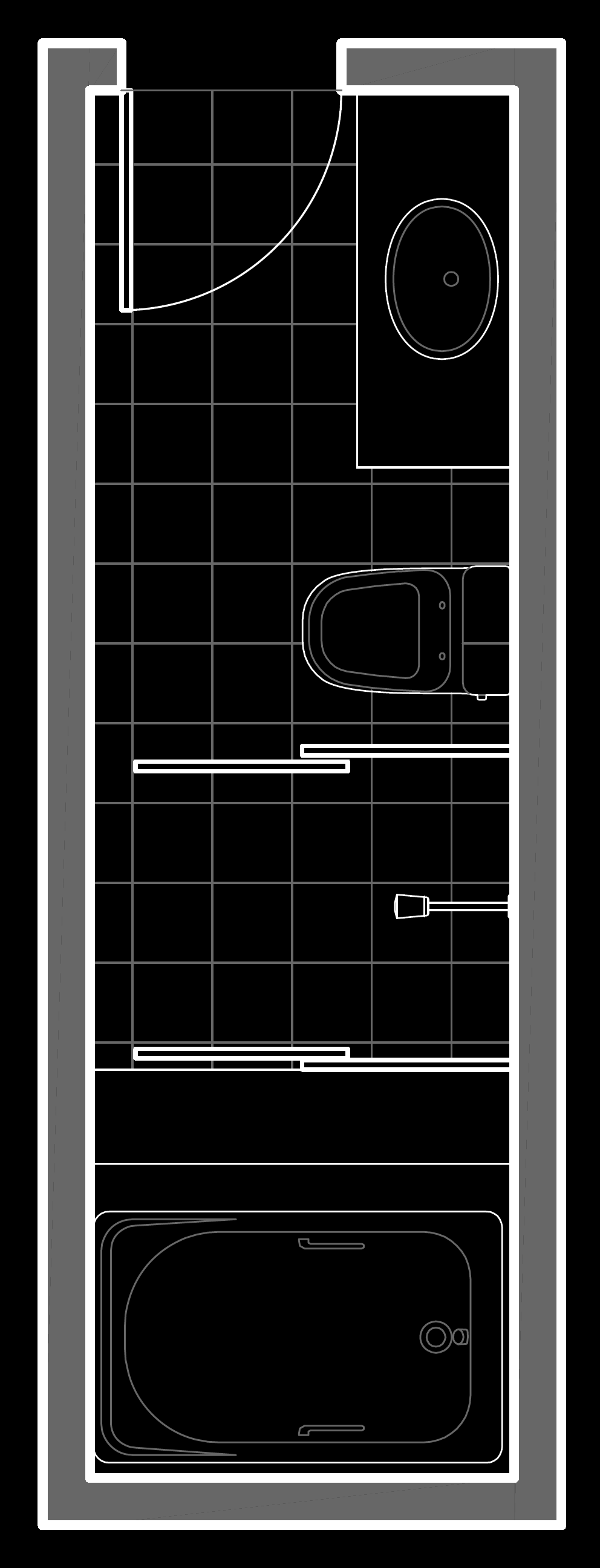 Assim como a cozinha, existe uma hierarquia de usos de define disposição dos elementos.
1
3
4
2
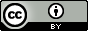 ABRIL 2015
UFPR - DEGRAF - CEG219 Desenho Arquitetônico II - Prof.Márcio Carboni
42
Banheiros
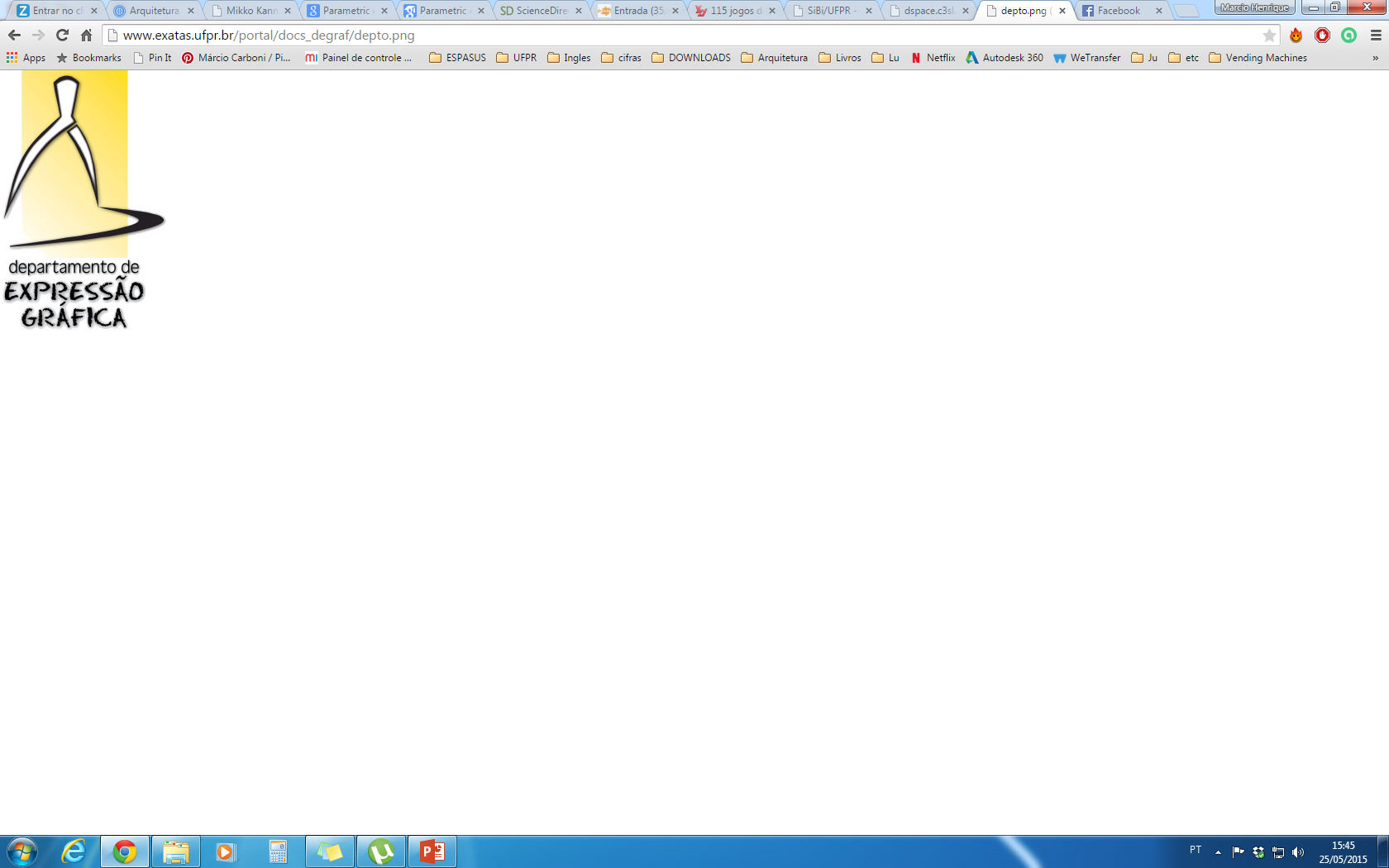 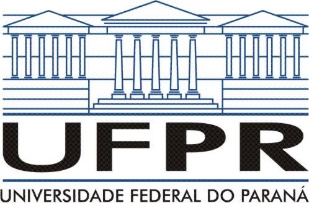 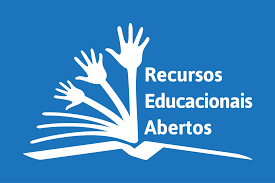 Dimensionamento mínimo:
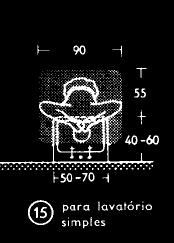 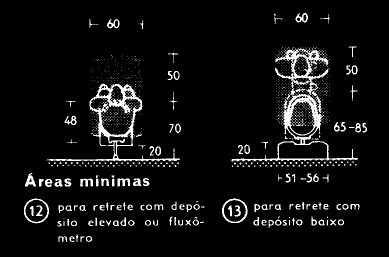 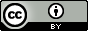 ABRIL 2015
UFPR - DEGRAF - CEG219 Desenho Arquitetônico II - Prof.Márcio Carboni
43
[Speaker Notes: Largura mínima de um banheiro 1,20m
MUITO CUIDADO COM O DIMENSIONAMENTO MINIMO!!! Percebemos já pelas capelas]
Banheiros
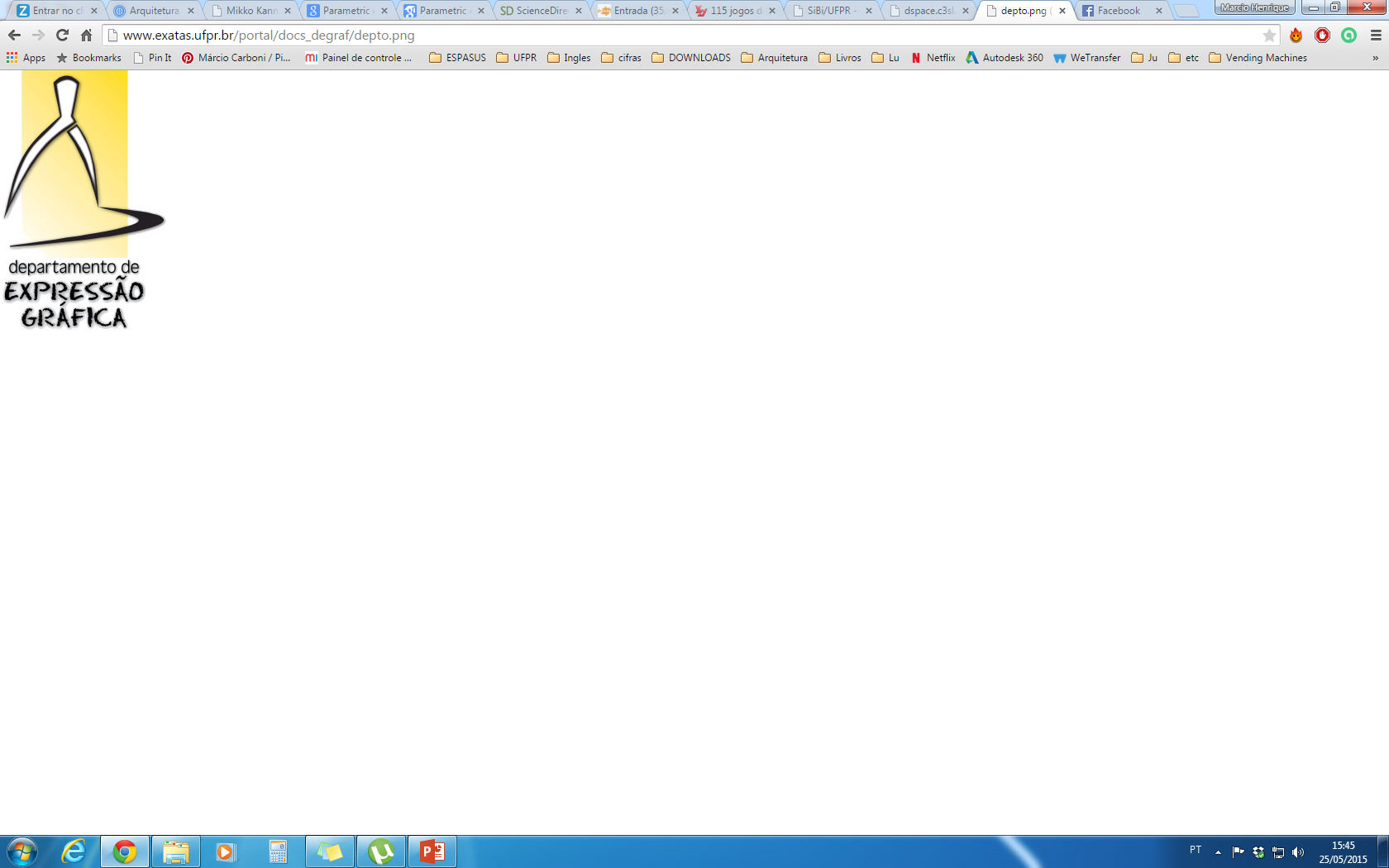 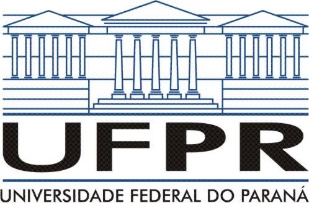 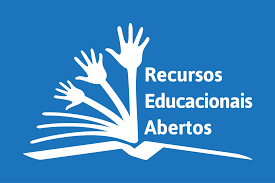 Box – mínimo 90x90cm
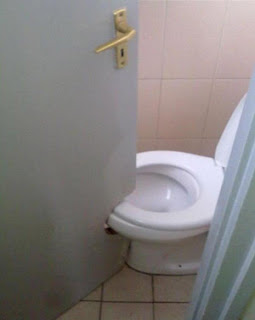 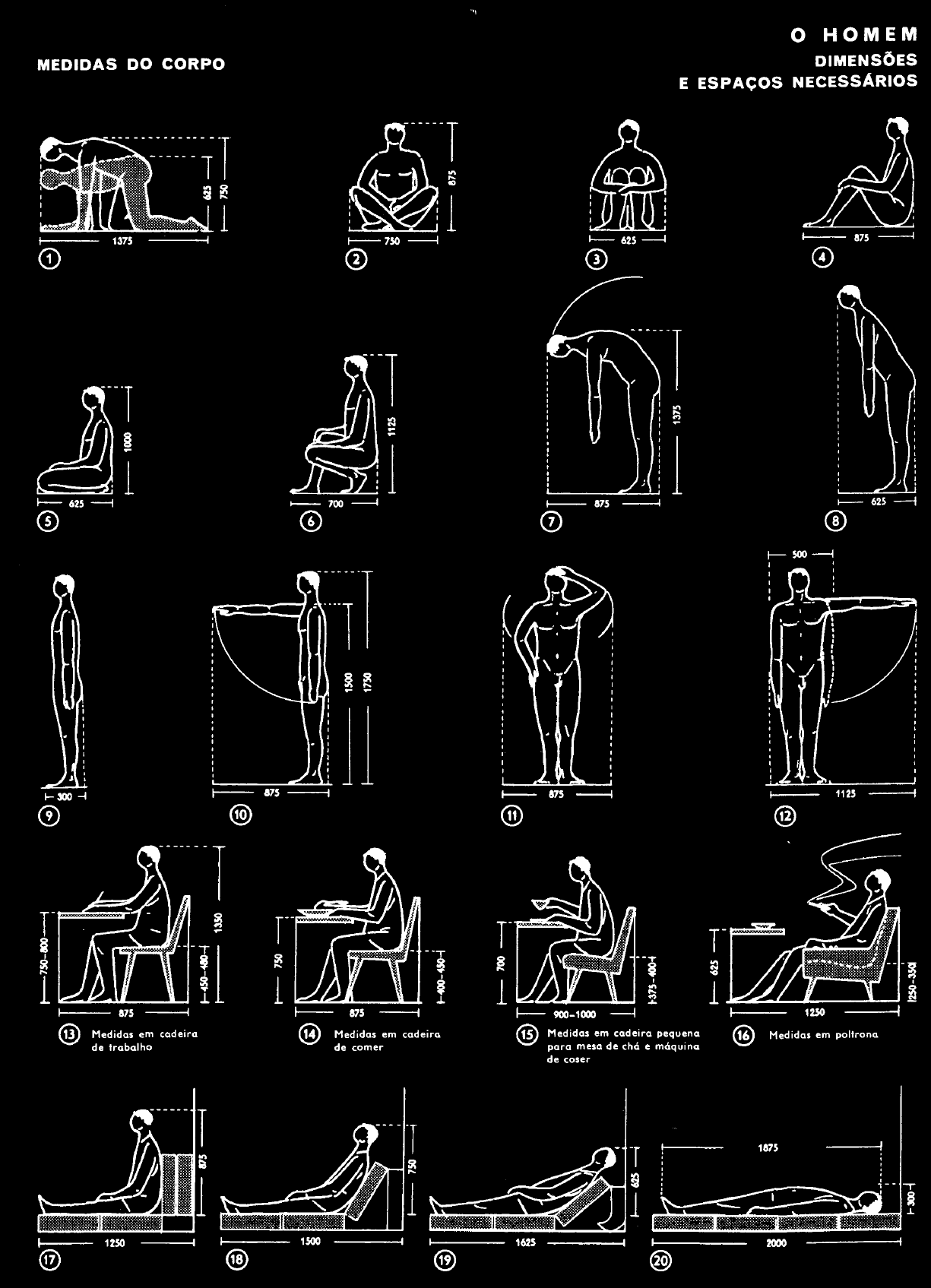 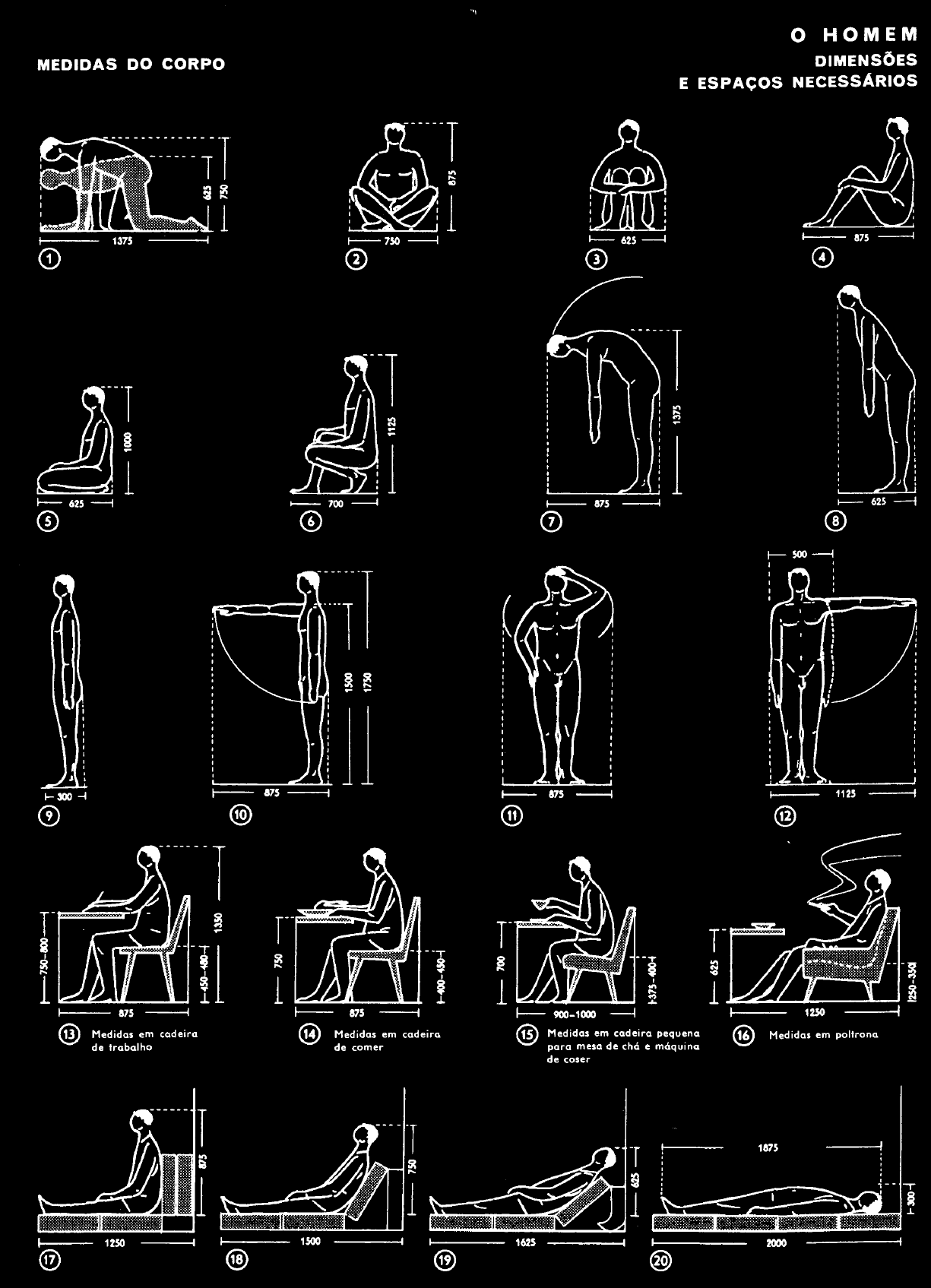 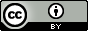 ABRIL 2015
UFPR - DEGRAF - CEG219 Desenho Arquitetônico II - Prof.Márcio Carboni
44
Referências
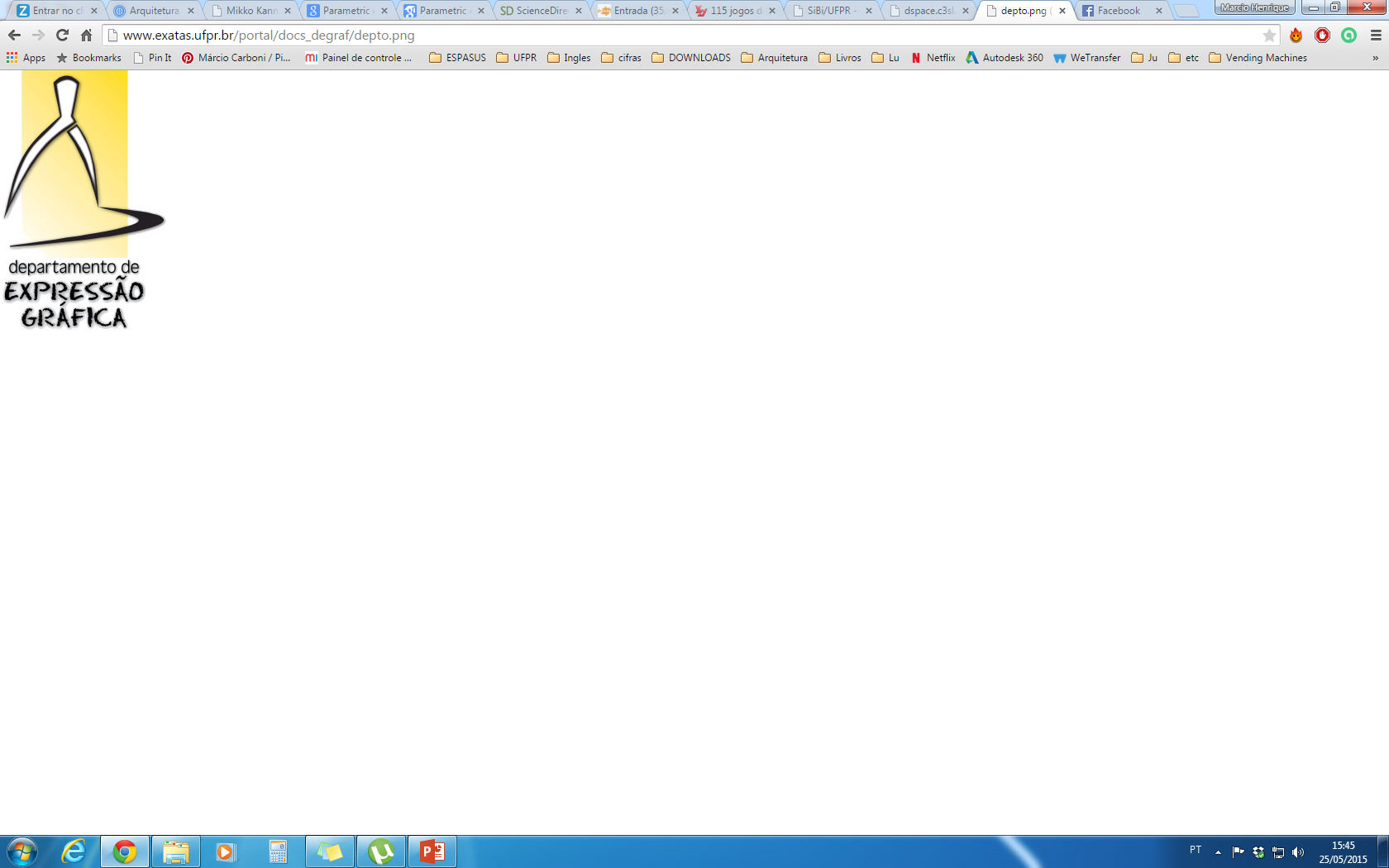 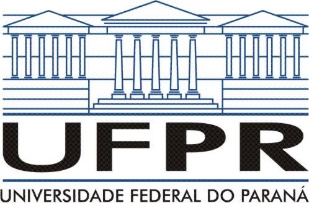 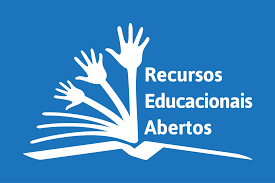 NEUFERT, Ernest. A arte de projetar em arquitetura. São Paulo: Ed. Gustavo Gili, 1976.
NEUFERT, Neff. Casa, apartamento e jardim. São Paulo: Ed. Gustavo Gili, 1999.
PANERO, J. & Zelnik, M. Dimensionamento humano para espaços interiores. Barcelona: Gustavo Gili: 2001
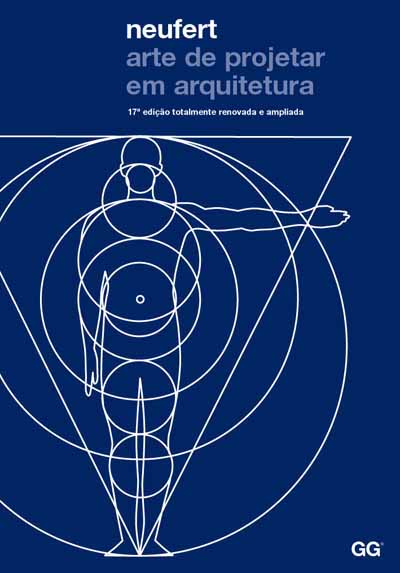 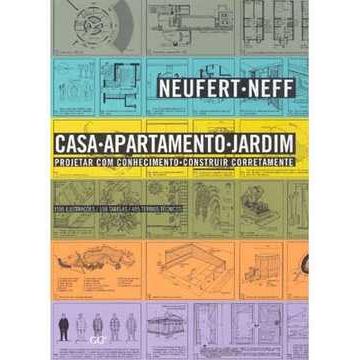 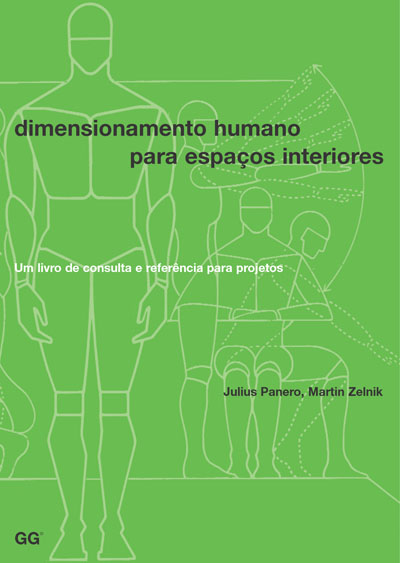 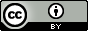 ABRIL 2015
UFPR - DEGRAF - CEG219 Desenho Arquitetônico II - Prof.Márcio Carboni
45
TRABALHO ERGONOMIA E DIMENSIONAMENTO
Equipes de 4 alunos.
1- Leitura do capítulo do livro “500 anos da casa no Brasil”, formulação de um cartaz contendo:
Resumo explicativo do capítulo e ilustrar ambiente contemporâneo (séc. XXI).
2- Levantamento do mobiliário e/ou equipamentos do ambiente estudado no exercício anterior, observando:
Antropometria
Ergonomia de interiores
Espaços mínimos para cada ambiente de uma habitação:
Atividades = Comer, trabalhar, higiene, estar, circulação, serviços e dormir.
Apresentação: Desenhos com medidas mínimas do ambiente e dos principais utensílios/móveis (p.e.: fogão, geladeira, vaso, banheira, sofá...)
Entrega e apresentação seminário: 26/02 (2ª feira)
ABRIL 2015
UFPR - DEGRAF - CEG219 Desenho Arquitetônico II - Prof.Márcio Carboni
46
500 anos da casa no Brasil
Prefácio, Introdução, Capítulo 1 e Capítulo 2 (pág. 9 – 29)
Capítulo 3 – A varanda (pág. 30 – 45)
Capítulo 4 – A garagem (pág. 46 – 56)
Capítulo 5 – O setor social (pág. 57 – 87)
Capítulo 6 – O setor íntimo: o Quarto (pág. 88 – 97)
Capítulo 6 – O setor íntimo: Banheiro (pág. 98 – 106)
Capítulo 7 – O setor de serviços: Cozinha (pág. 107 – 115)
Capítulo 7 – O setor de serviços: áreas de serviço e alojamento de empregados (pág. 116 – 125)
ABRIL 2015
UFPR - DEGRAF - CEG219 Desenho Arquitetônico II - Prof.Márcio Carboni
47